5
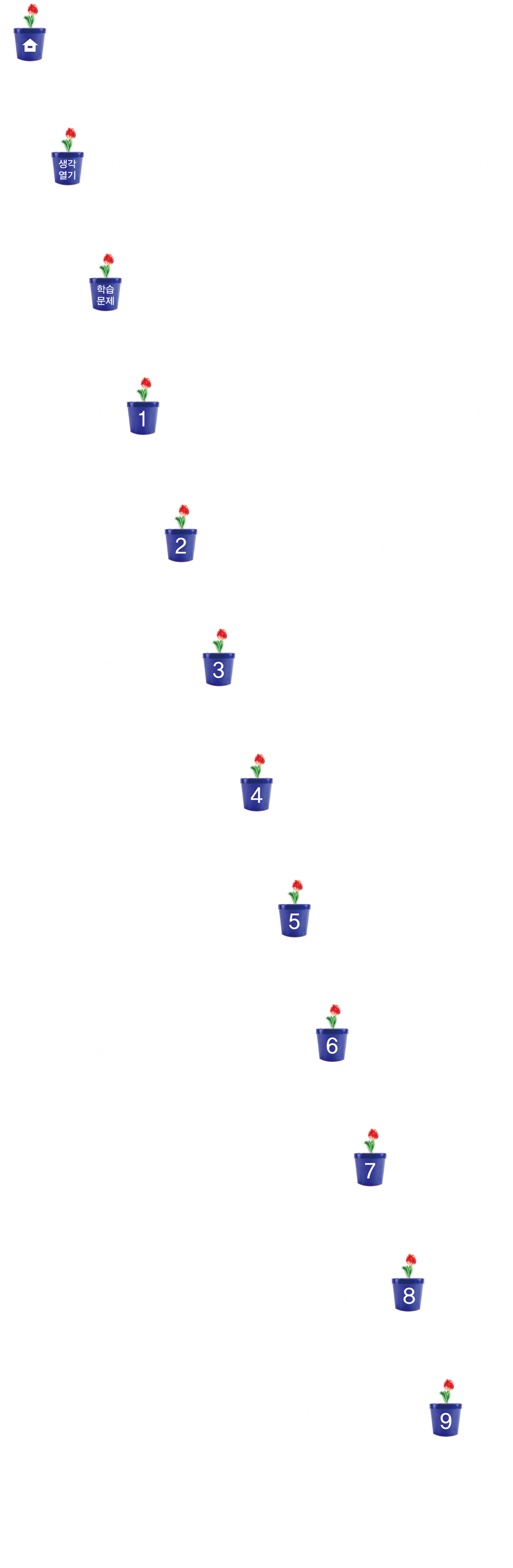 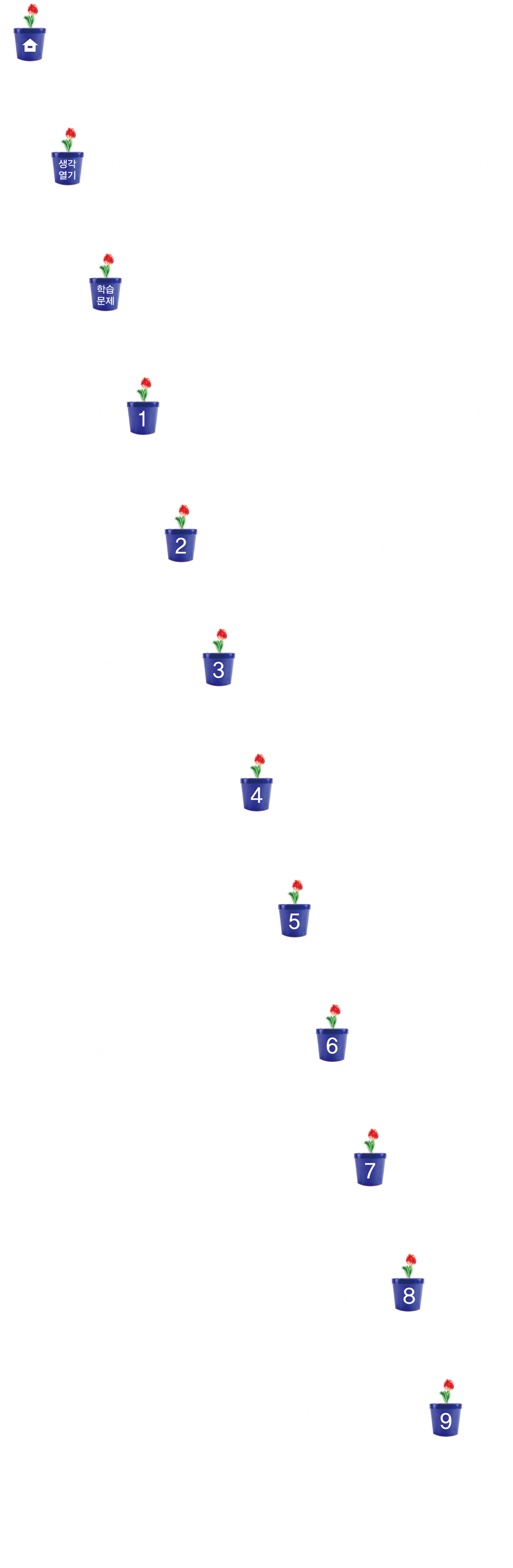 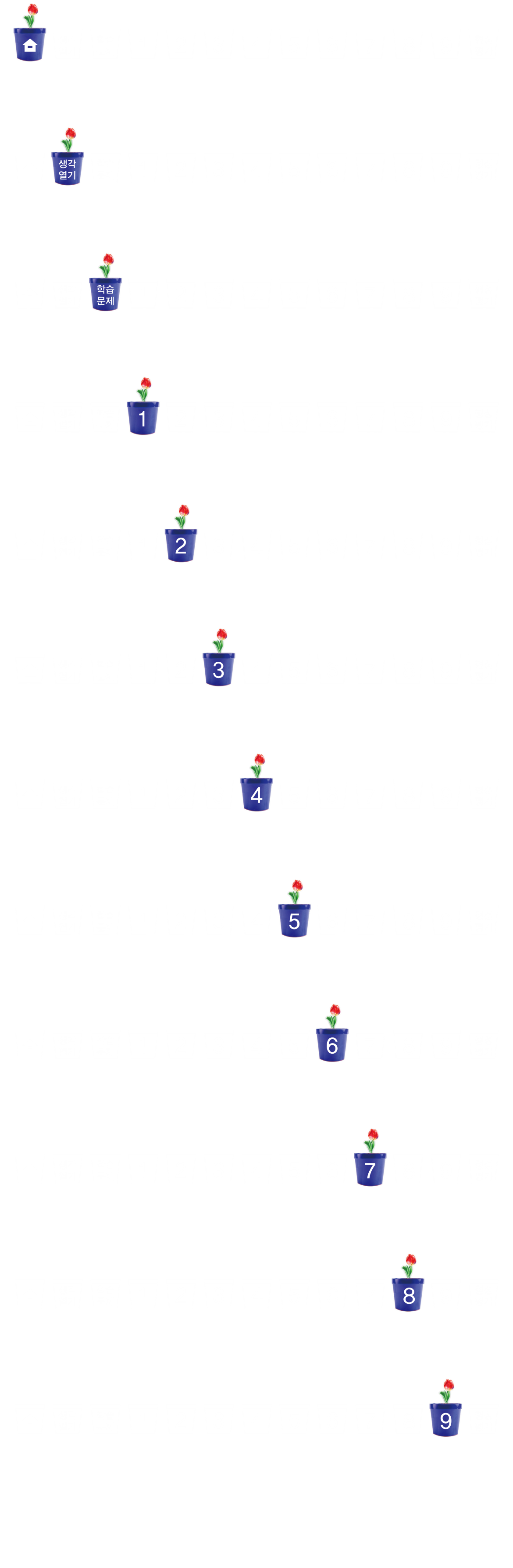 분수의 덧셈과 뺄셈
(『수학』 98~101쪽, 『수학 익힘』 66~67쪽)
7
분수의 뺄셈을 해 볼까요(3)
차시
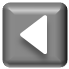 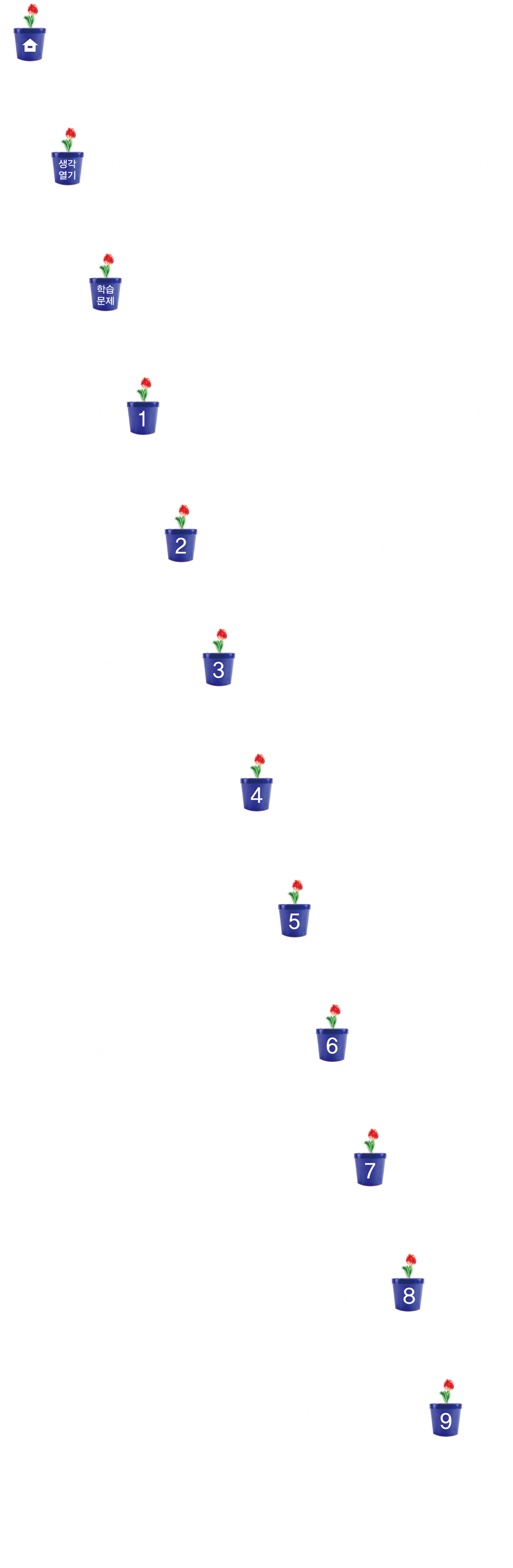 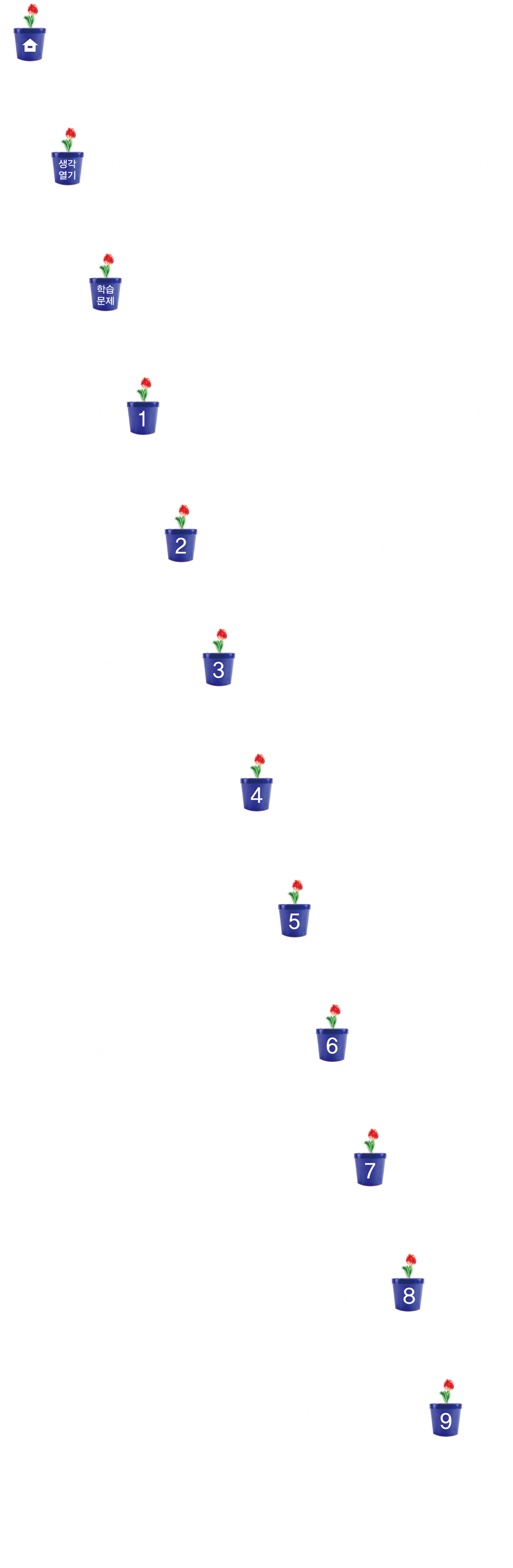 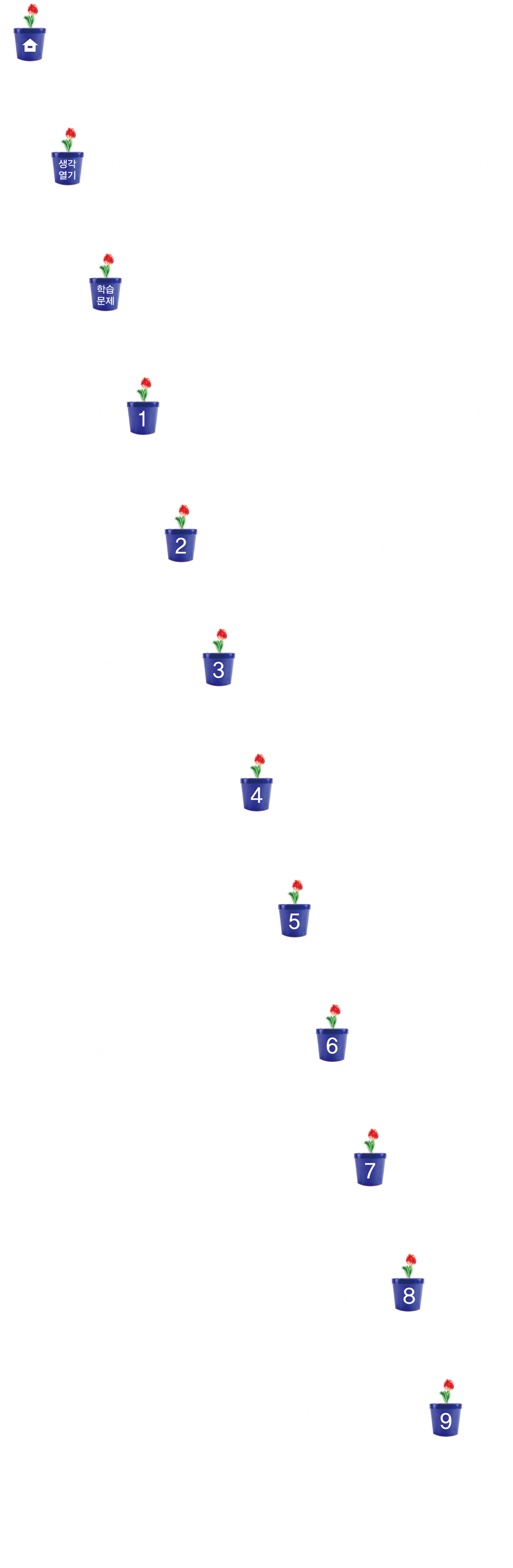 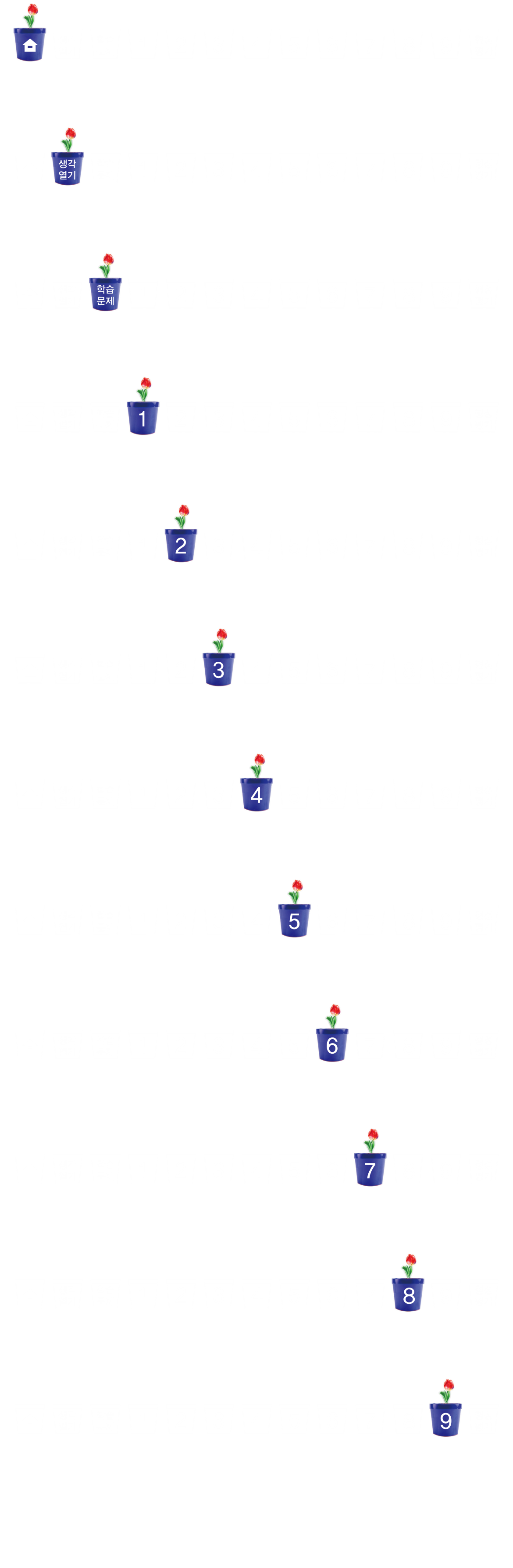 7차시
분수의 뺄셈을 해 볼까요(3)
받아내림이 있는 분모가 다른 대분수의 뺄셈을 해 보아요.
학습
문제
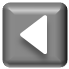 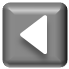 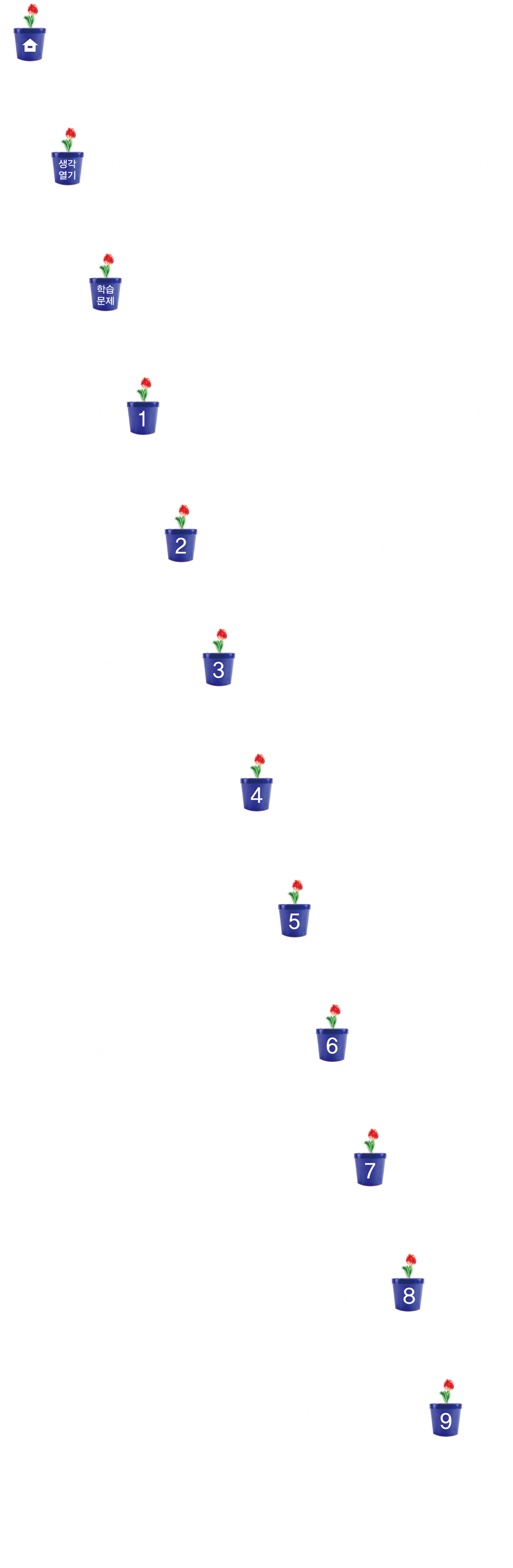 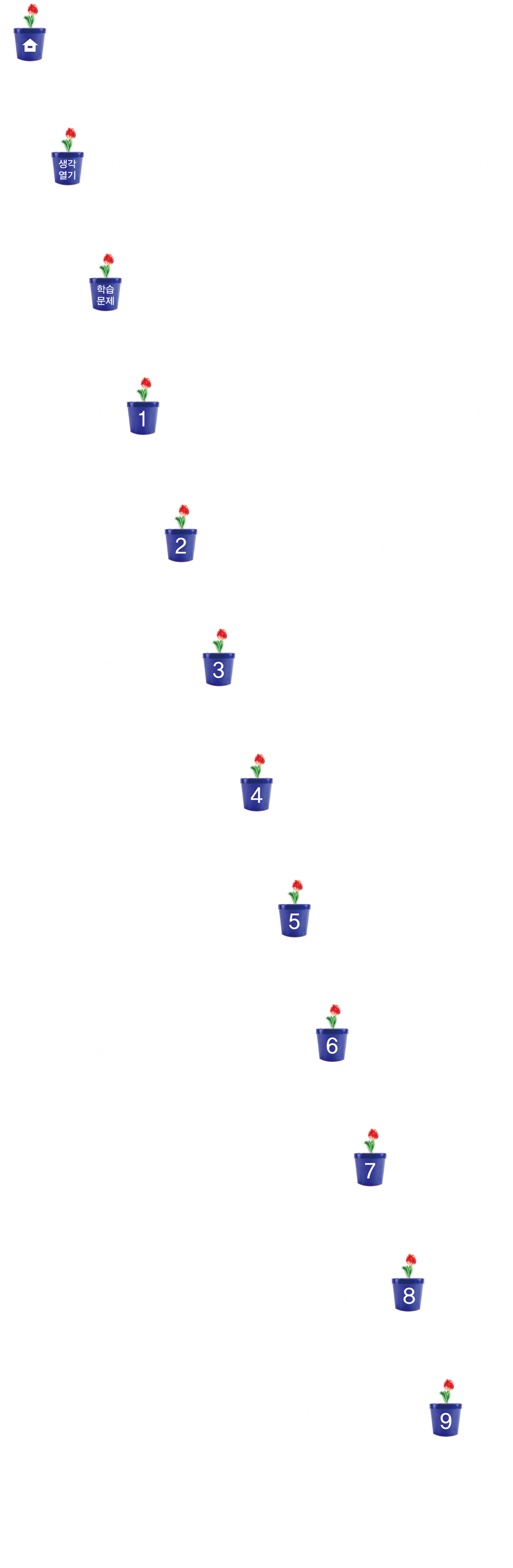 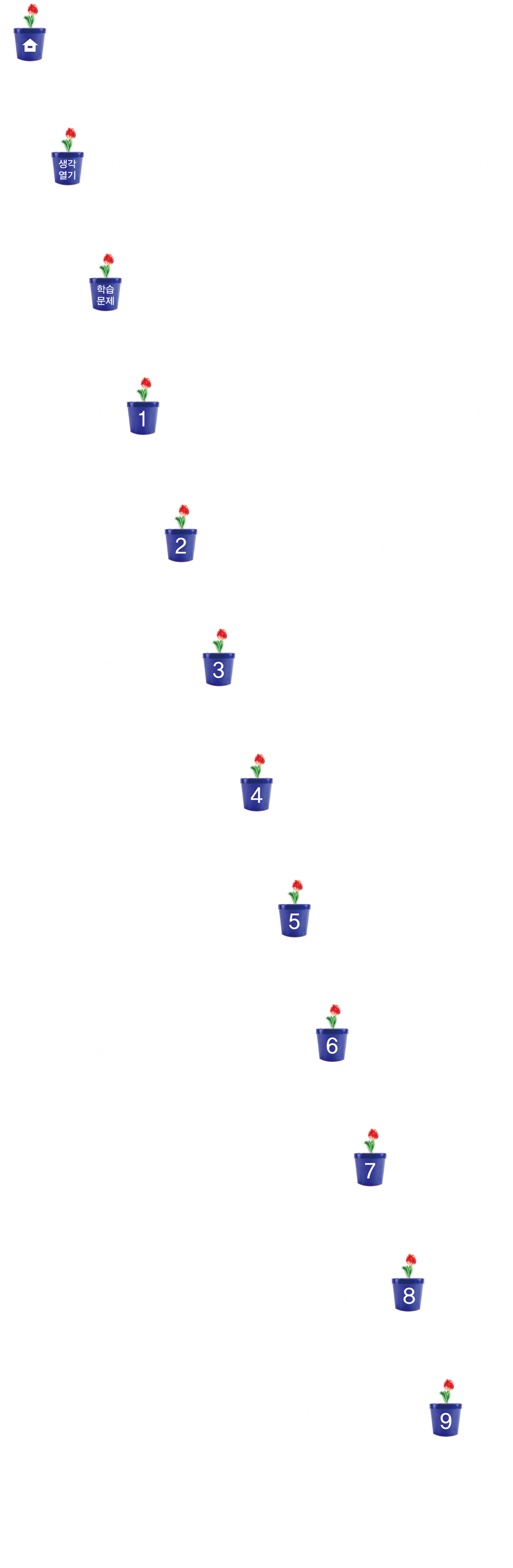 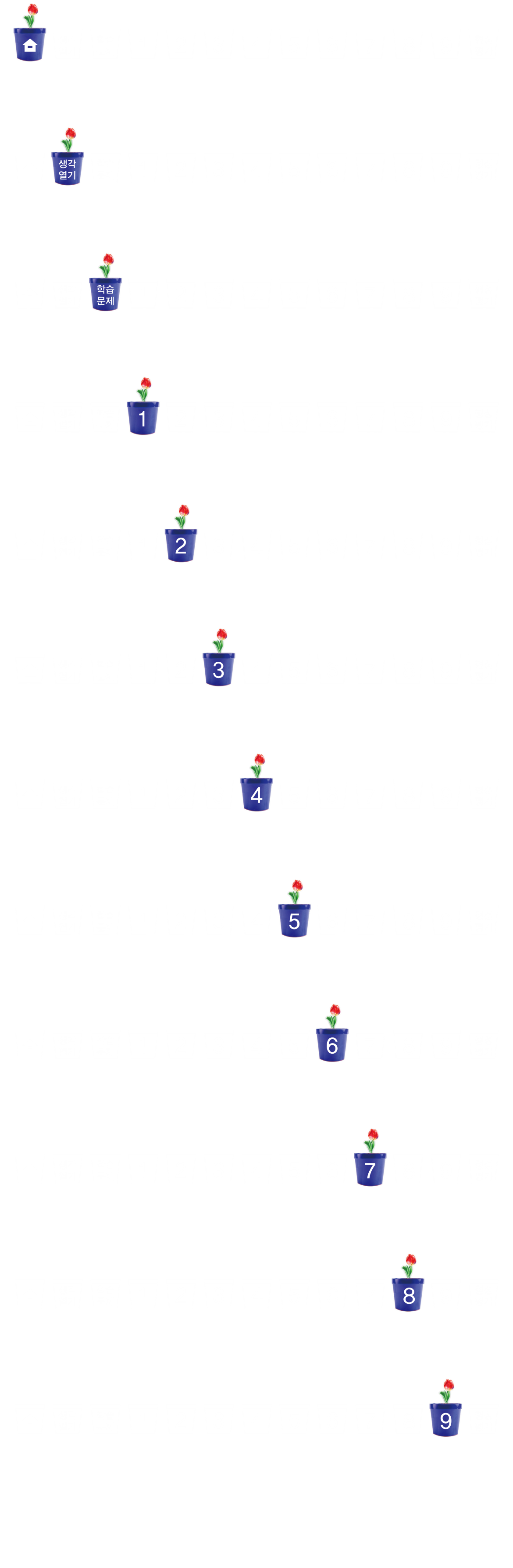 두 친구가 사용한 리본의 길이   차 어림하기
쌀과자를 포장하는 데 지혜는 리본  2      m를 사용했고, 슬기는 리본 1     m를 
사용했습니다. 두 친구가 사용한 리본의 길이를 비교해 봅시다.
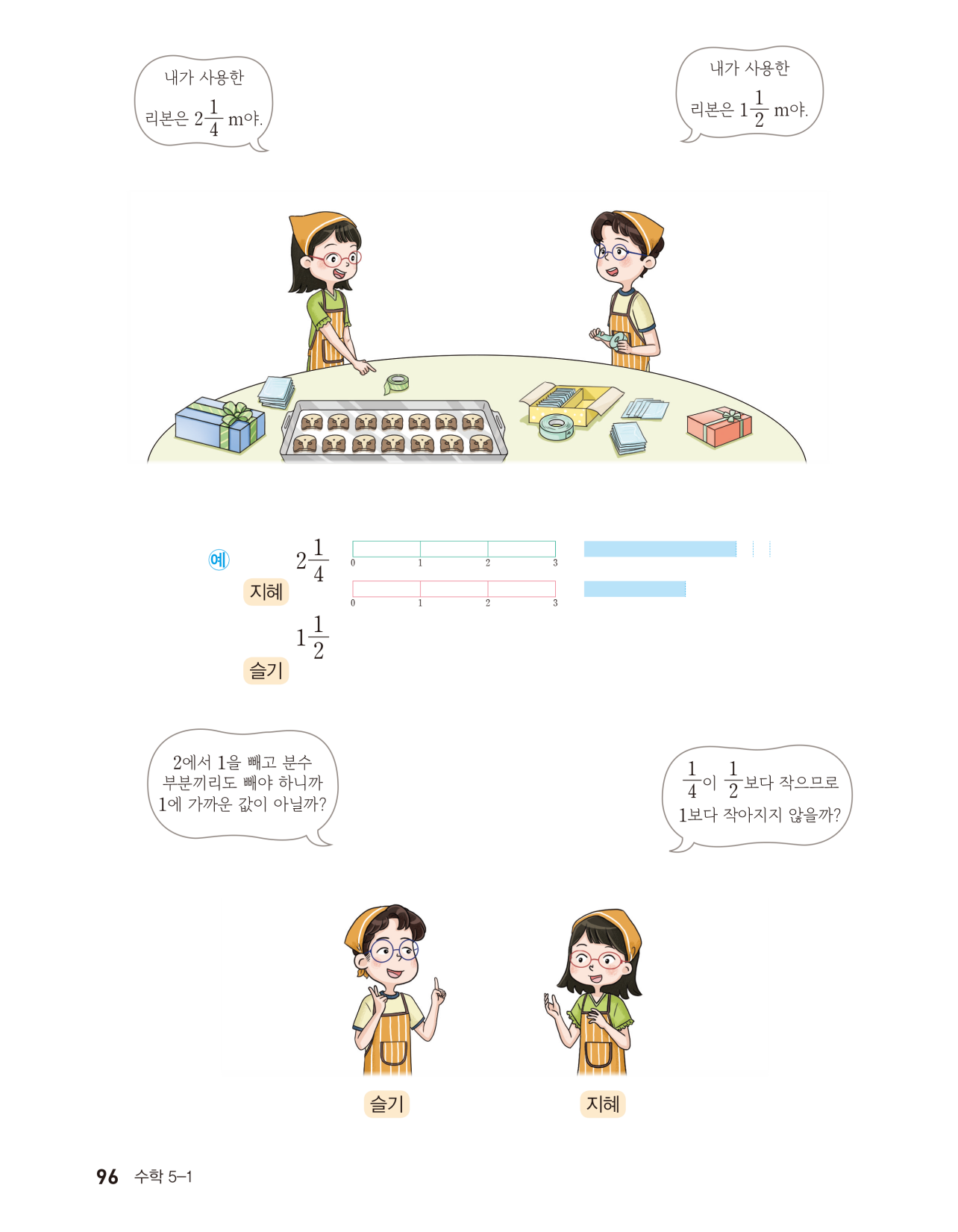 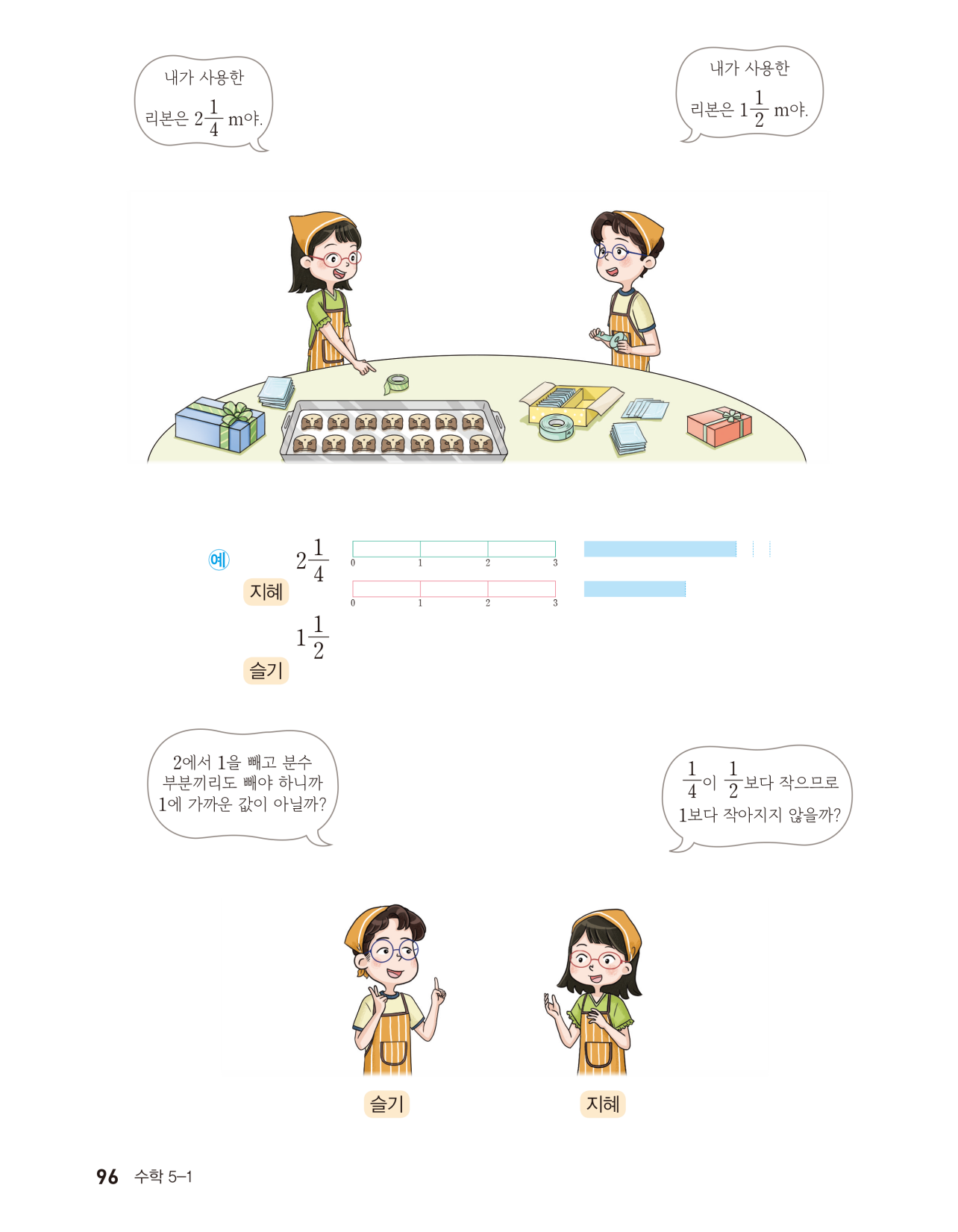 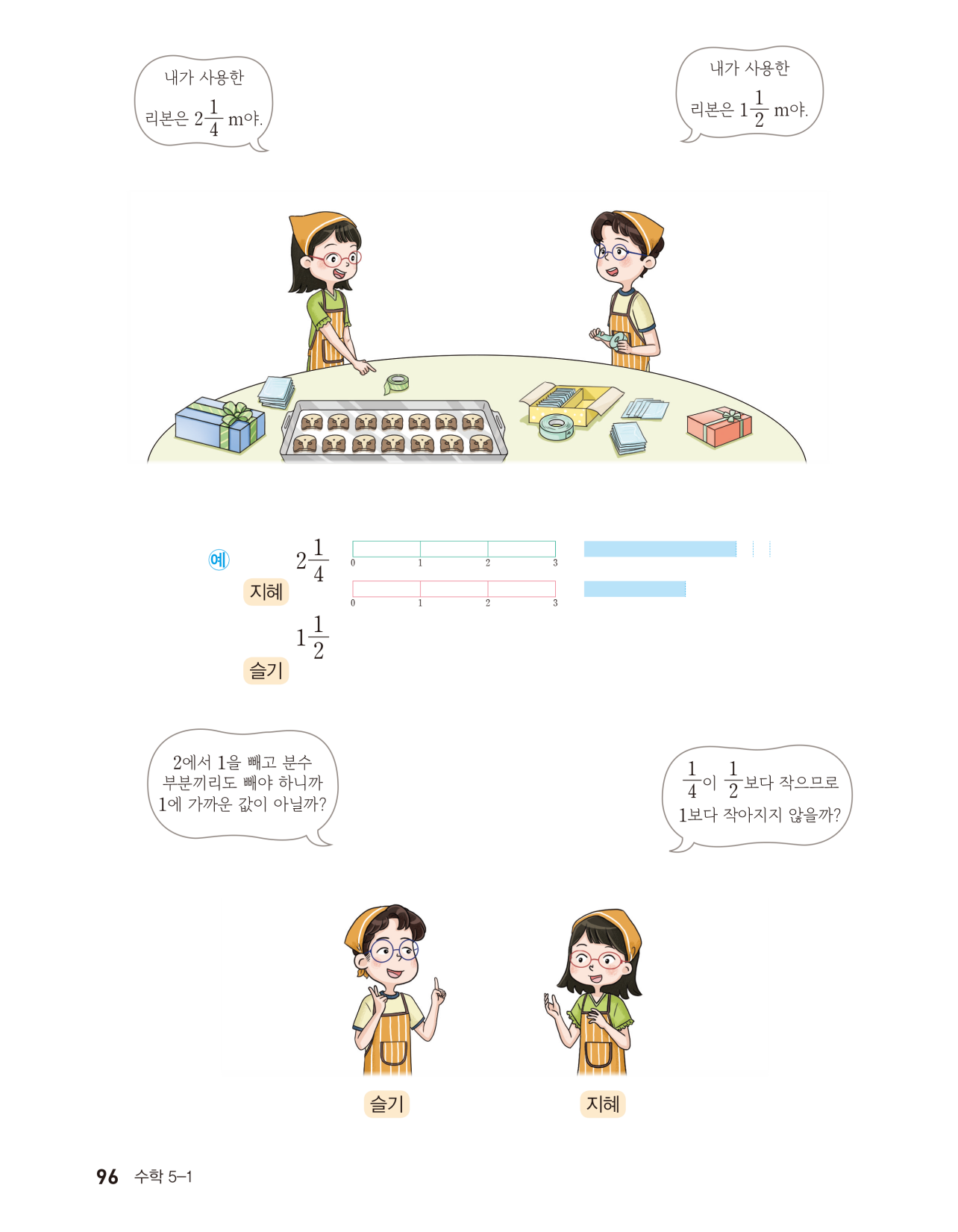 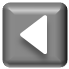 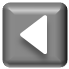 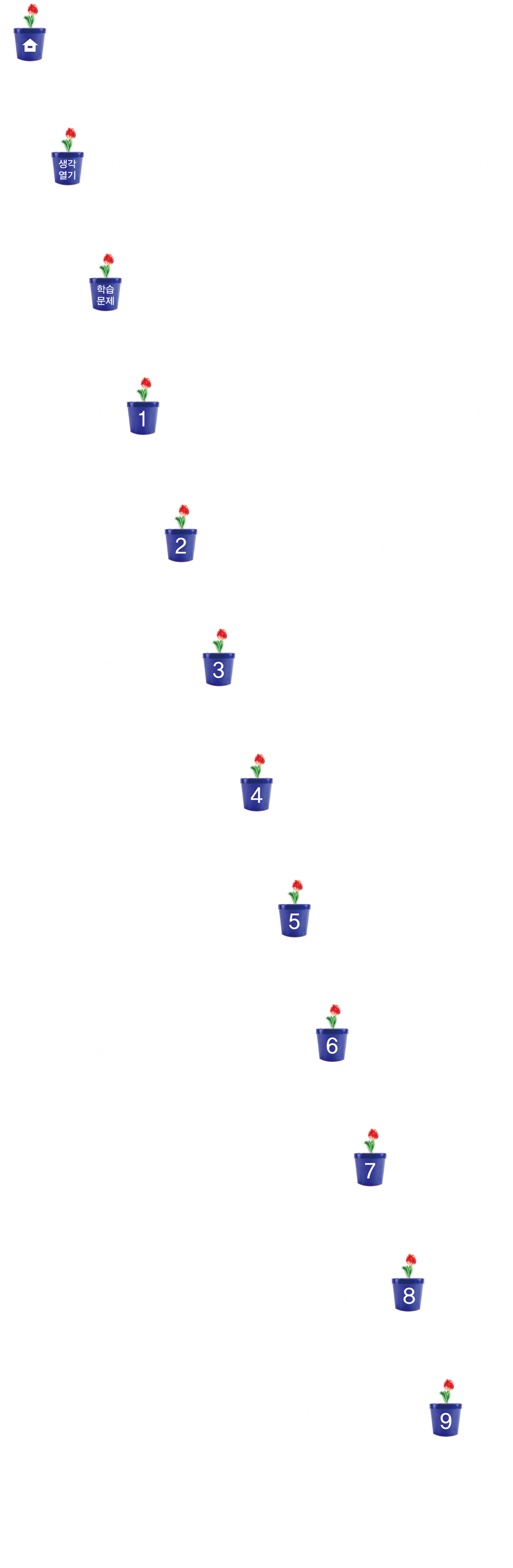 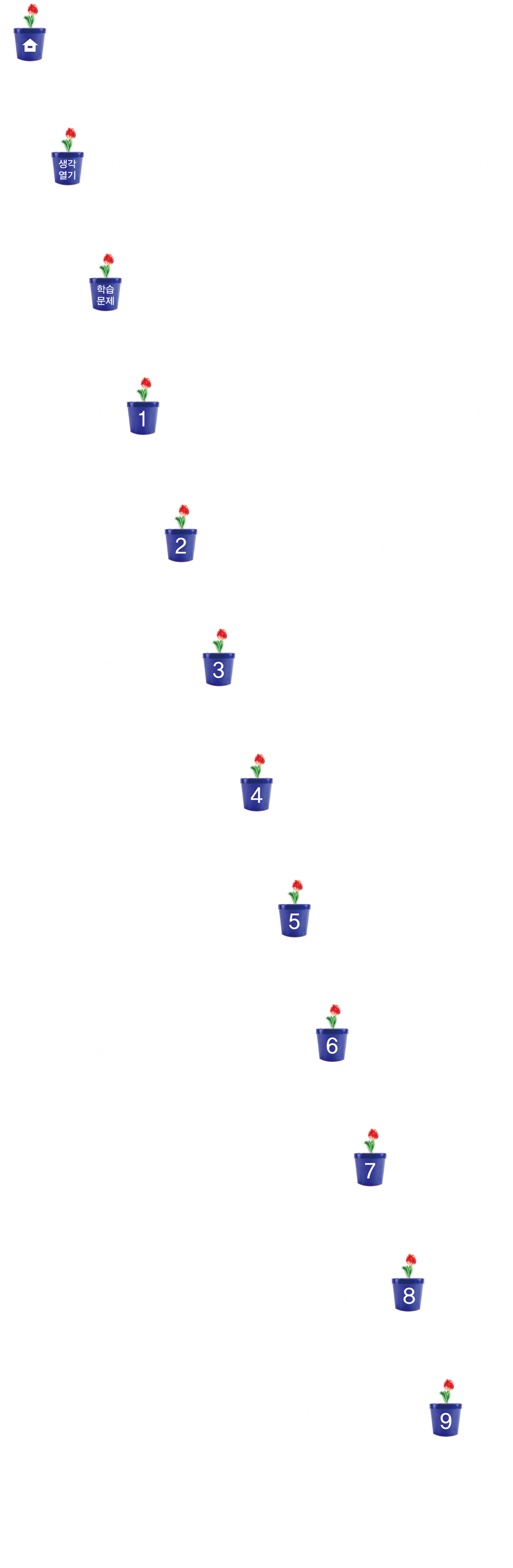 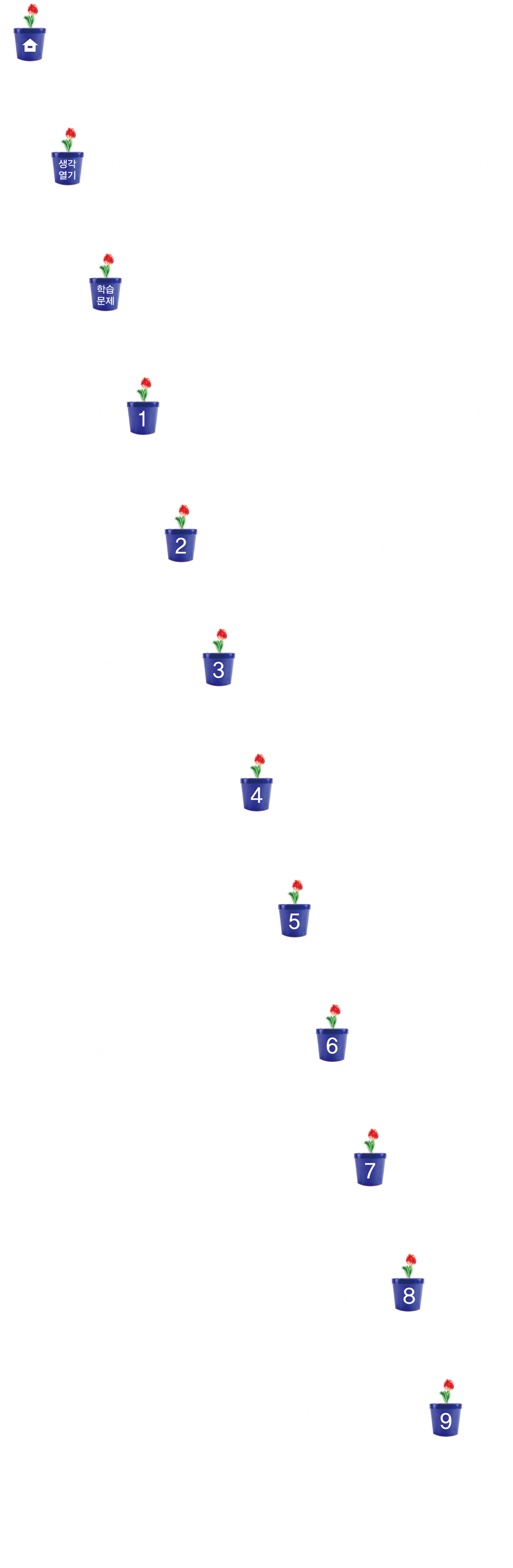 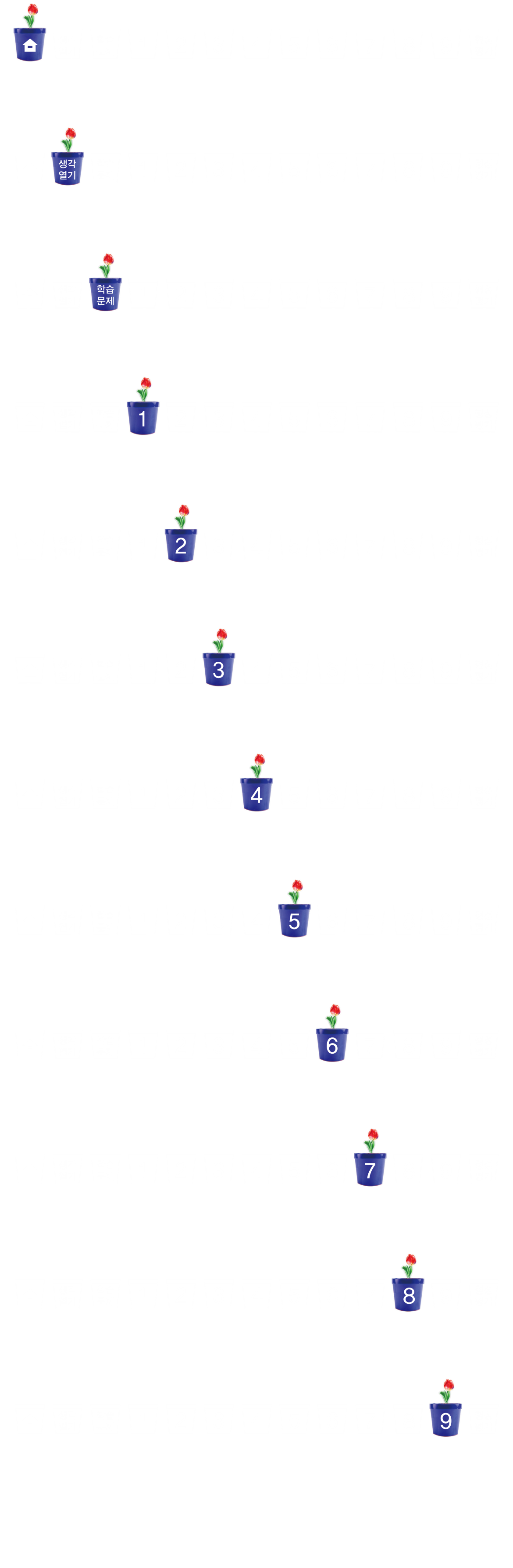 두 친구가 사용한 리본의 길이   차 어림하기
지혜는 리본을  2      m 사용했습니다.
슬기는 리본을 1      m 사용했습니다.
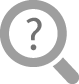 지혜와 슬기가 쌀과자를 포장하는 데 사용한 리본의 길이는 각각 얼마인가요?
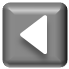 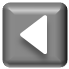 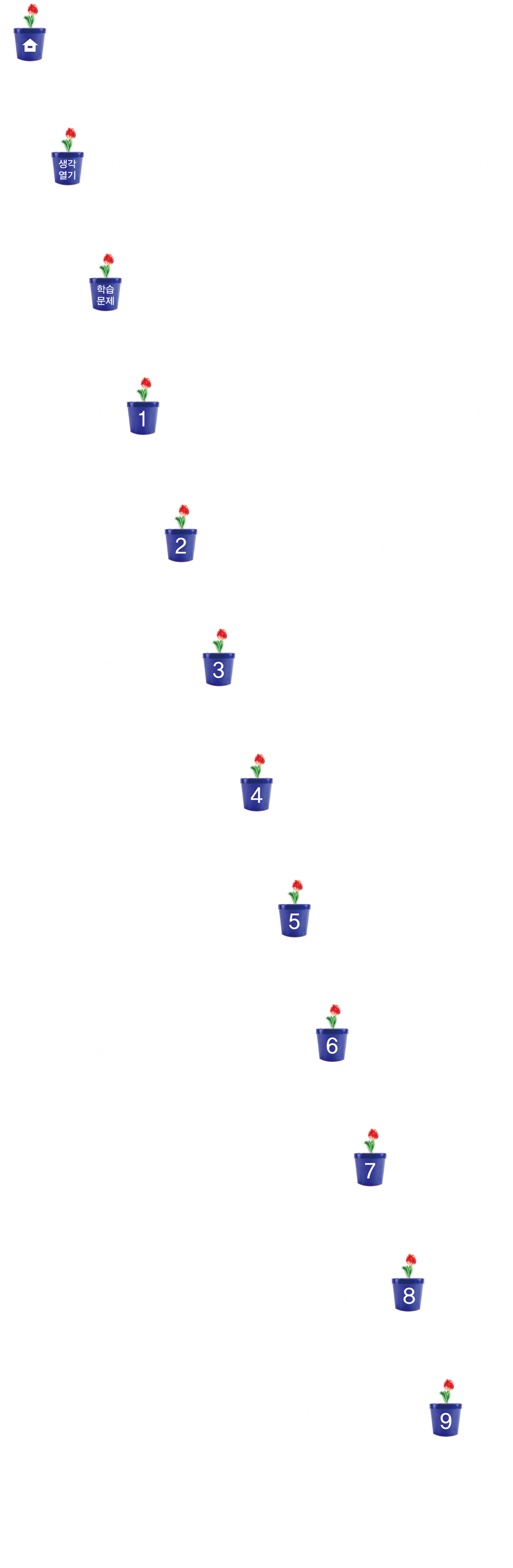 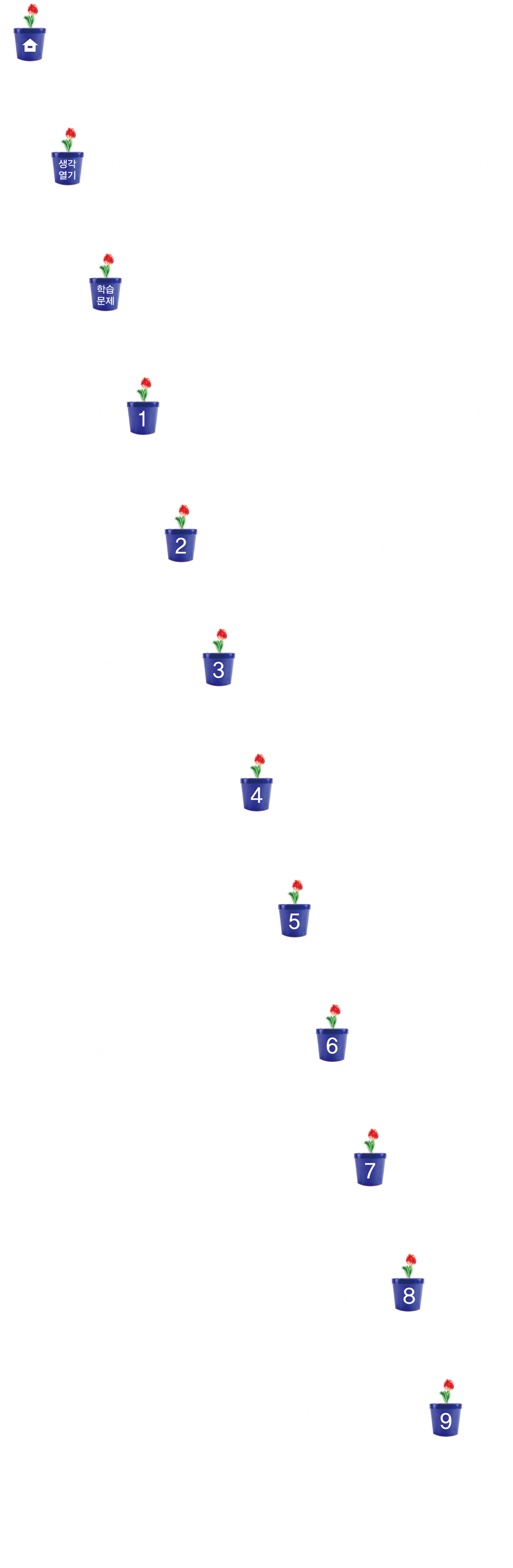 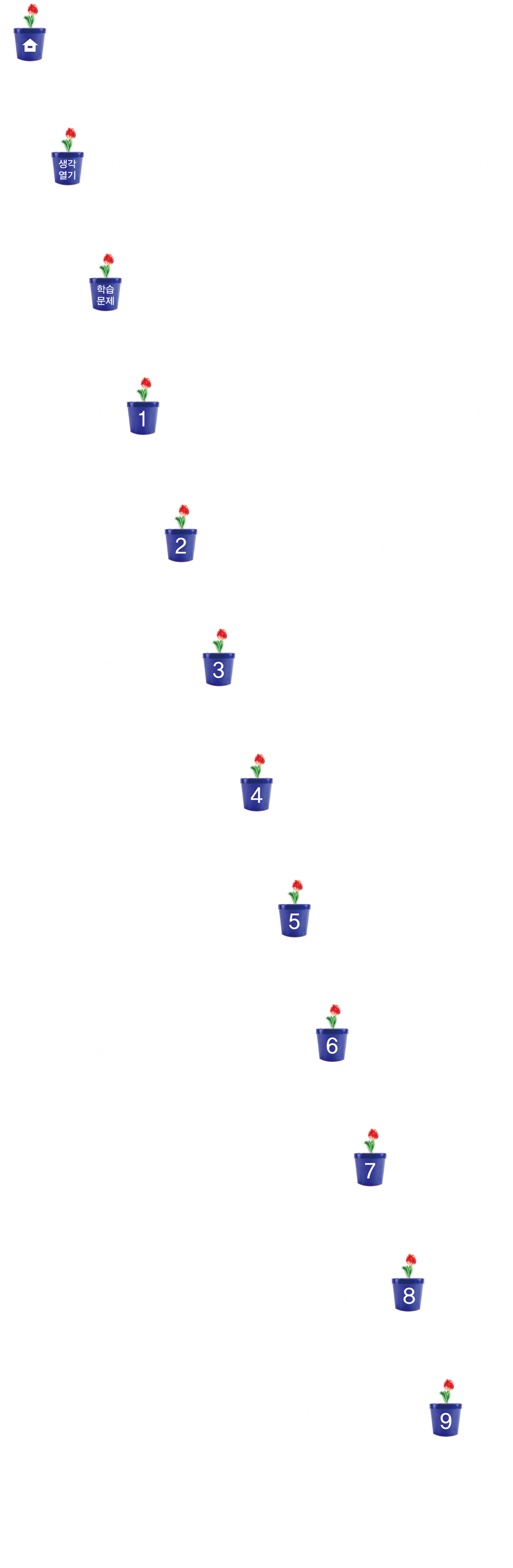 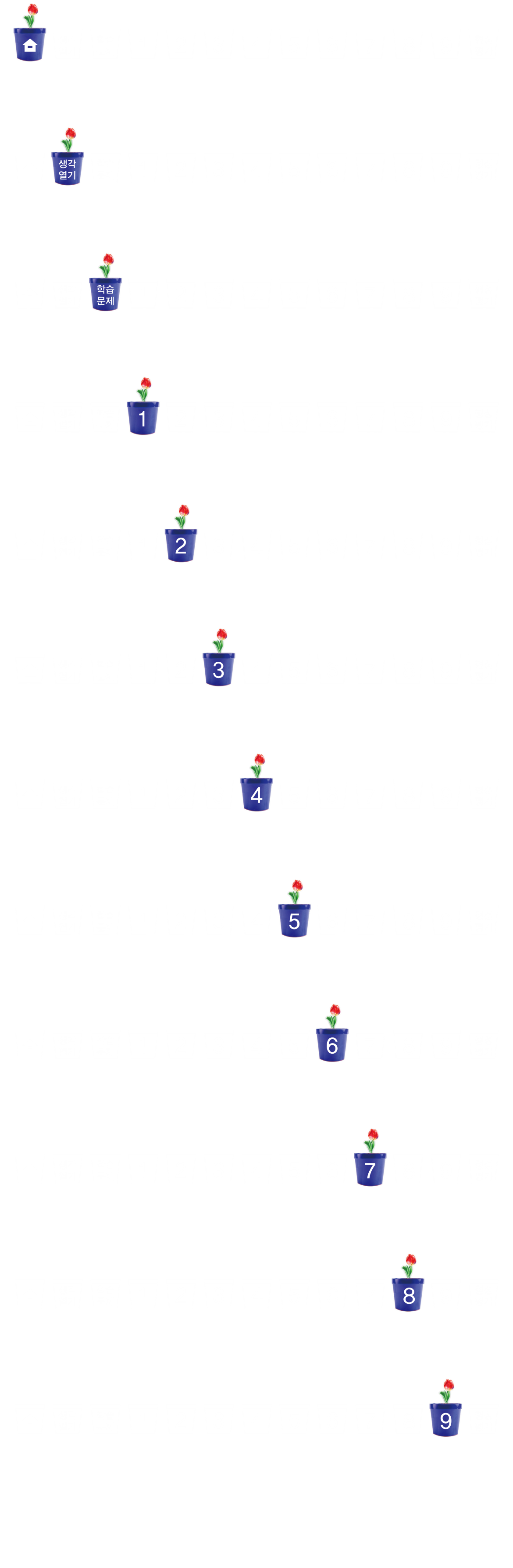 두 친구가 사용한 리본의 길이   차 어림하기
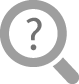 2     에서  1      을 빼야 합니다.
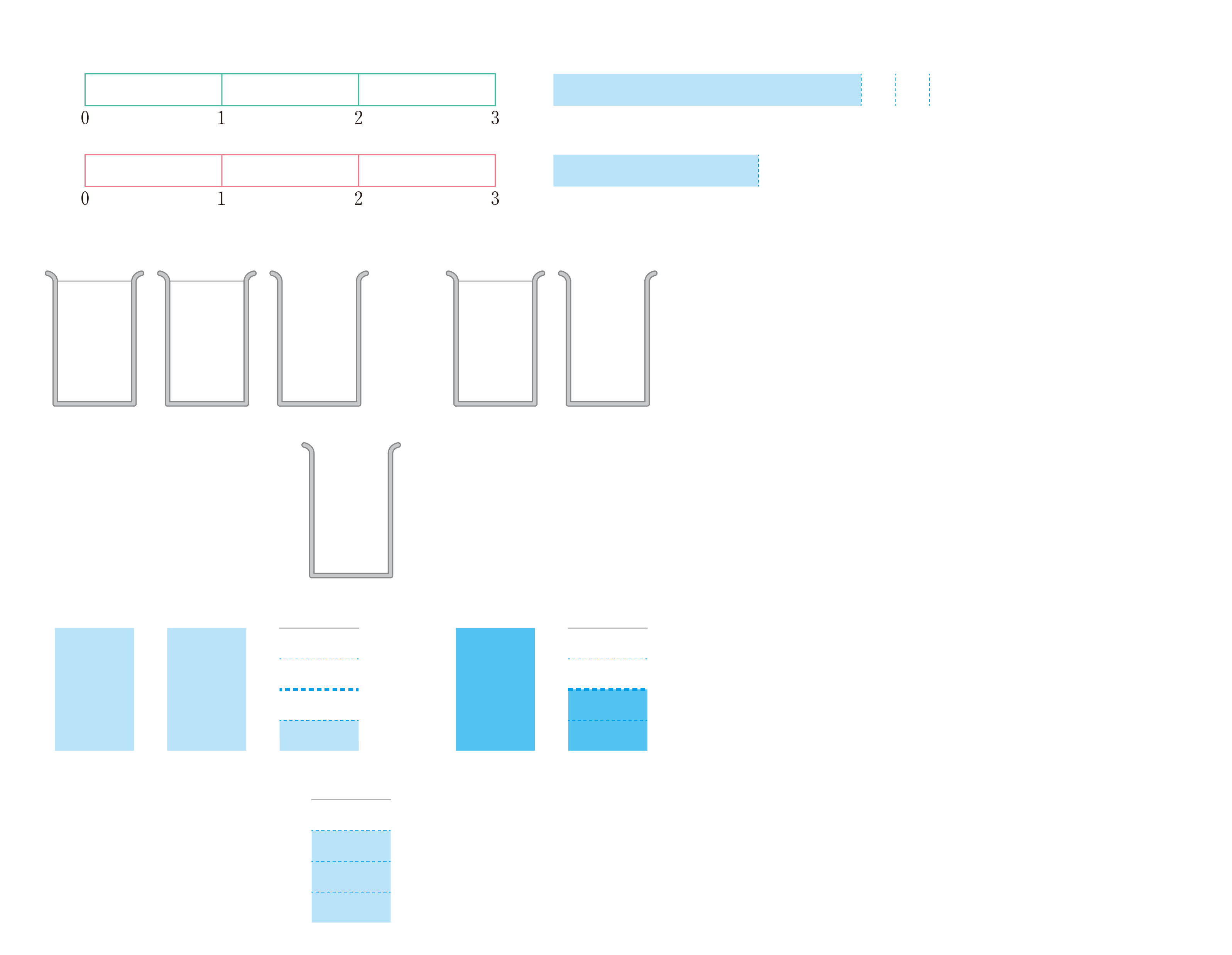 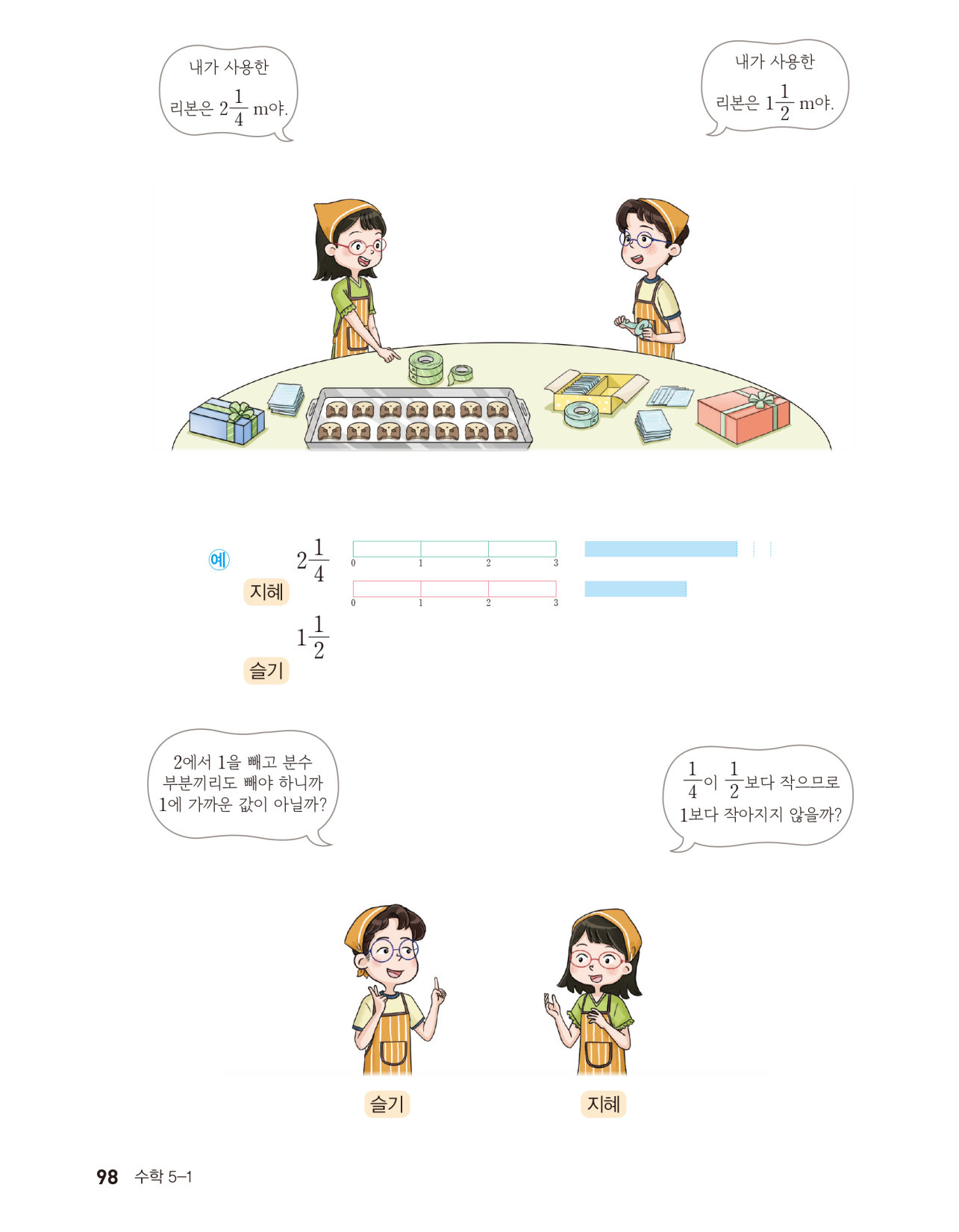 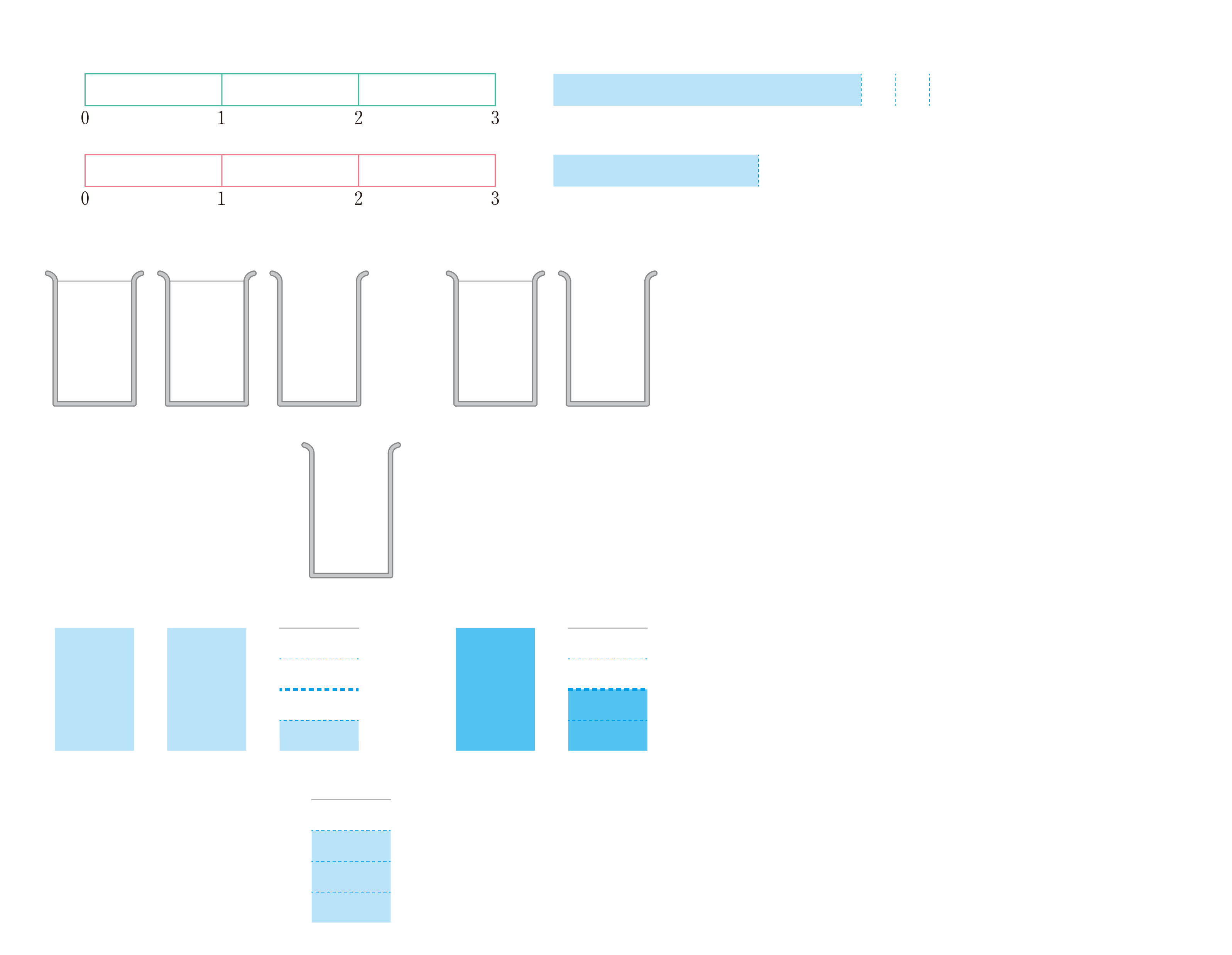 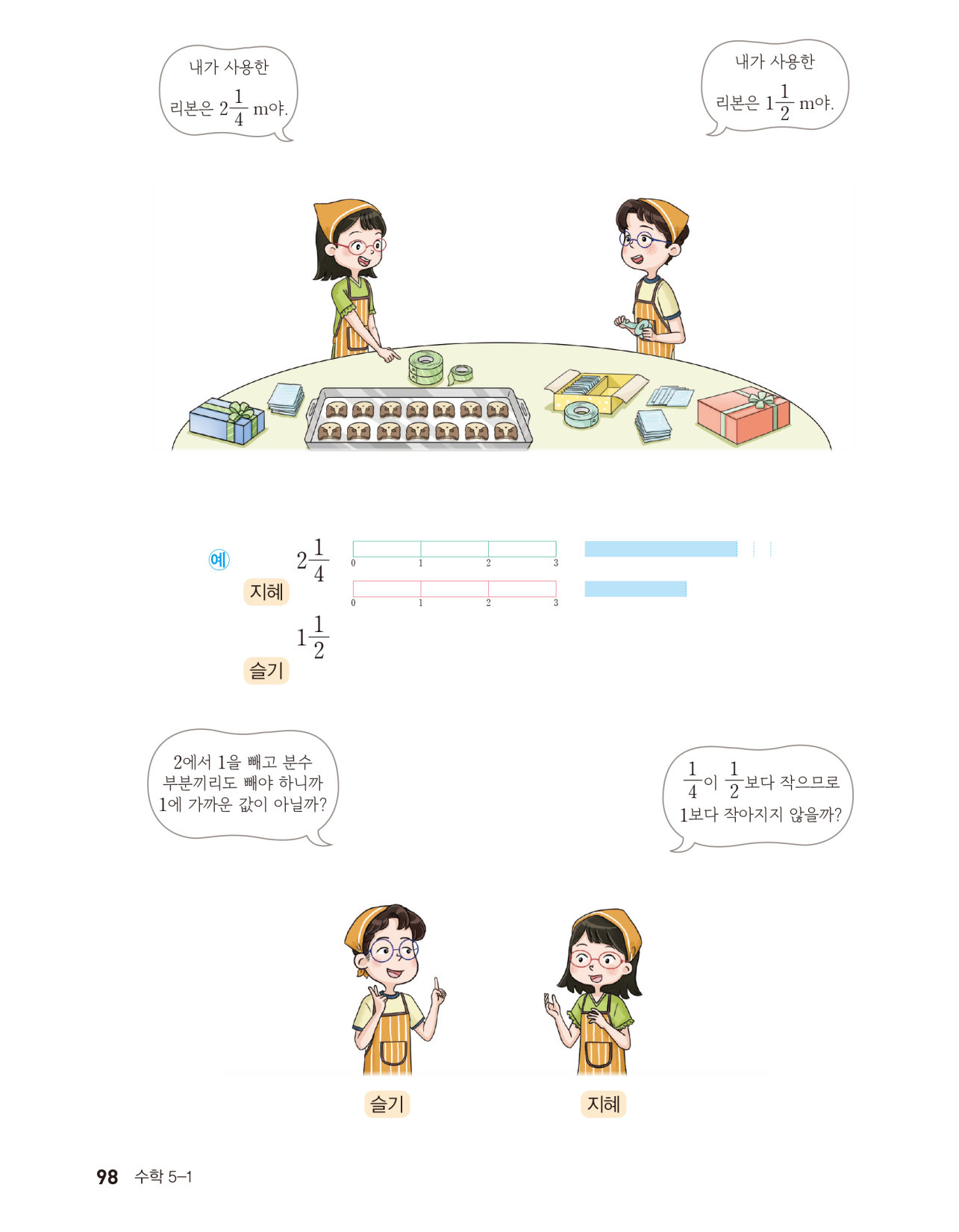 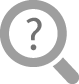 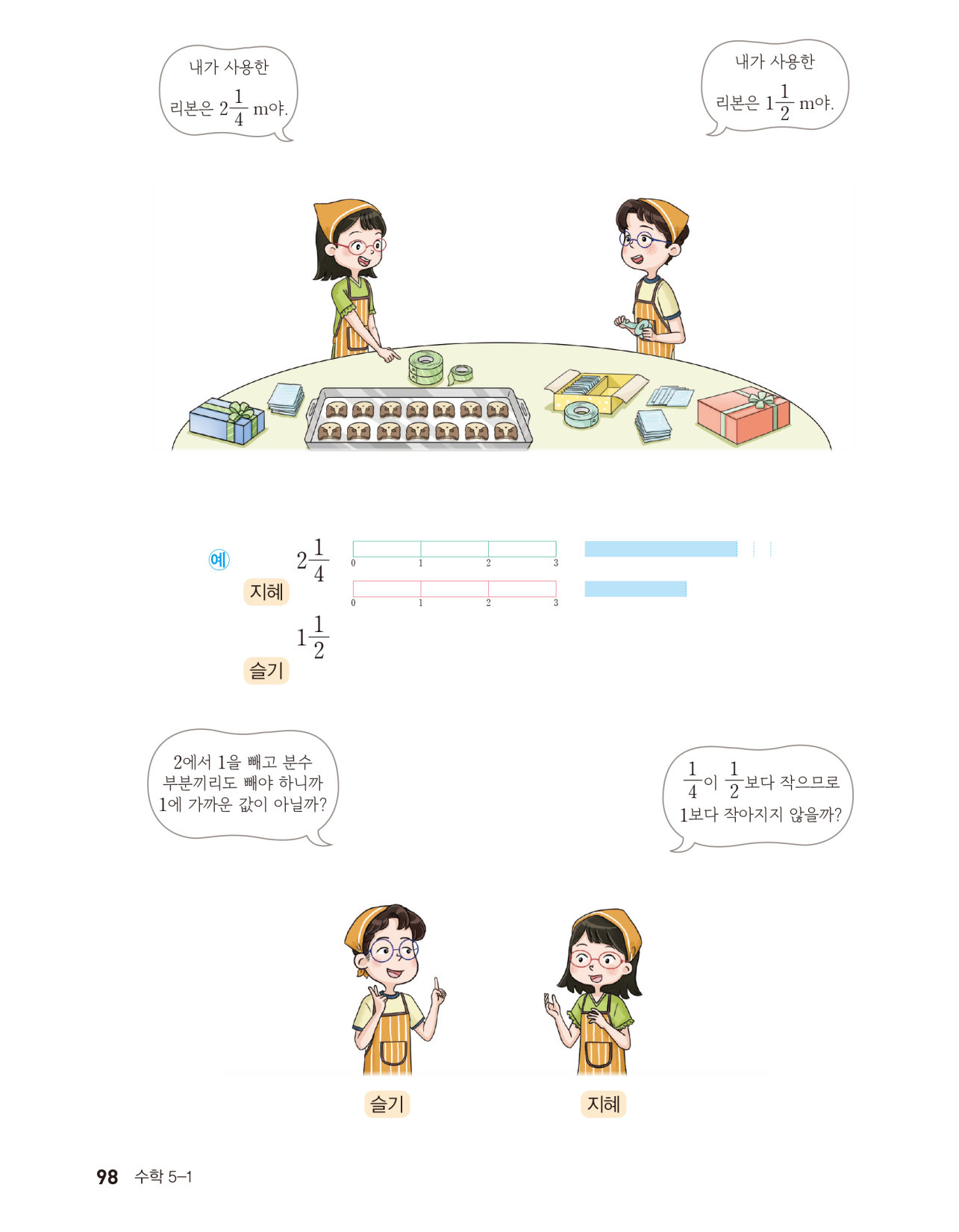 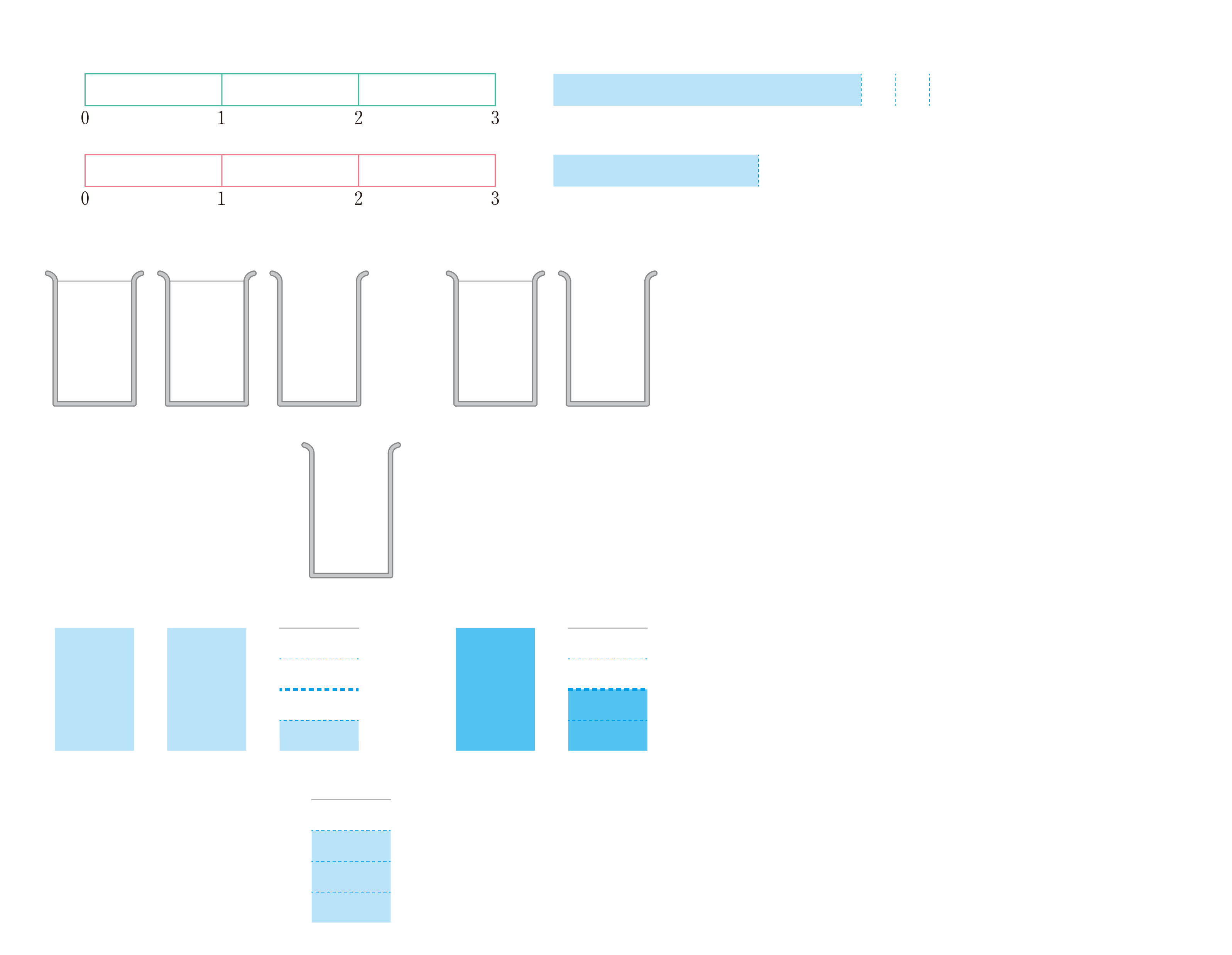 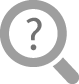 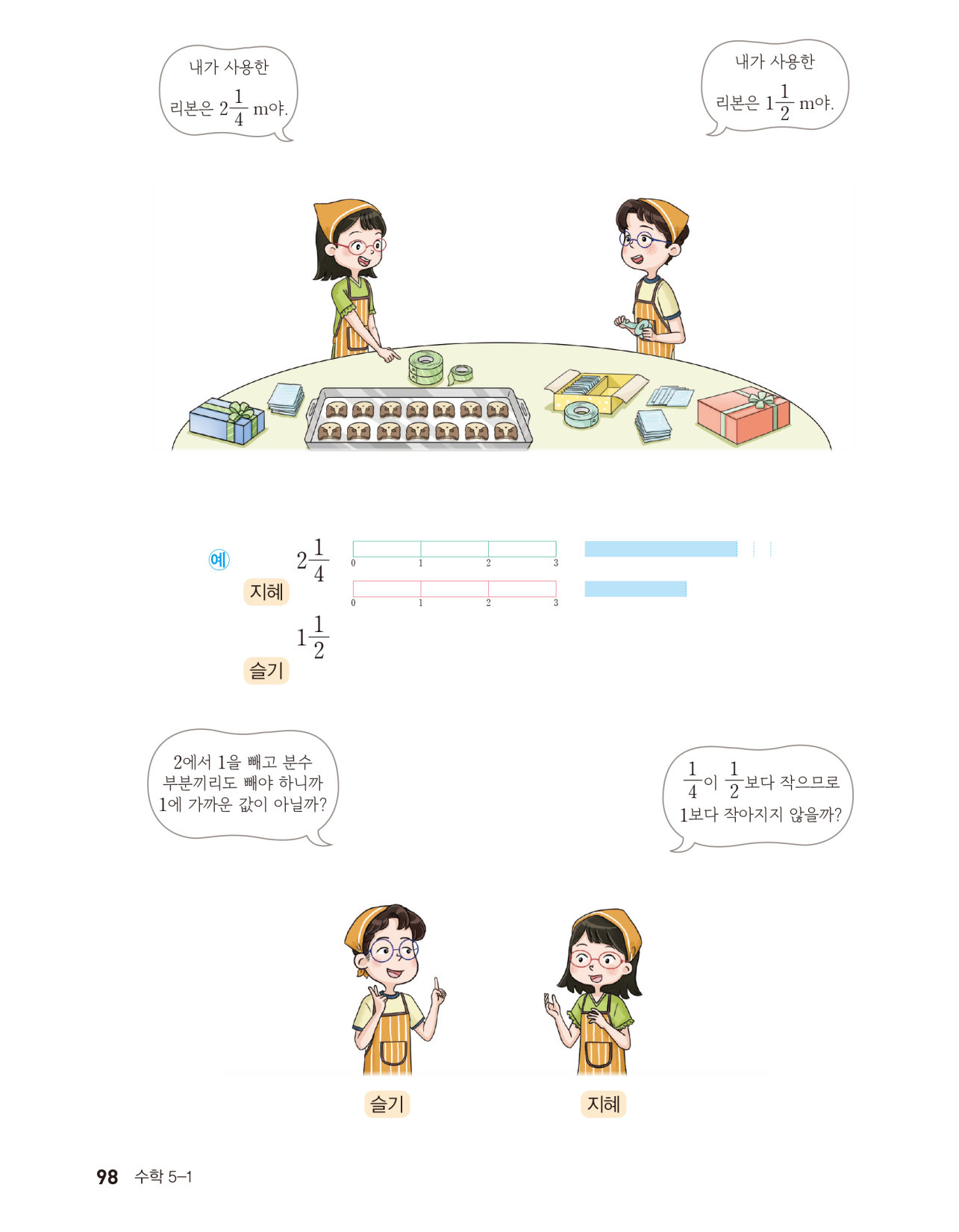 두 친구가 사용한 리본의 길이를 비교하려면 어떻게 해야 하나요?
두 친구가 사용한 리본의 길이를 각각 그림에 나타내어 보세요.
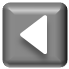 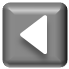 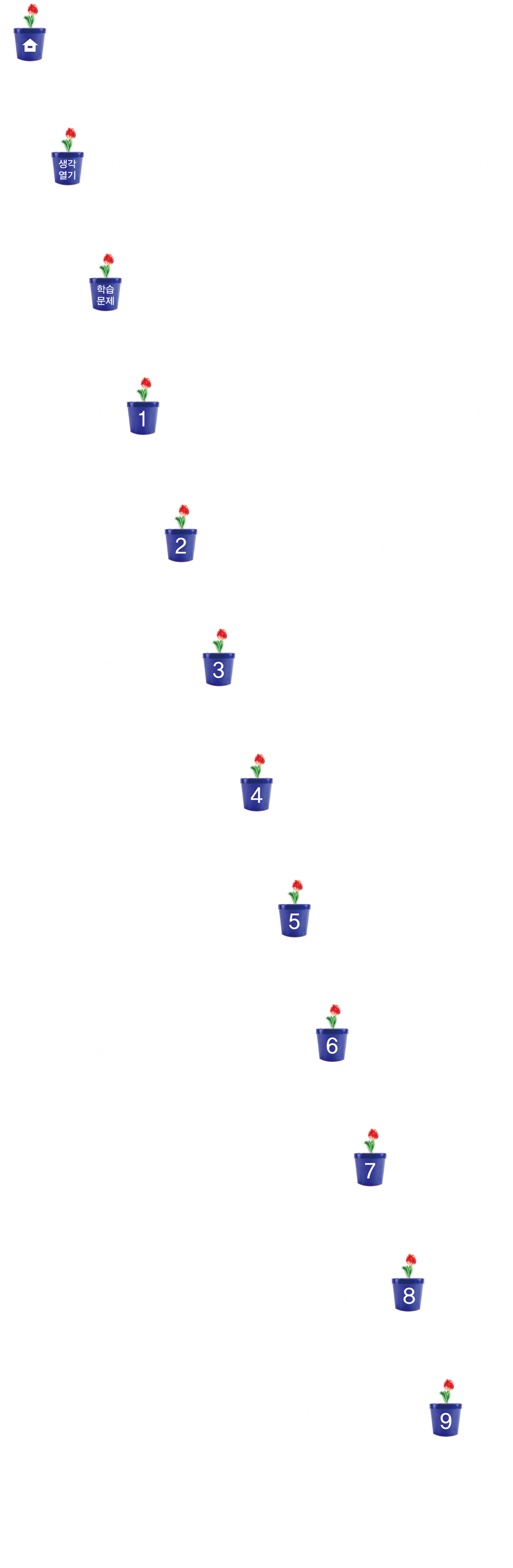 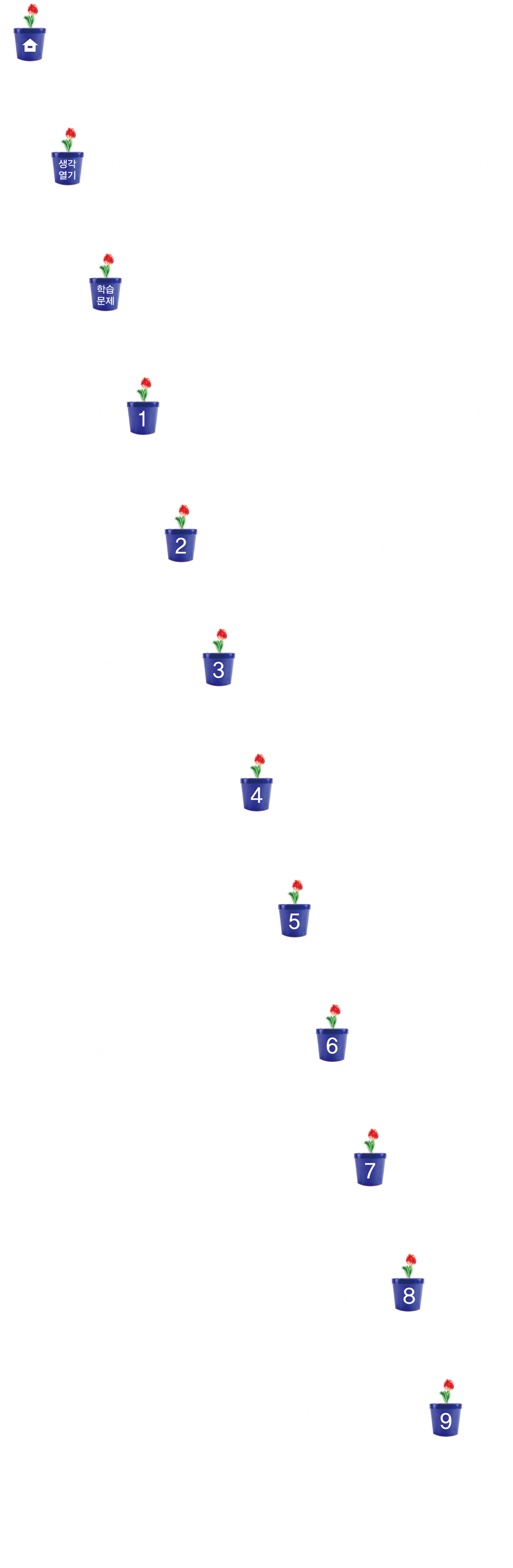 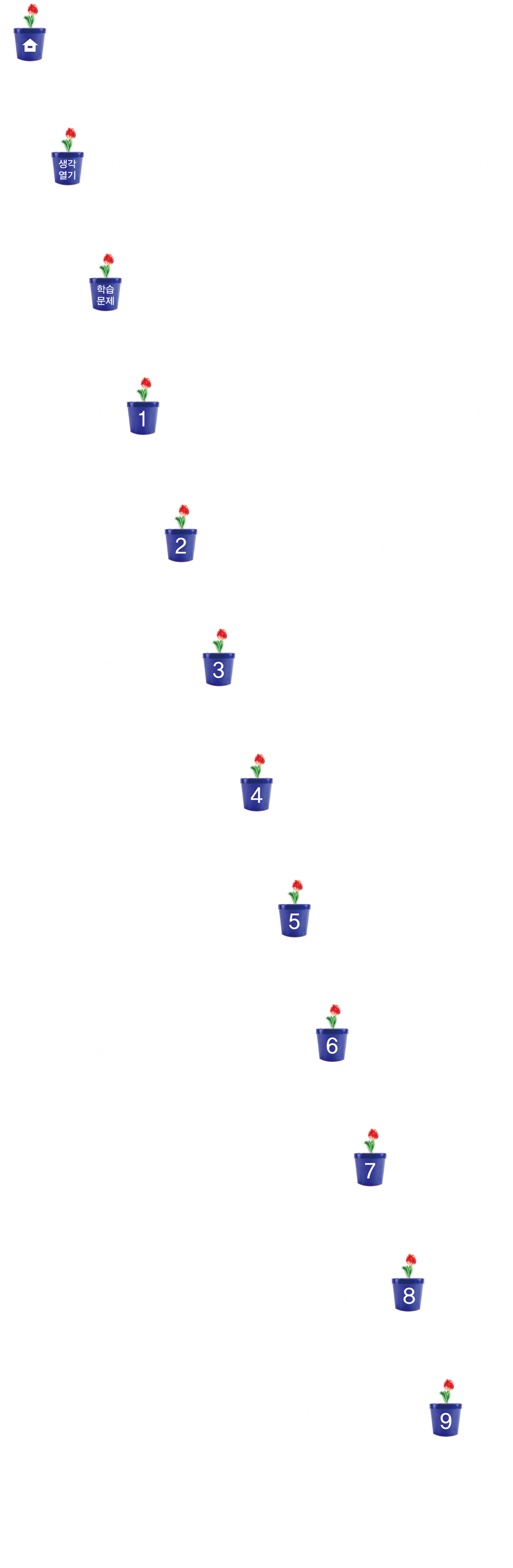 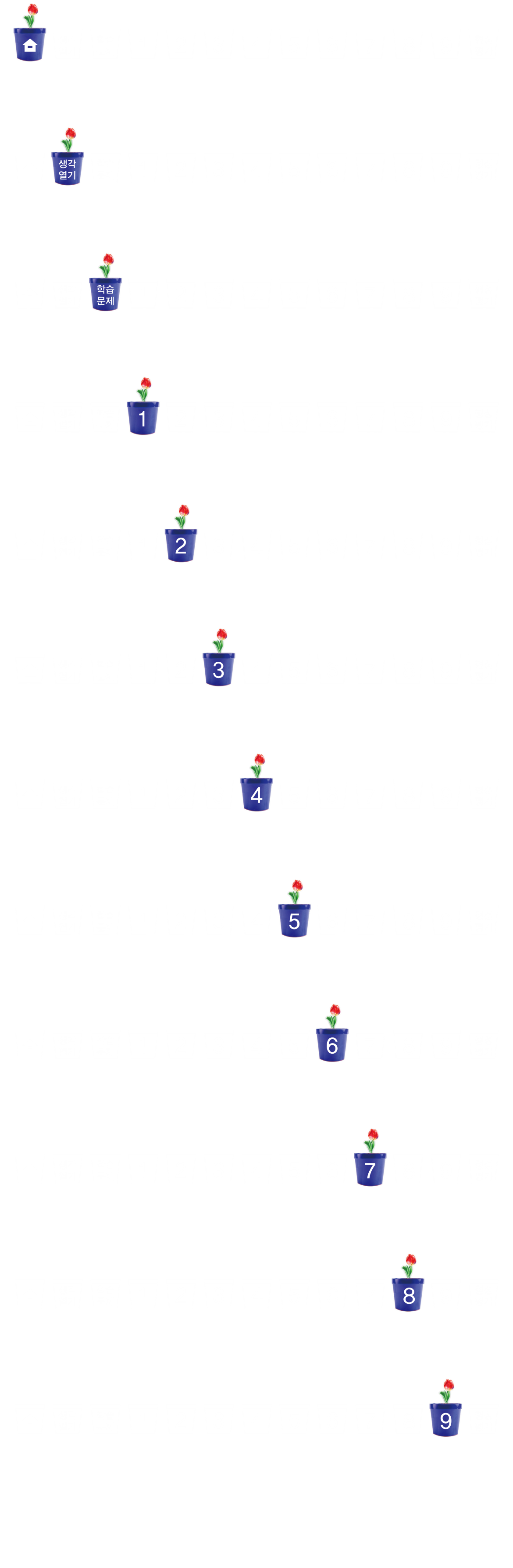 두 친구가 사용한 리본의 길이   차 어림하기
지혜가 사용한 리본의 길이 2      m에서 슬기가 사용한 리본의 길이 1      m를 빼면 2m에서 1m를 빼서 1 m가 남습니다. 또한      m보다      m가 더 길기 때문에 남은 1m를 포함하여 1      m에서       m를 뺀 것은 1 m보다 짧습니다.
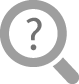 누가 리본을 얼마나 더 사용했는지 어림해 보세요.
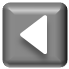 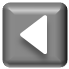 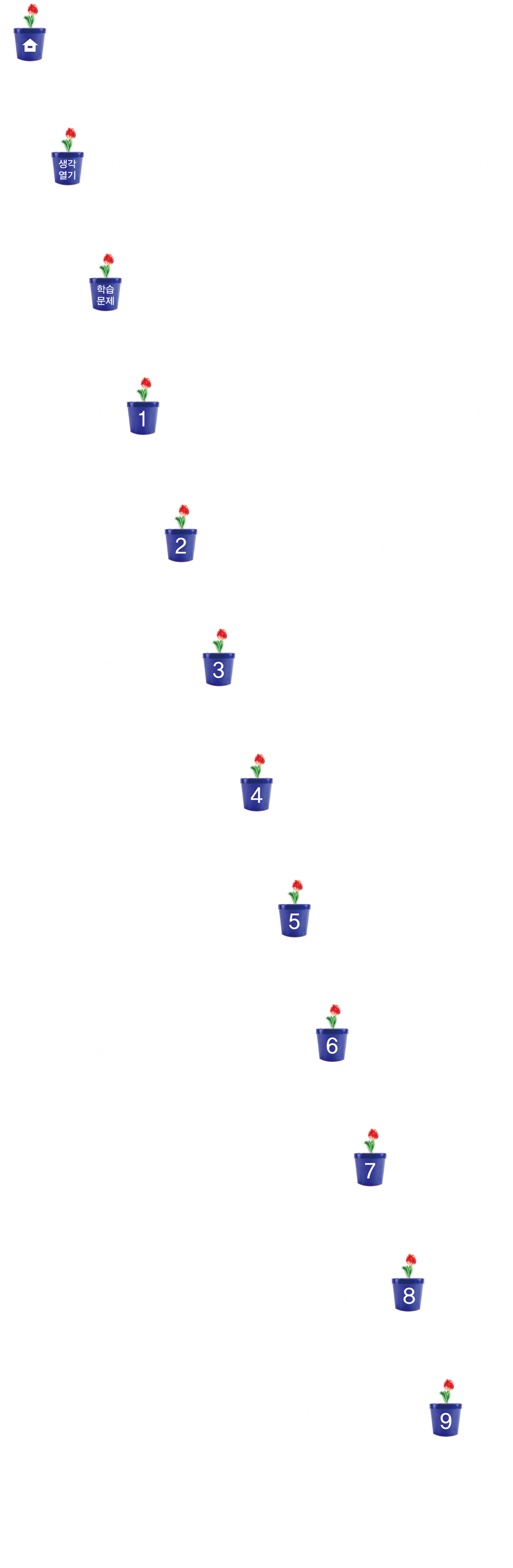 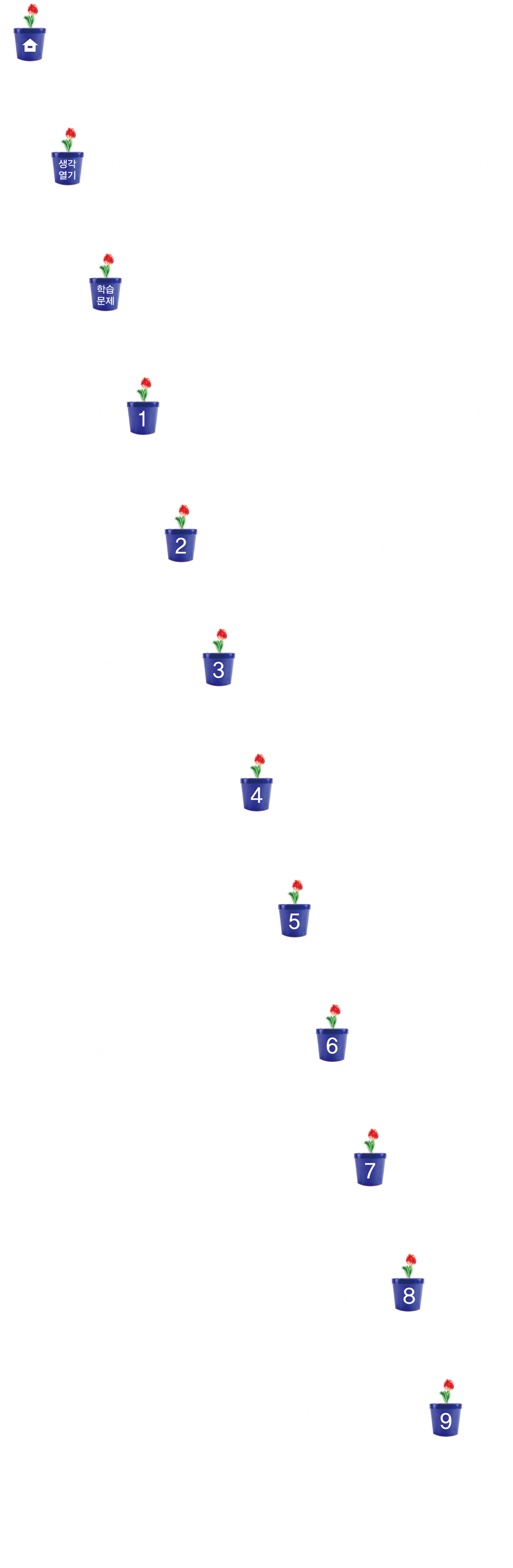 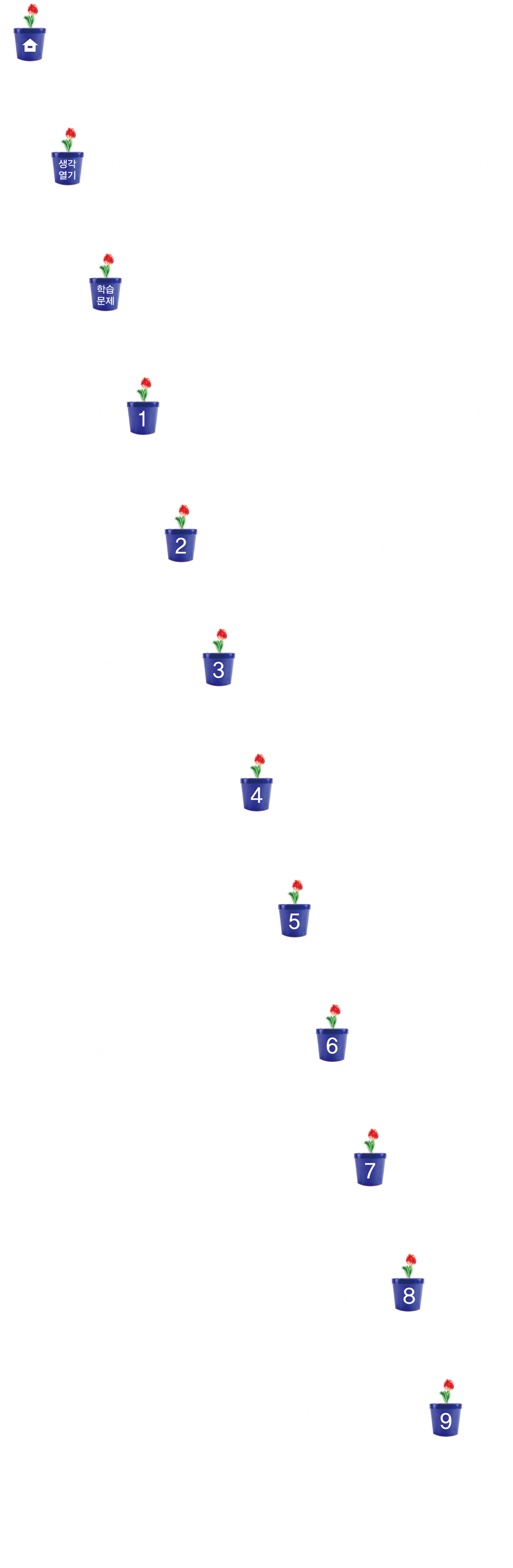 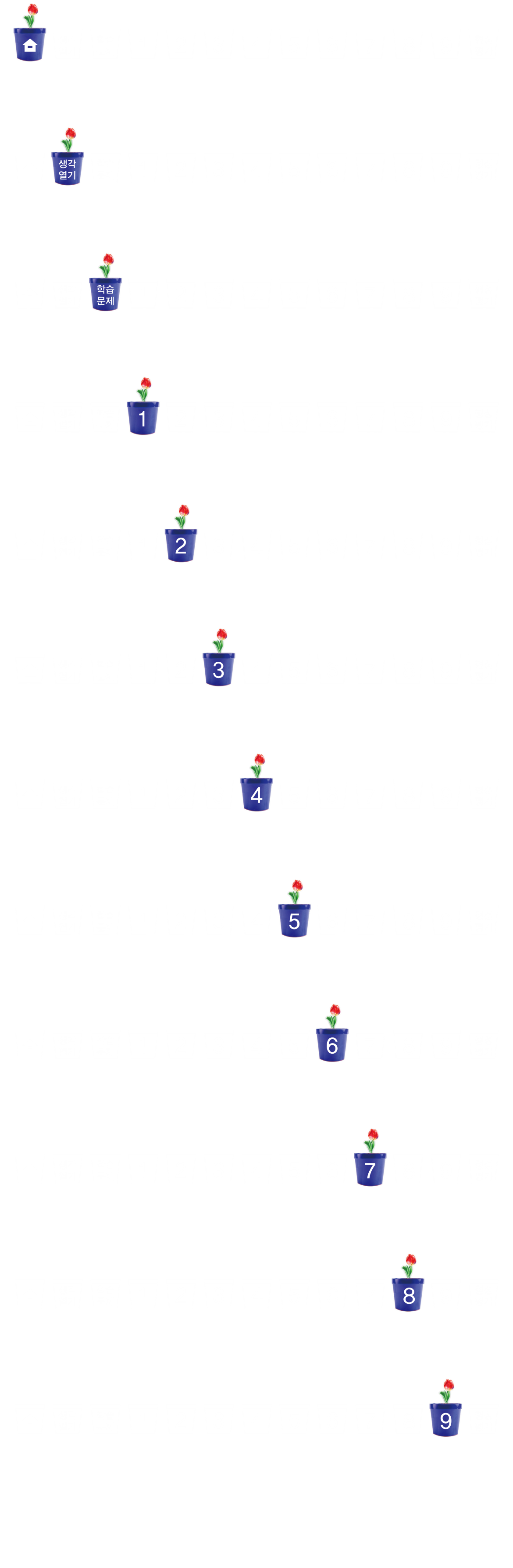 그림을 이용하여 2        -  1      을
계산하는 방법 알아보기
2      - 1     을 계산하는 방법을 알아봅시다.
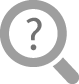 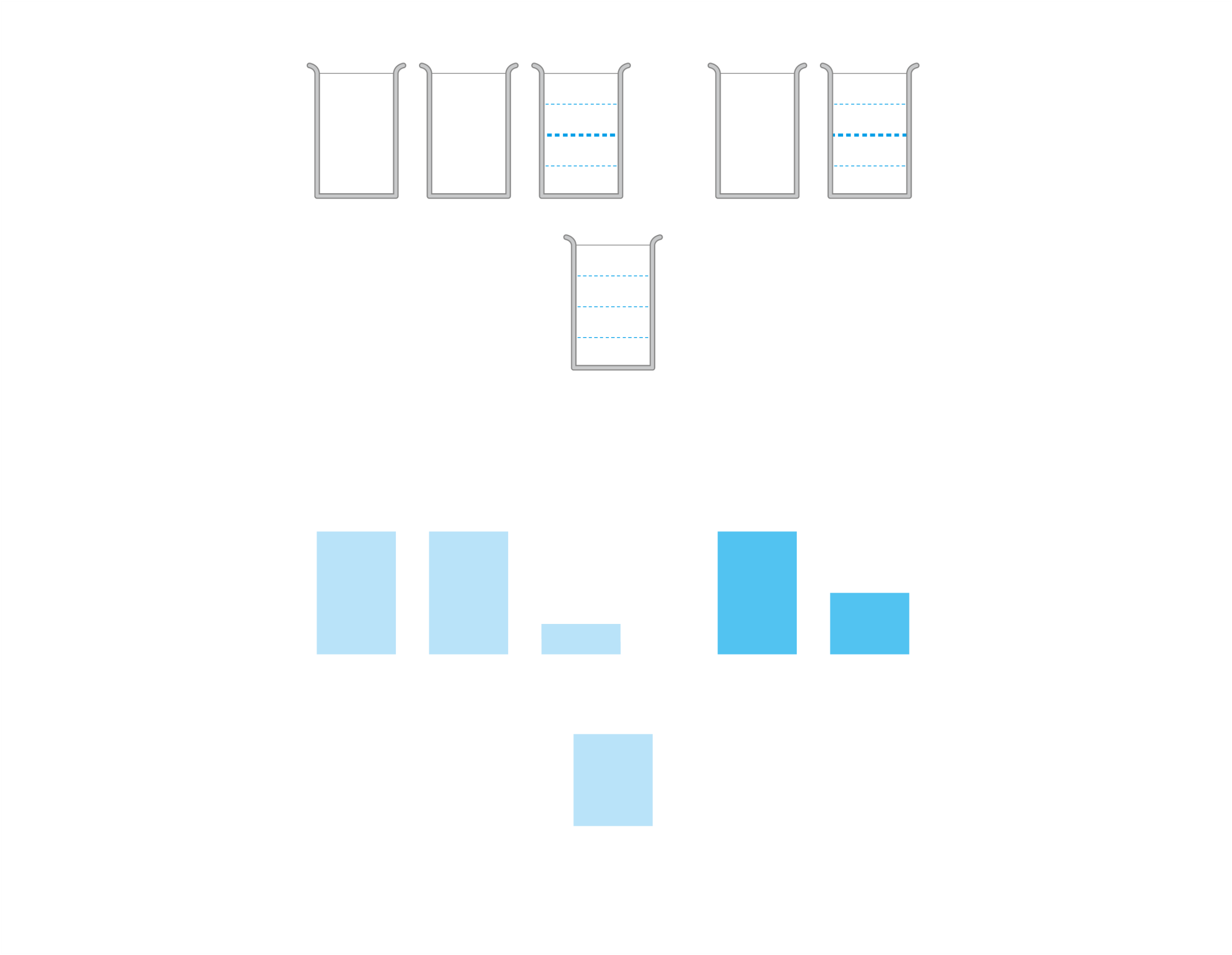 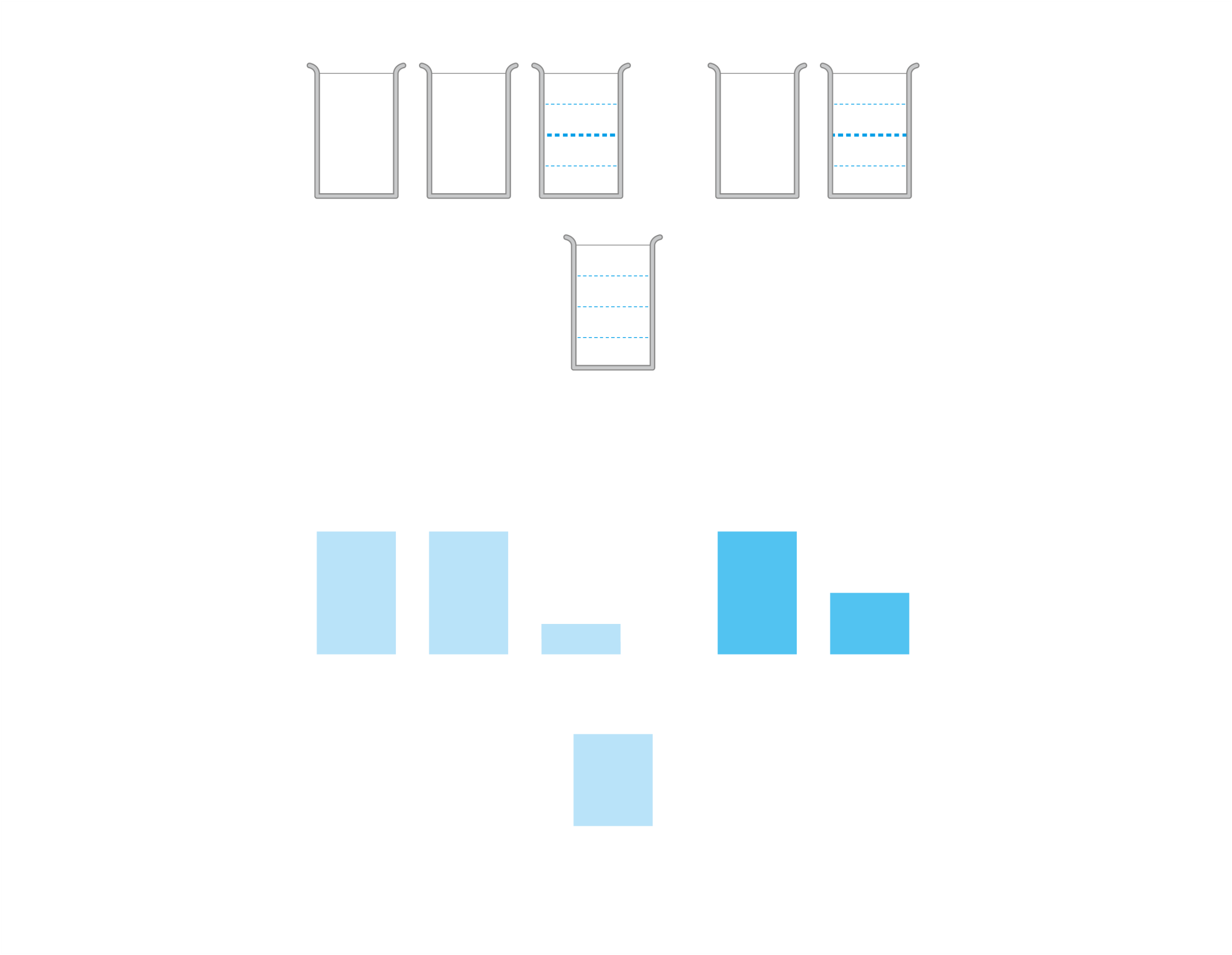 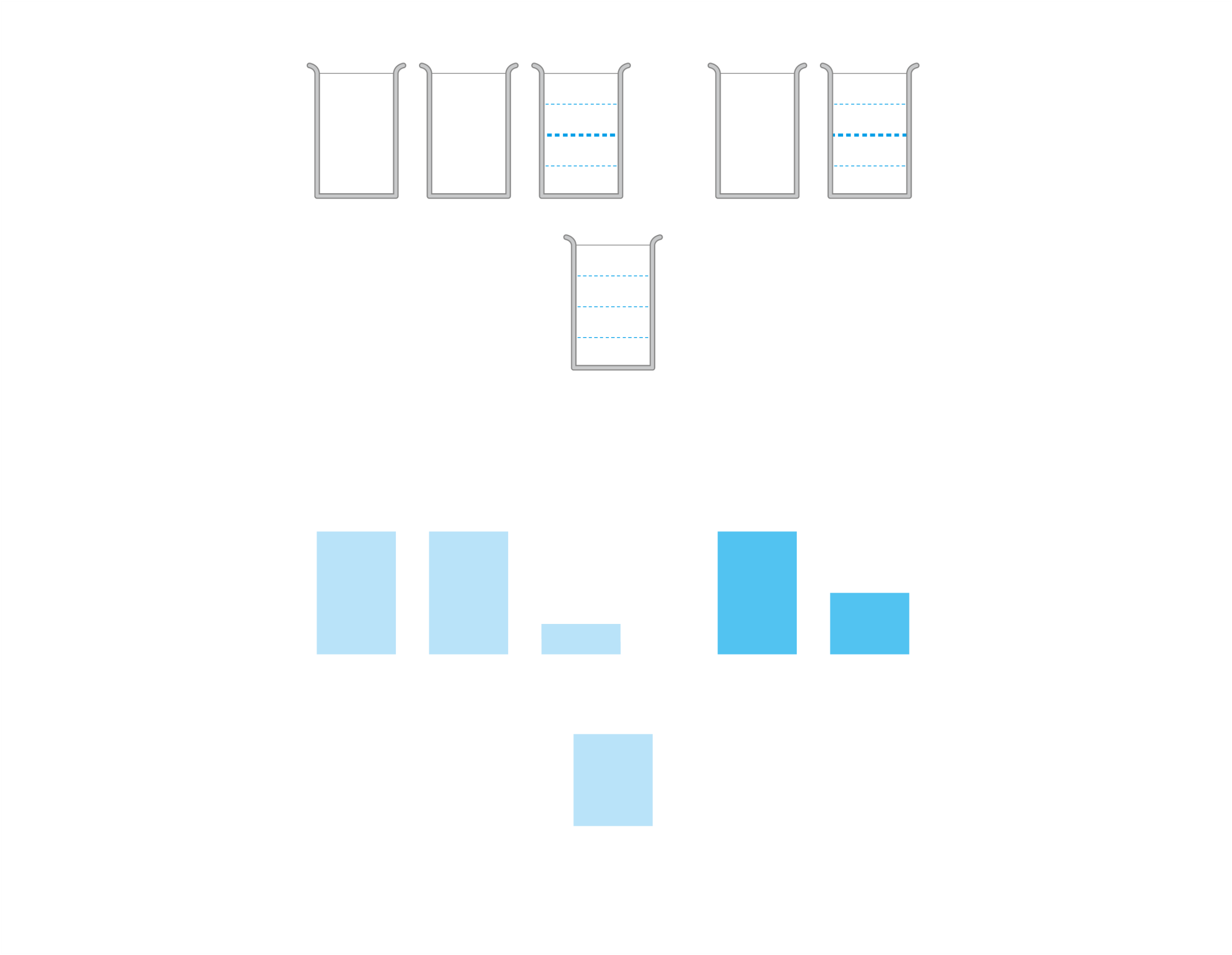 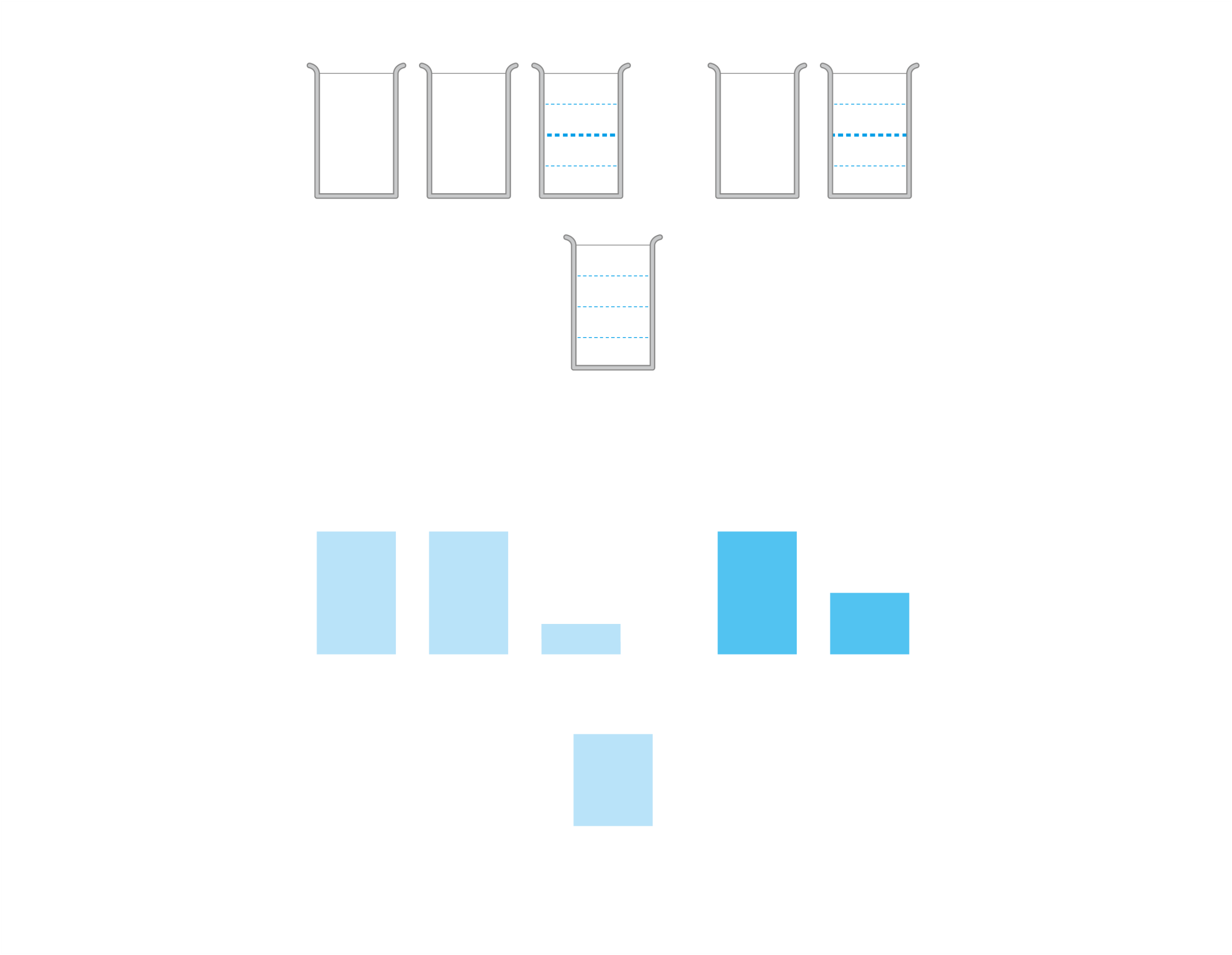 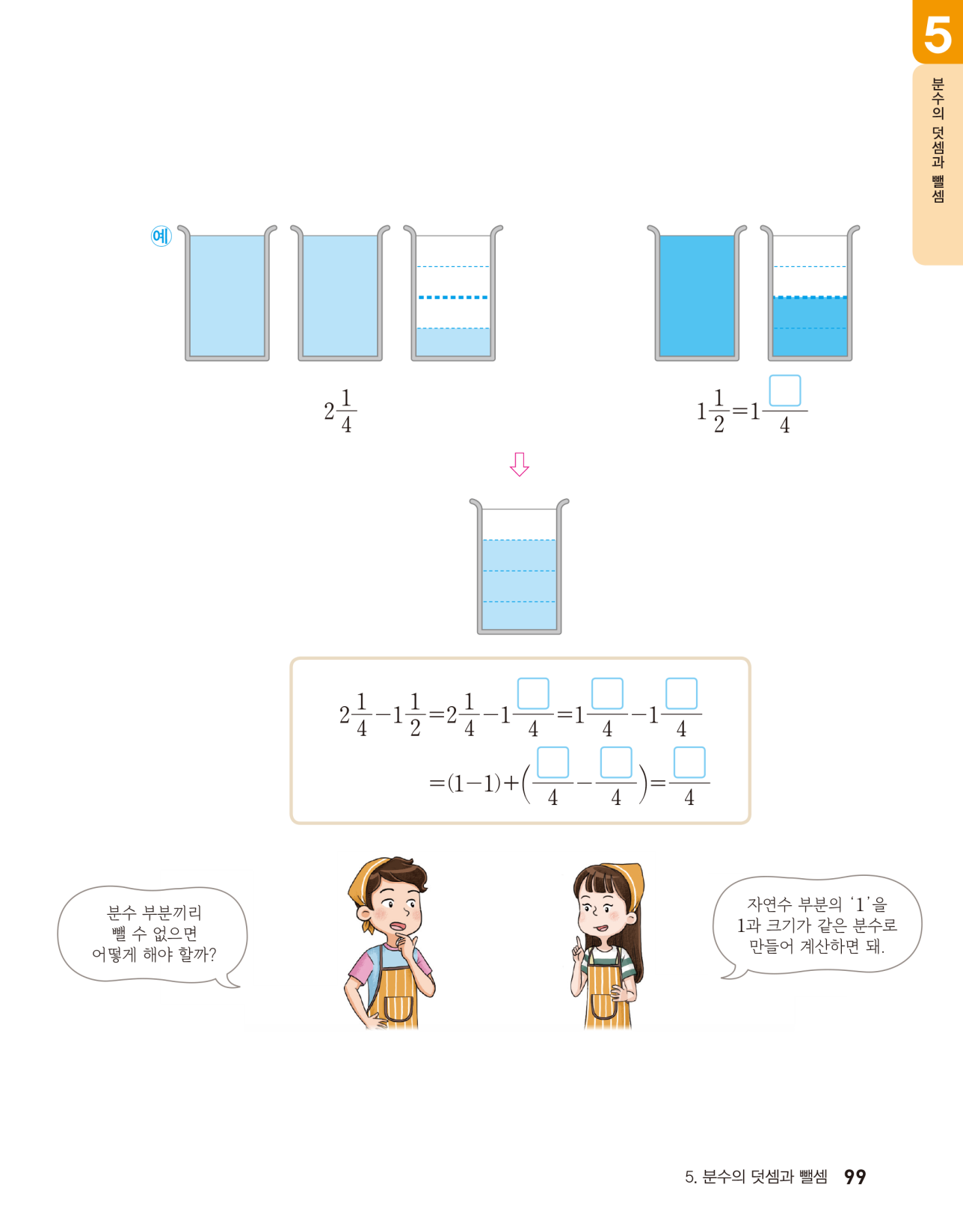 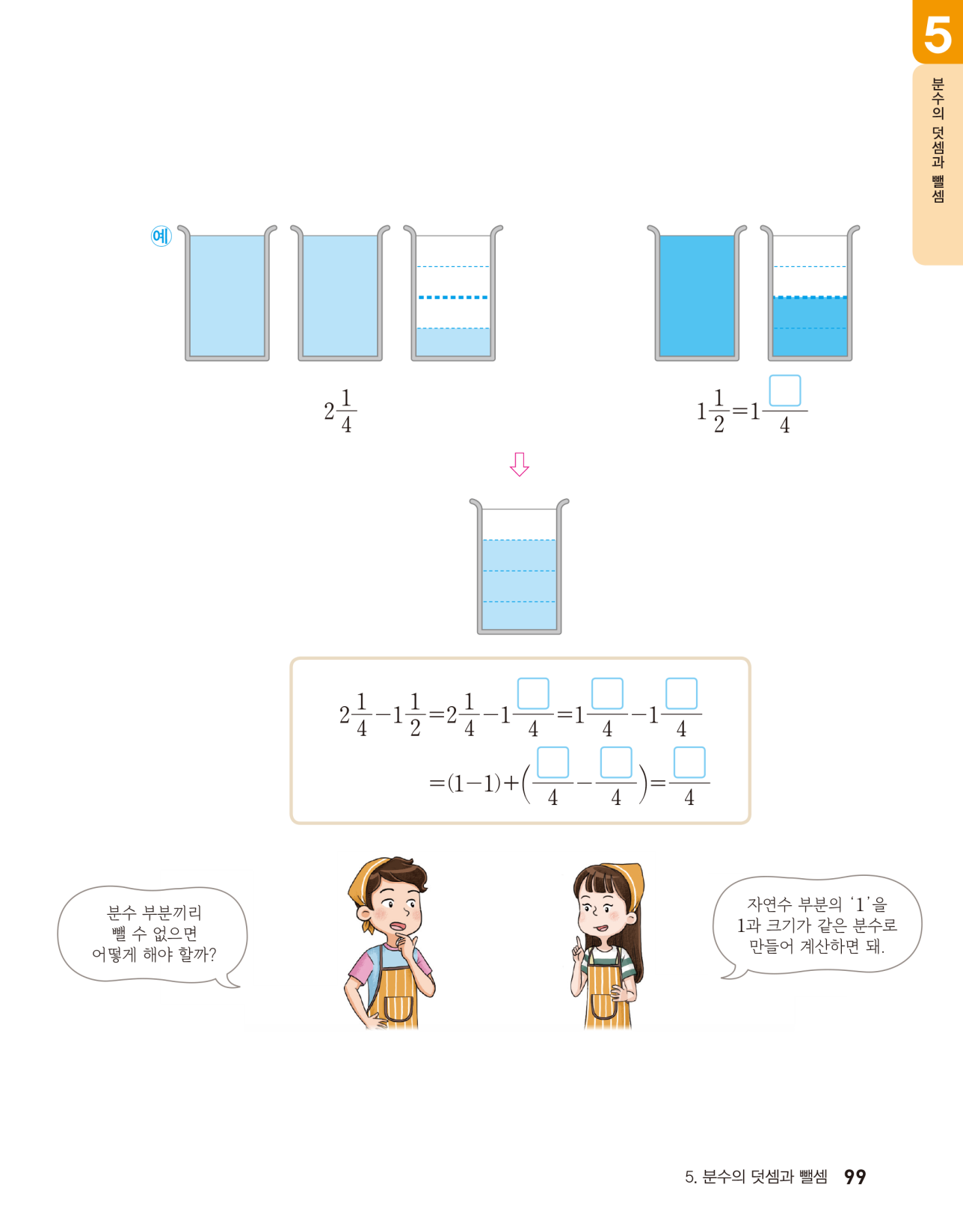 2
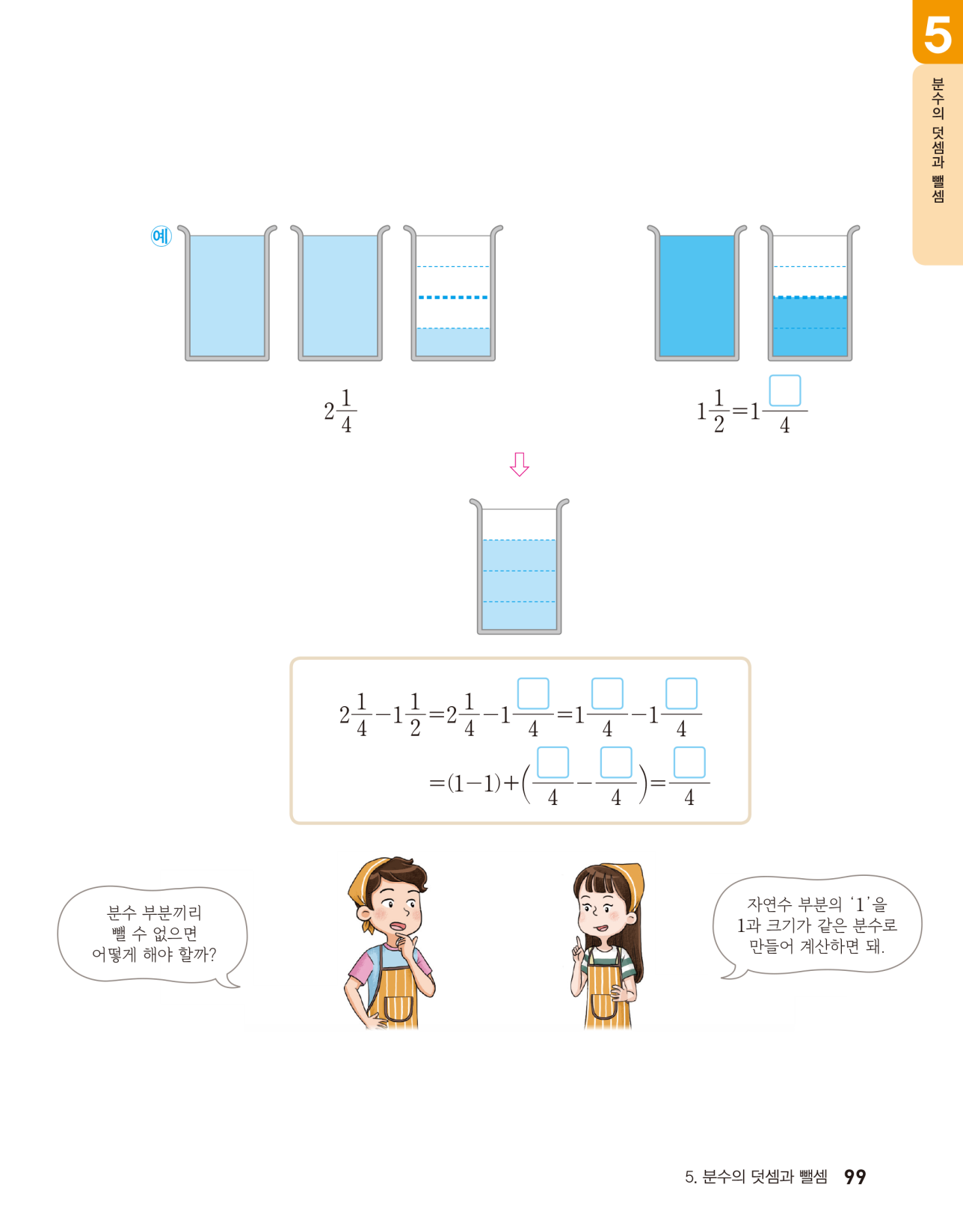 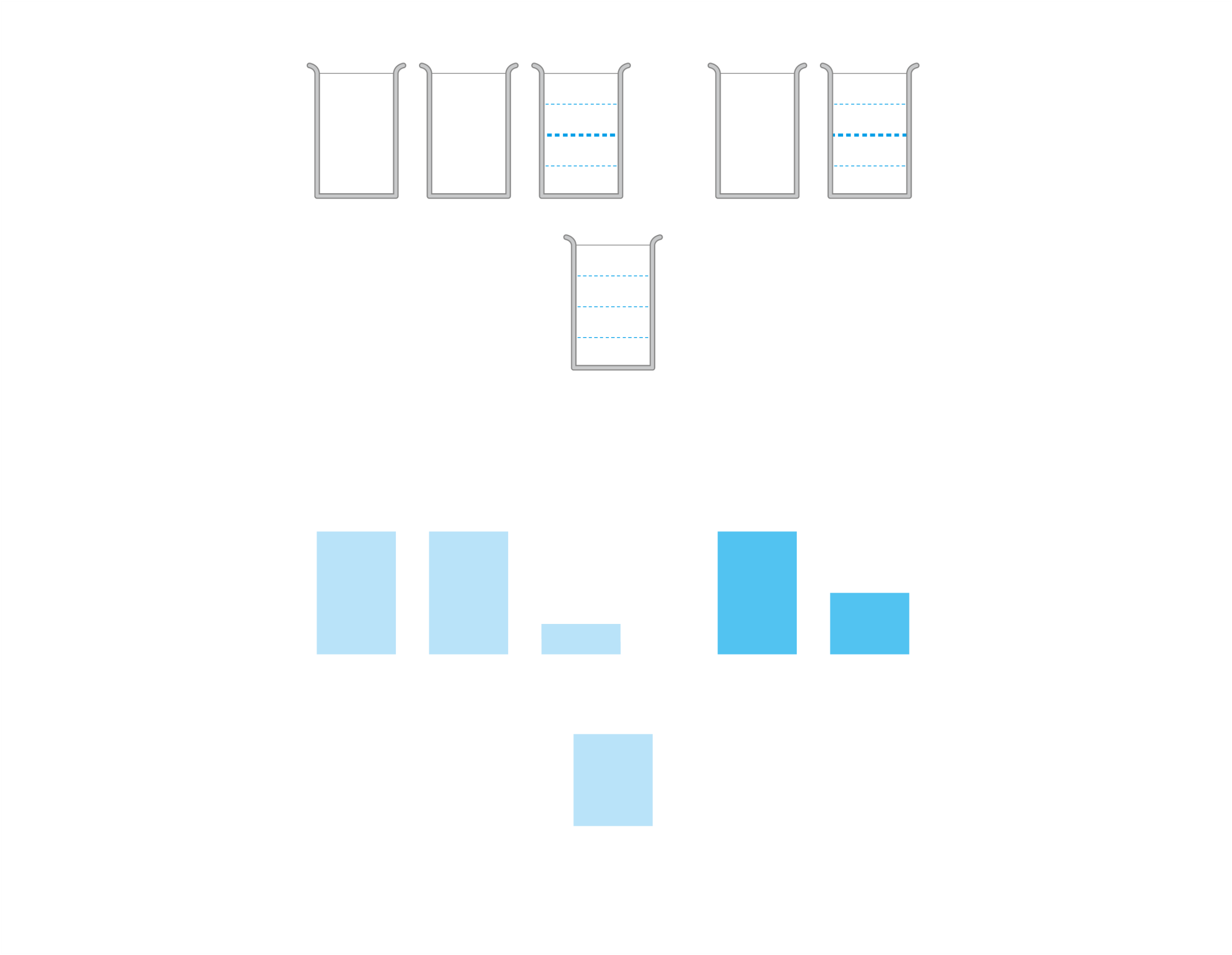 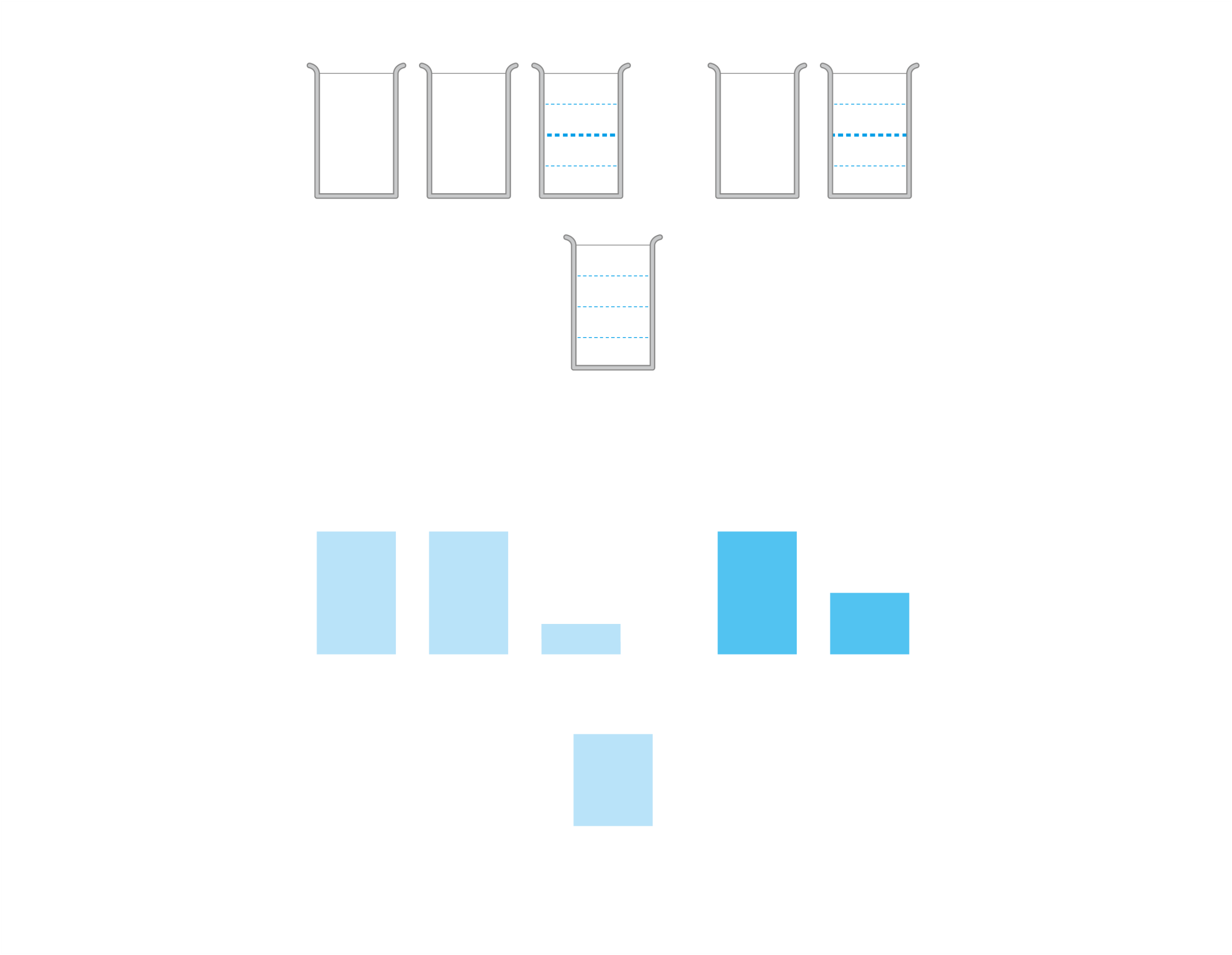 2      - 1     을 각각 그림에 색칠해 보세요.
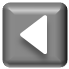 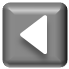 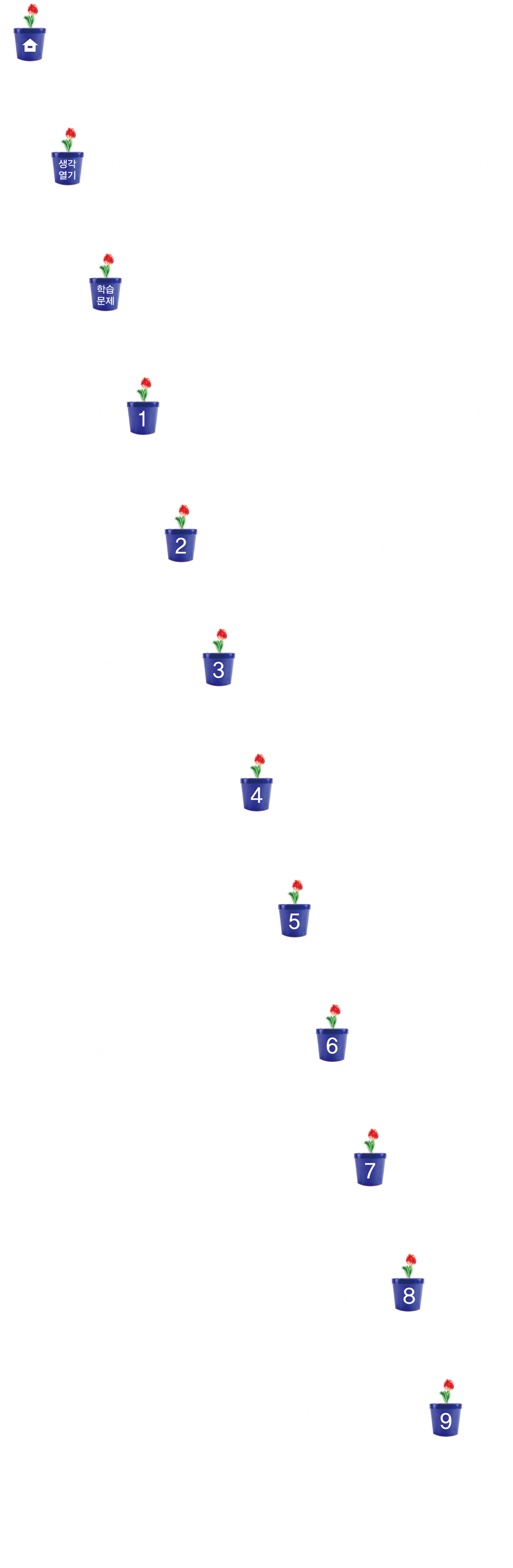 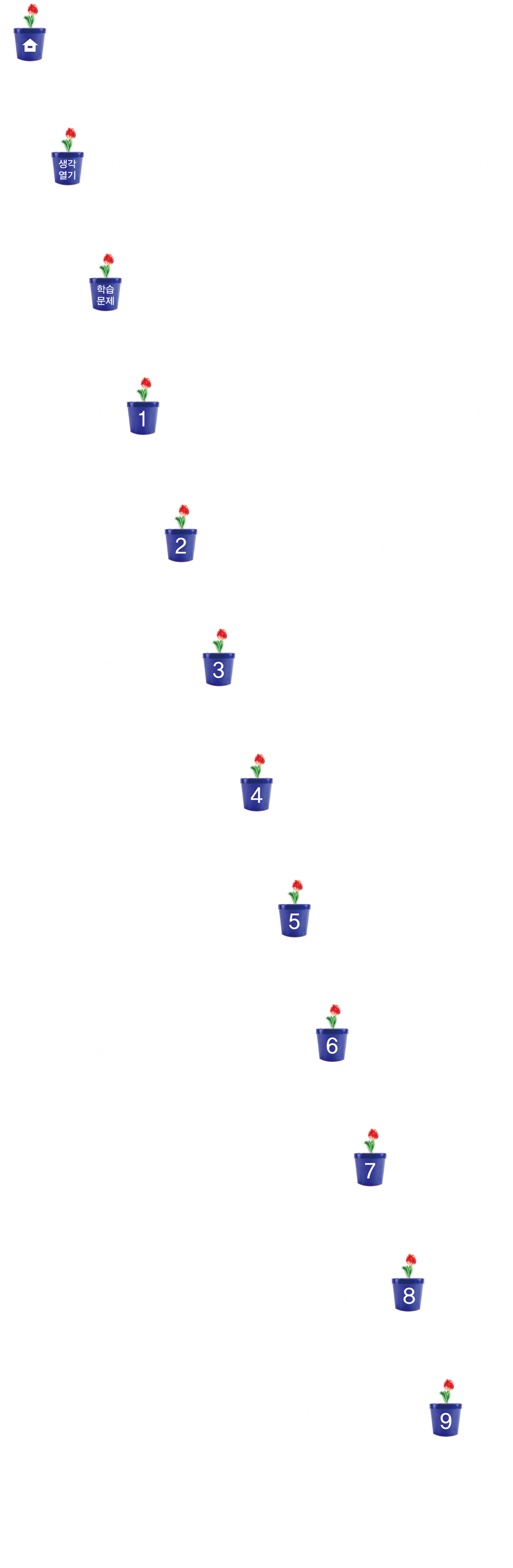 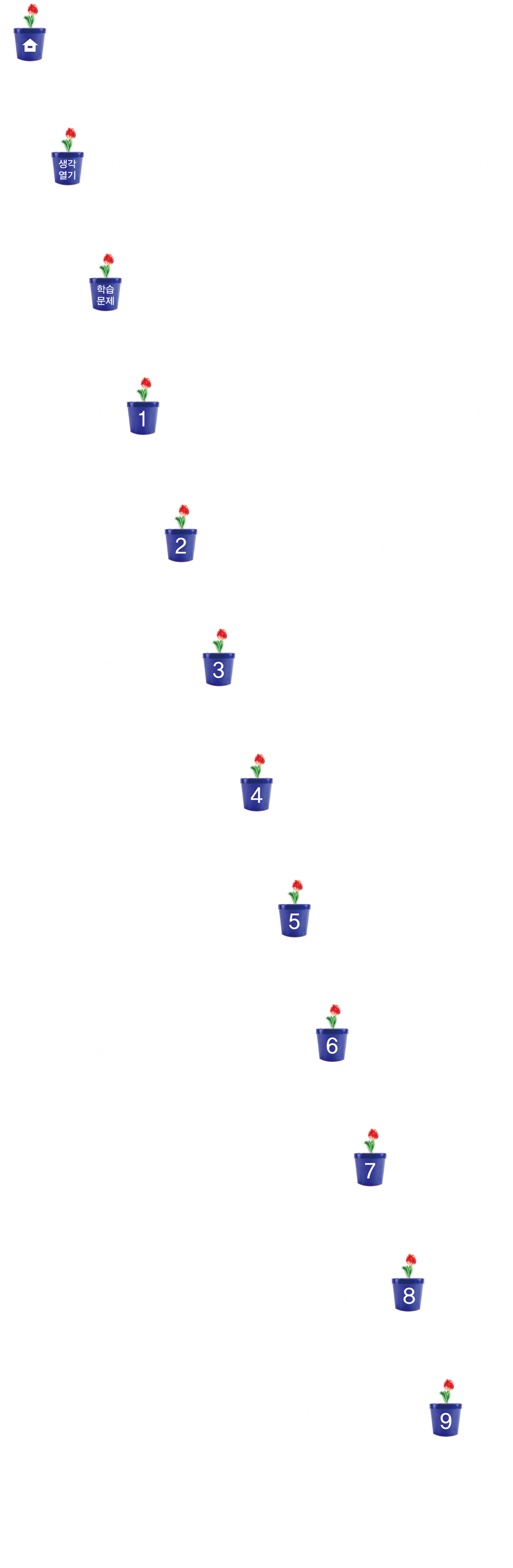 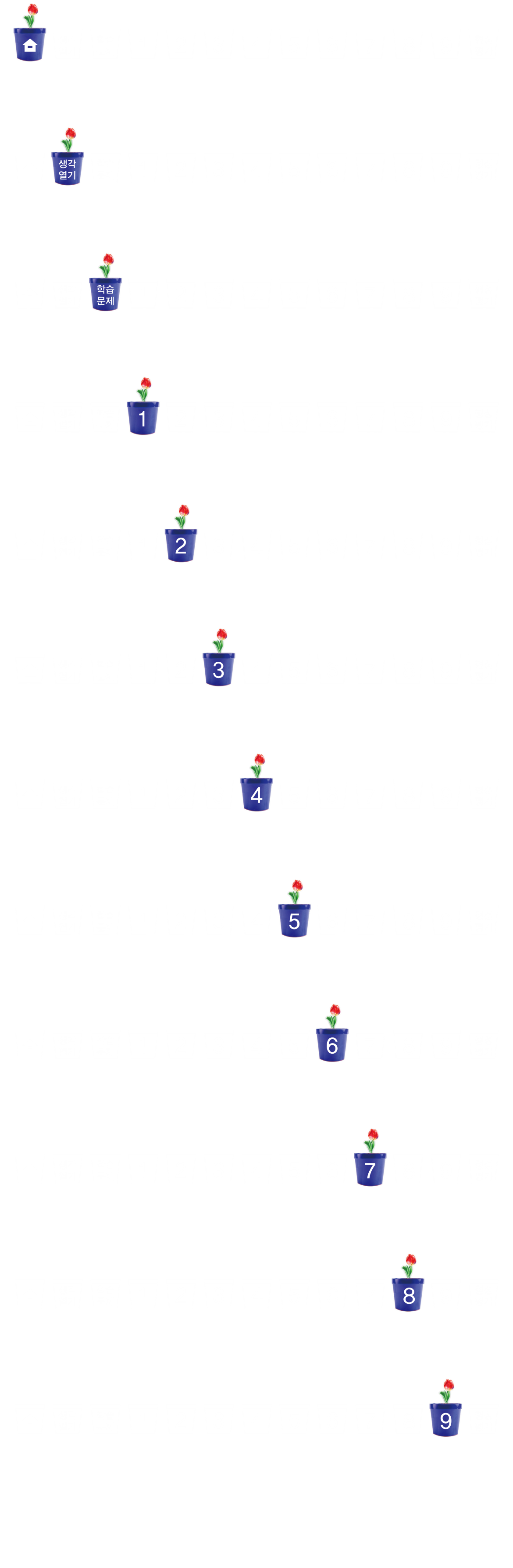 그림을 이용하여 2        -  1      을
계산하는 방법 알아보기
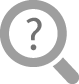 최소공배수 4를 이용하여 통분했습니다.
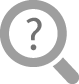 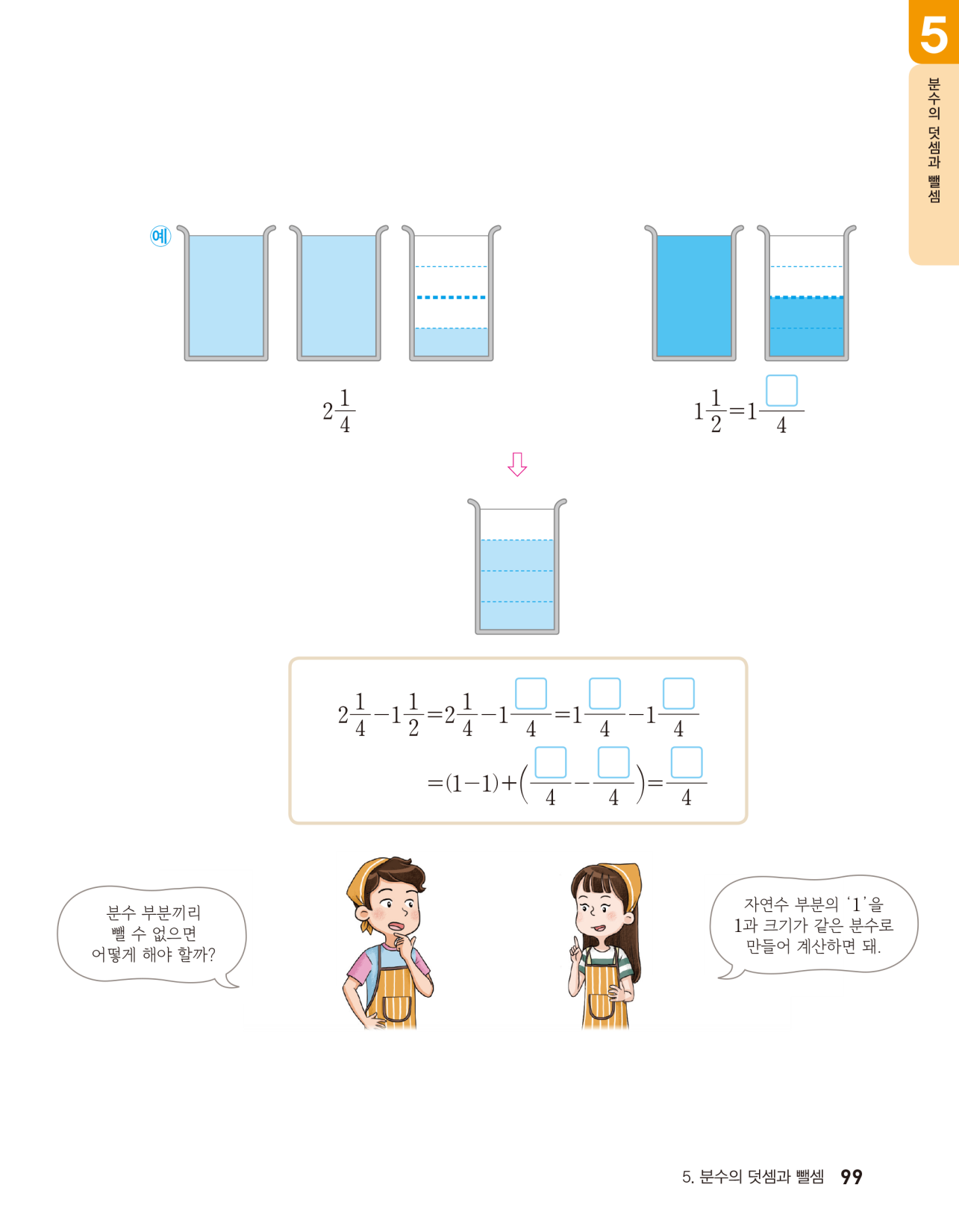 2
5
2
5
2
3
그림을 보고 2      - 1     을 계산해 보세요.
2      과 1     은 어떻게 통분했나요?
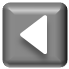 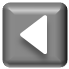 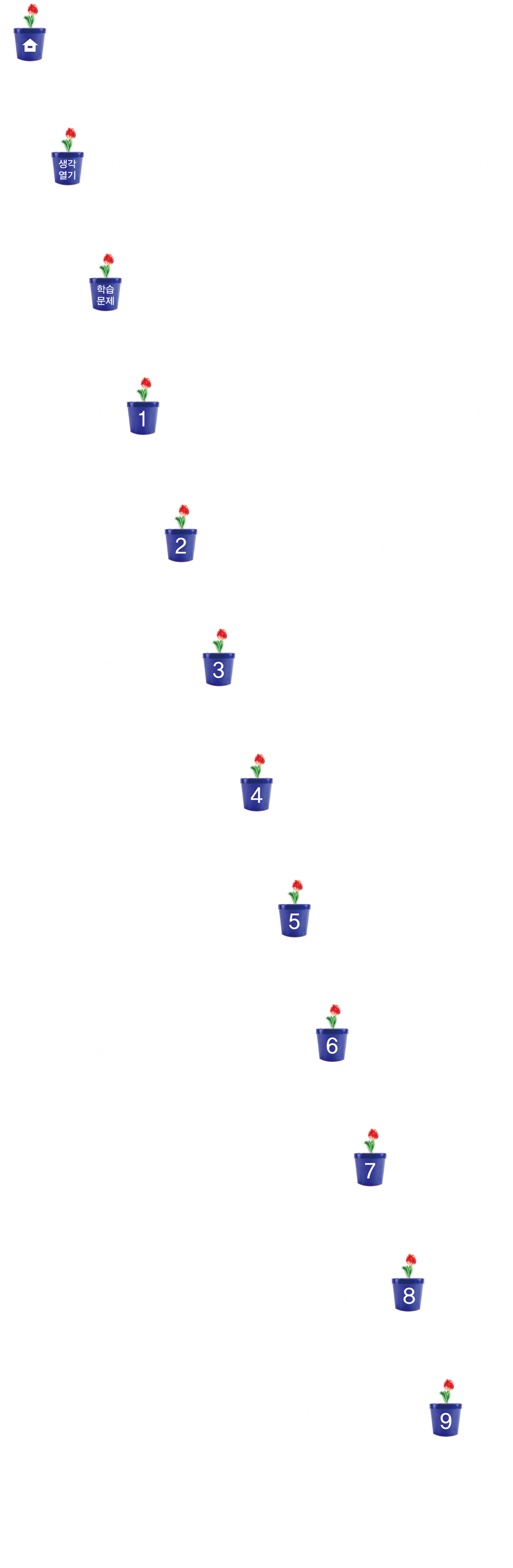 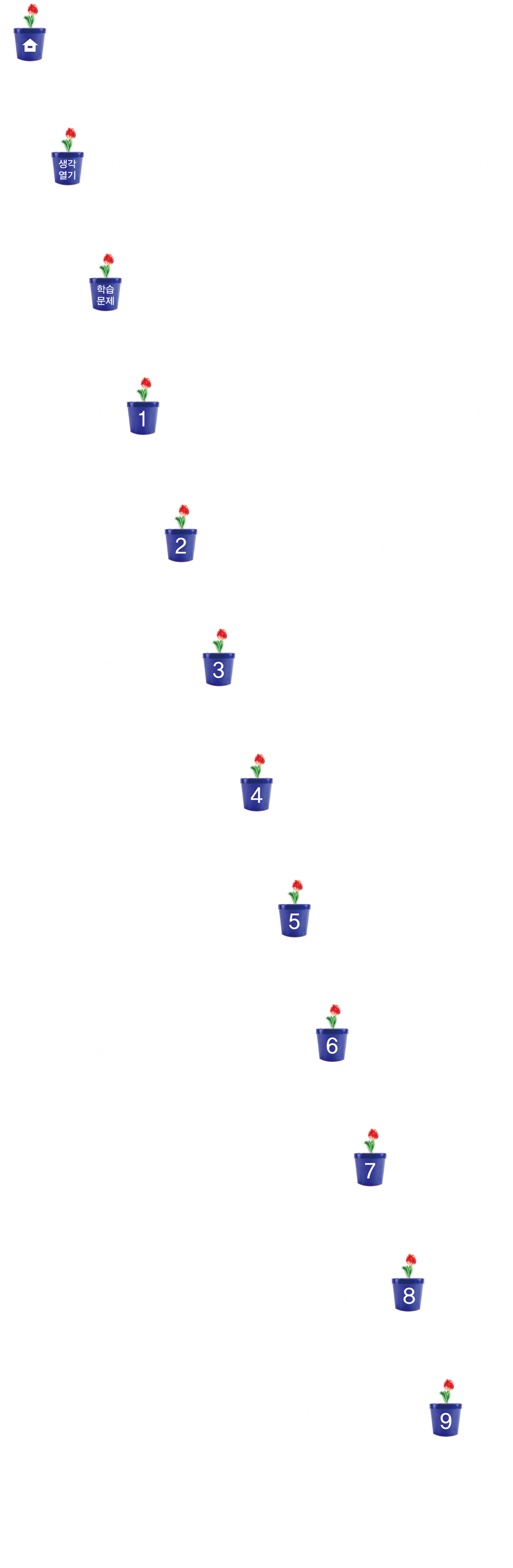 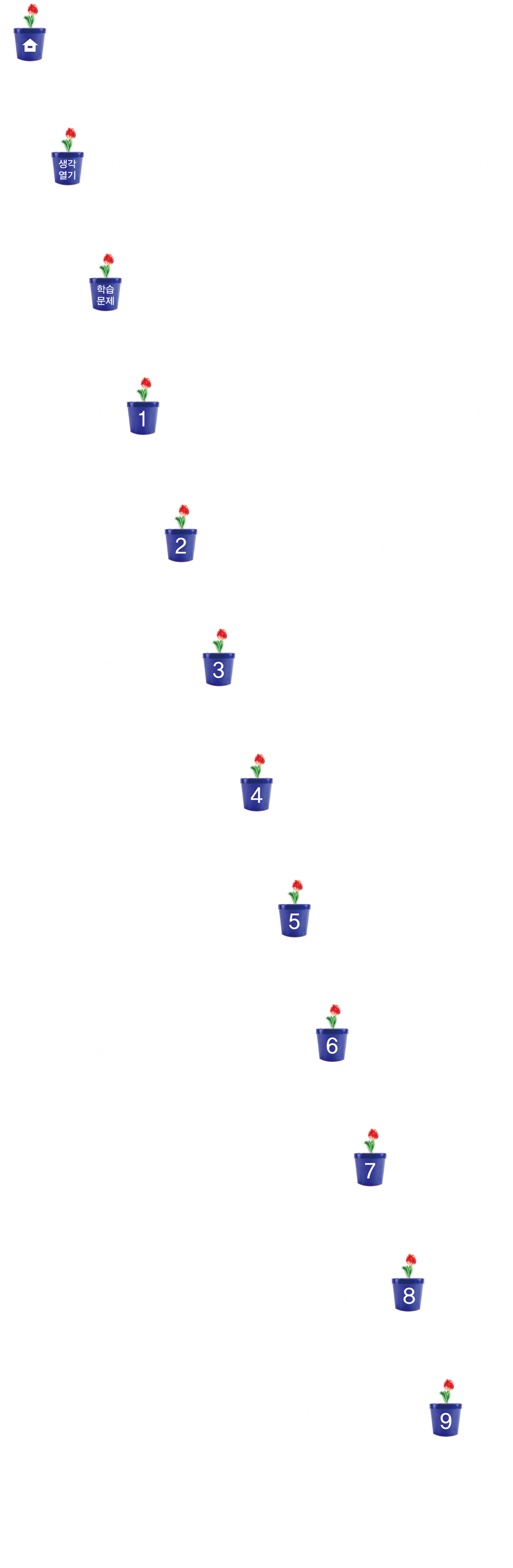 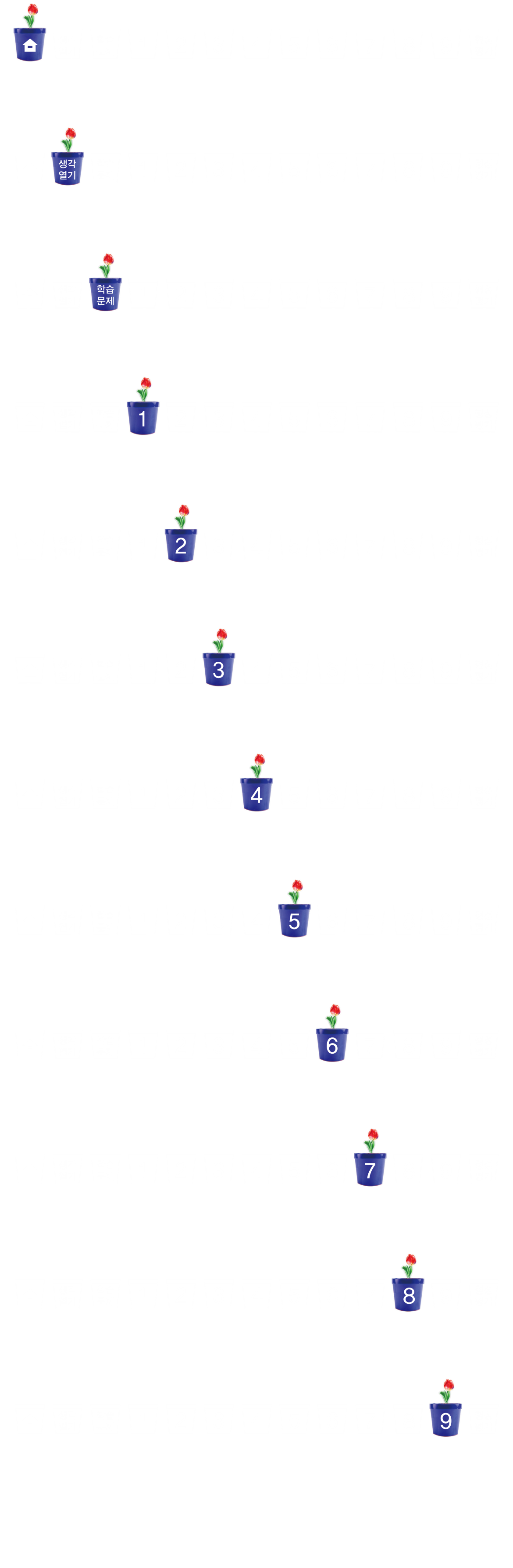 그림을 이용하여 2        -  1      을
계산하는 방법 알아보기
자연수는 자연수끼리 빼고 두 분수를 통분하여 계산했습니다. 이때 빼지는 수의 분수 부분이 빼는 수의 분수 부분보다 작으면 자연수 부분에서 1을 받아내림하여 가분수로 바꾸어 계산했습니다.
2     에서 1     을 뺄 때       이       보다 작아서 뺄 수 없으므로 자연수 부분에서 1을 분수 부분으로 바꾸어 1     로 생각하여 계산했습니다. 자연수 부분은 1-1=0이고 분수 부분은       -      =      -      =      이므로 2      -1      =      이 됩니다.
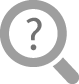 2      - 1     을 계산한 방법을 설명해 보세요.
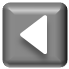 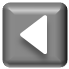 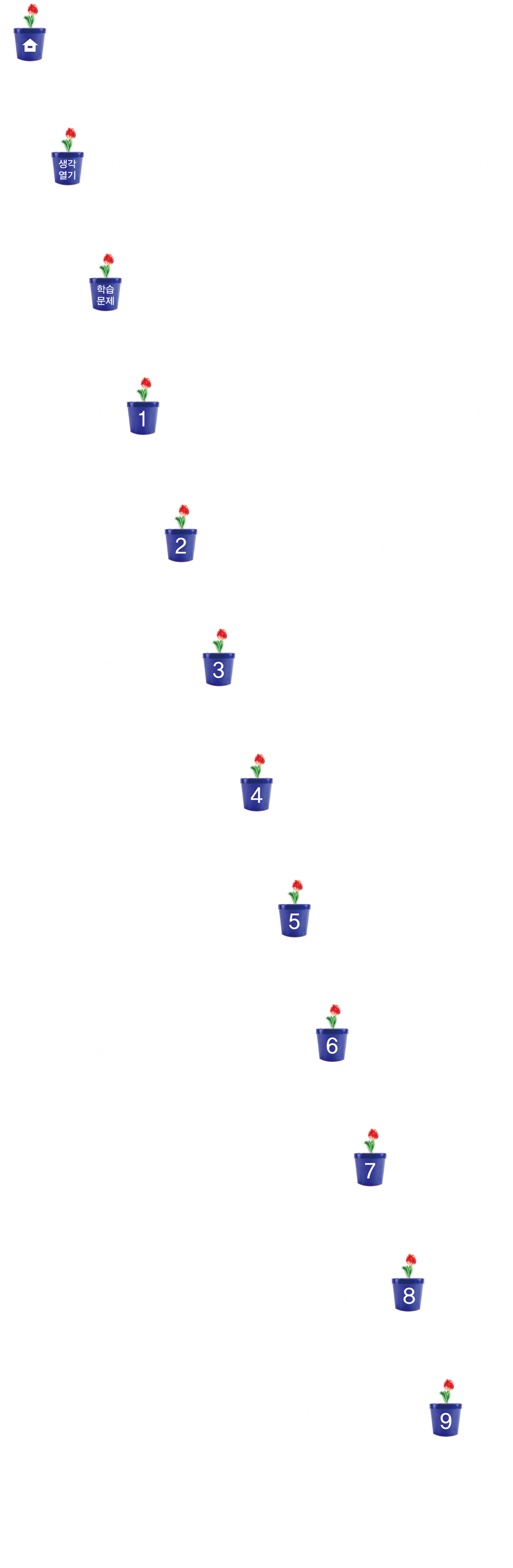 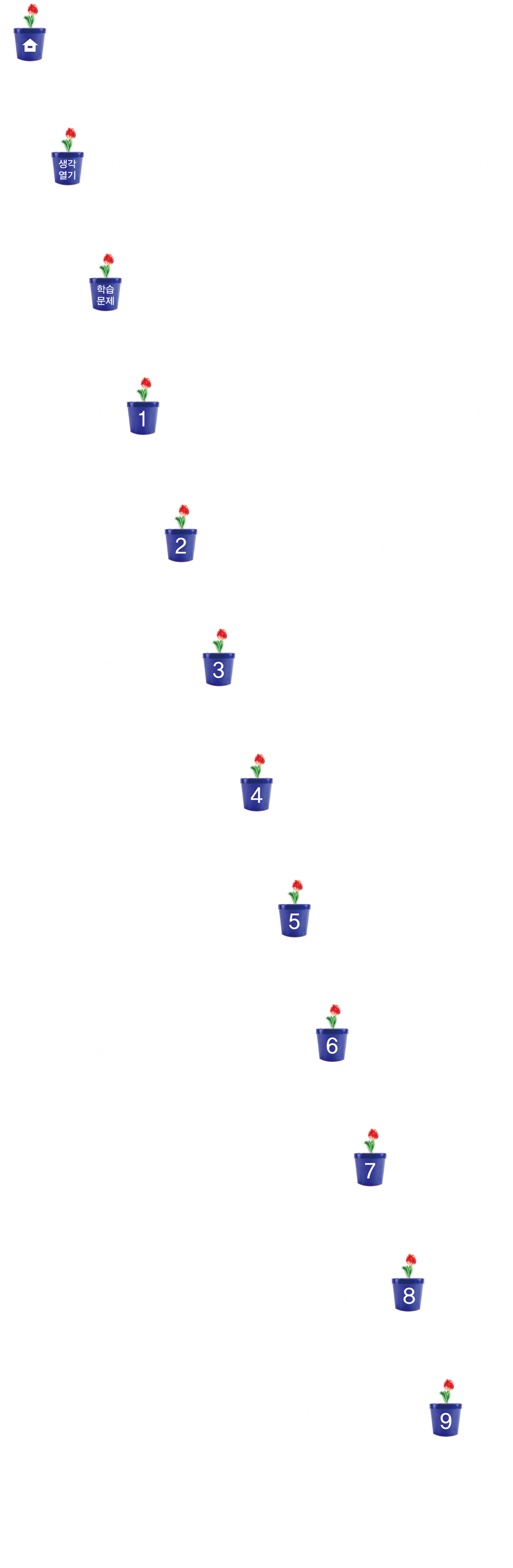 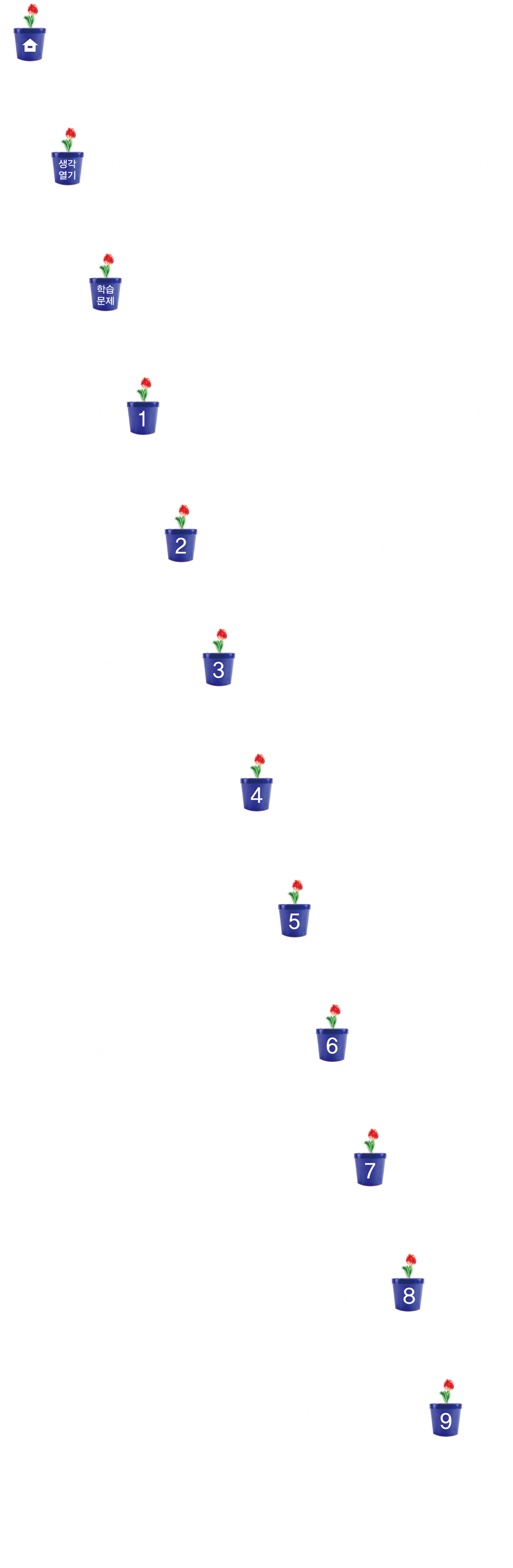 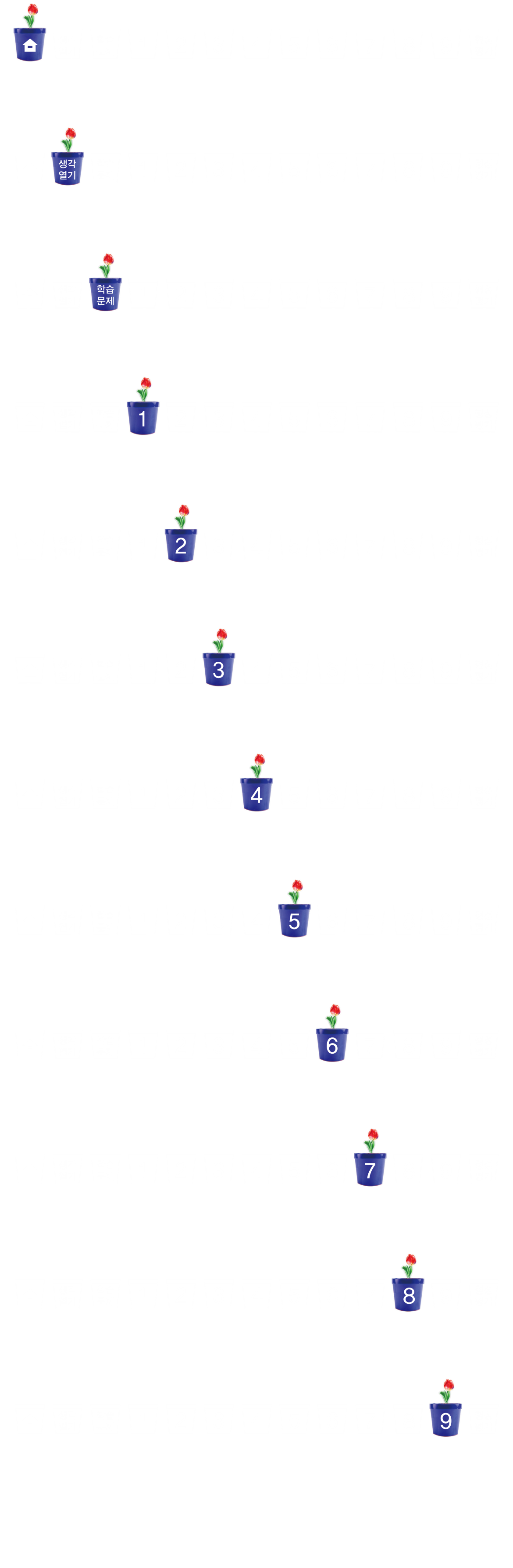 5      - 3      을 계산하는
서로 다른 방법 알아보기
5     -3     을 서로 다른 방법으로 계산한 것입니다. 어떤 방법으로 계산했는지 설명해 봅시다.
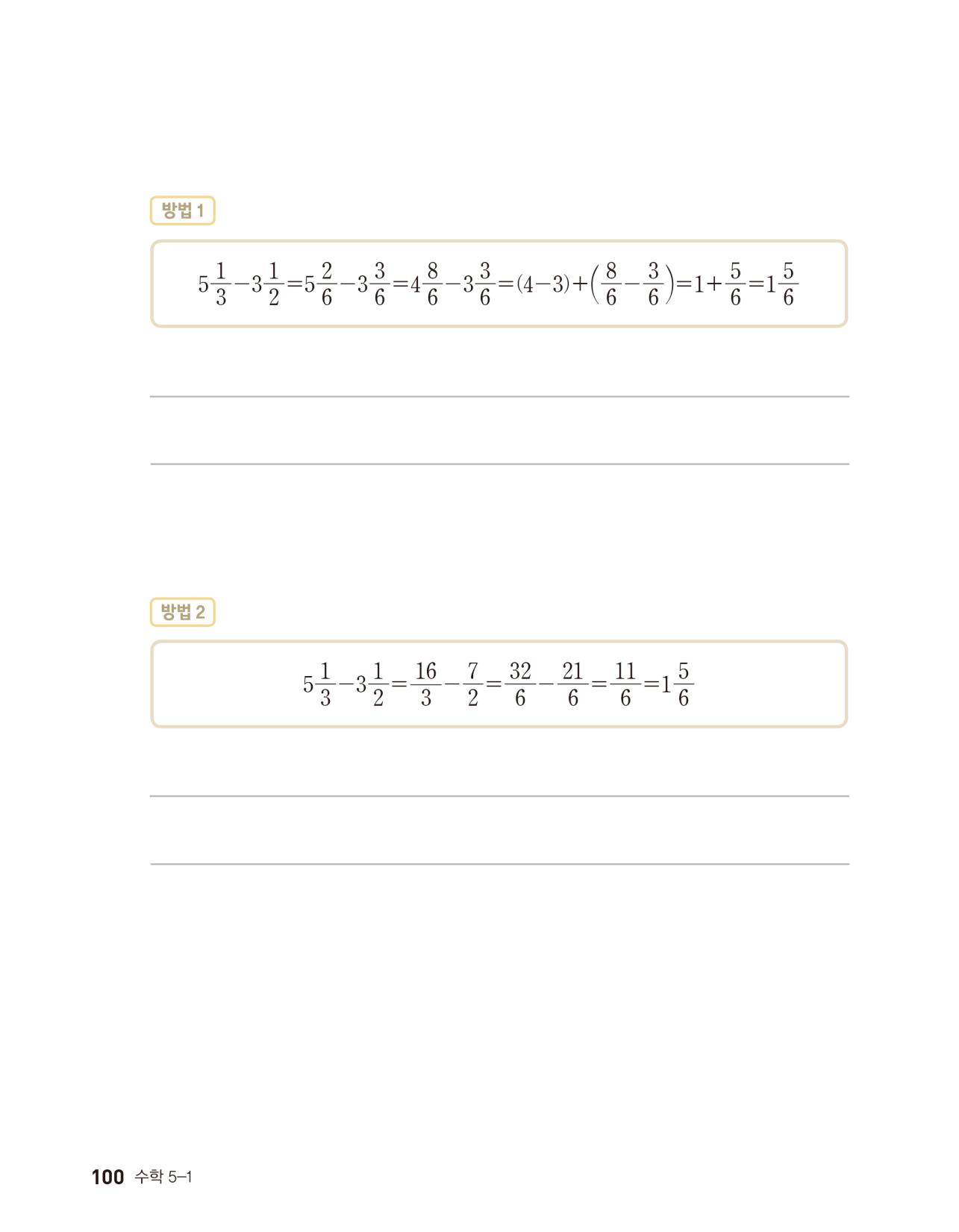 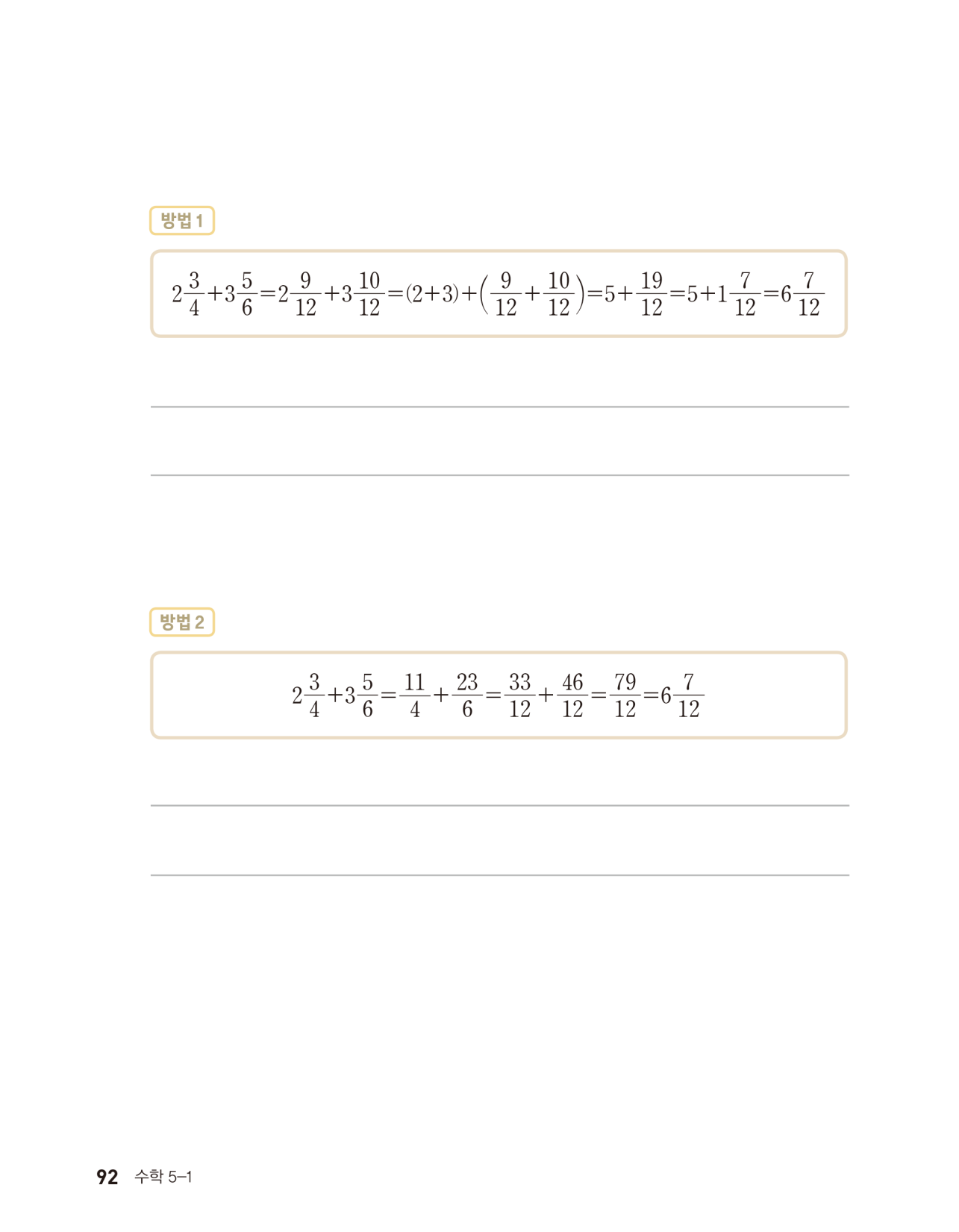 자연수는 자연수끼리, 분수는 분수끼리 빼서 계산했습니다. 이때 빼지는 수의 분수 부분이 빼는 수의 분수 부분보다 작으므로 자연수 부분에서 1을 받아내림하여   가분수로 바꾼 후 분수끼리 빼서 계산했습니다.
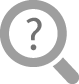 은 어떤 방법으로 계산했는지 설명해 보세요.
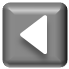 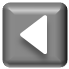 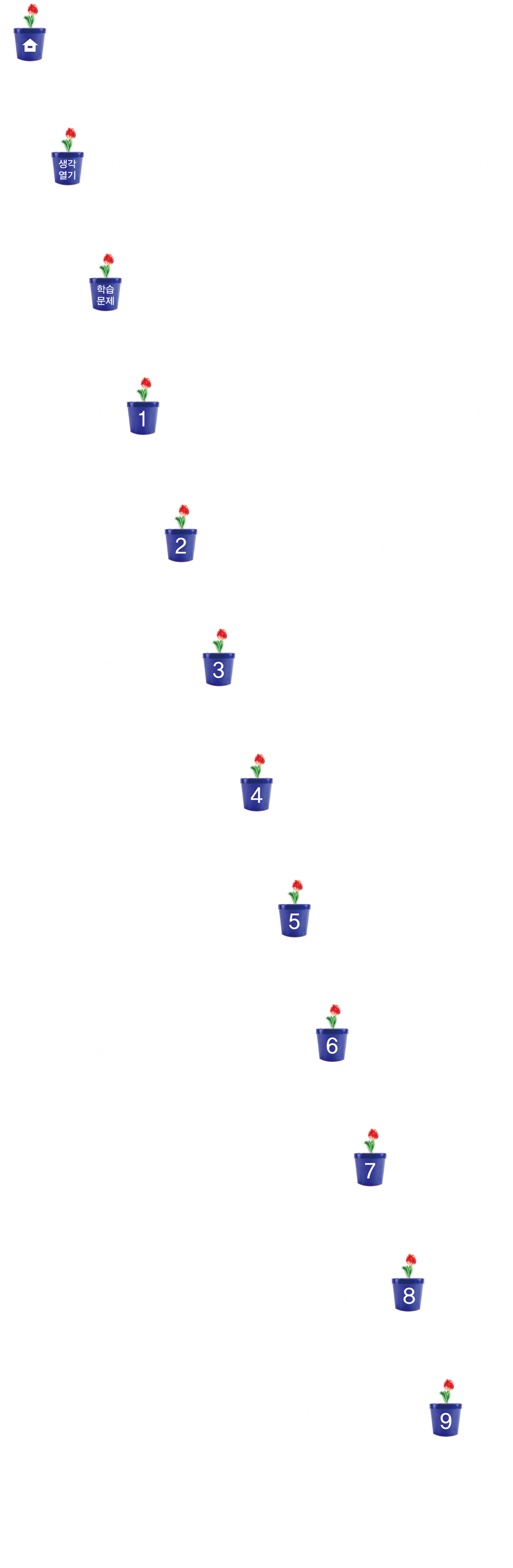 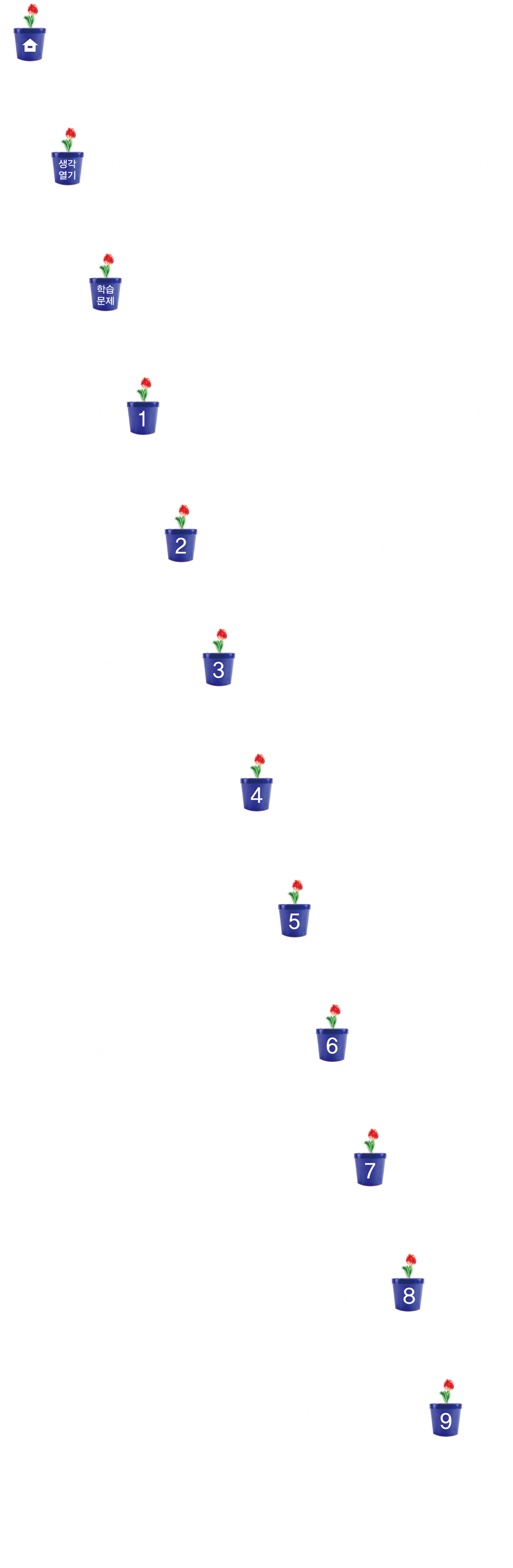 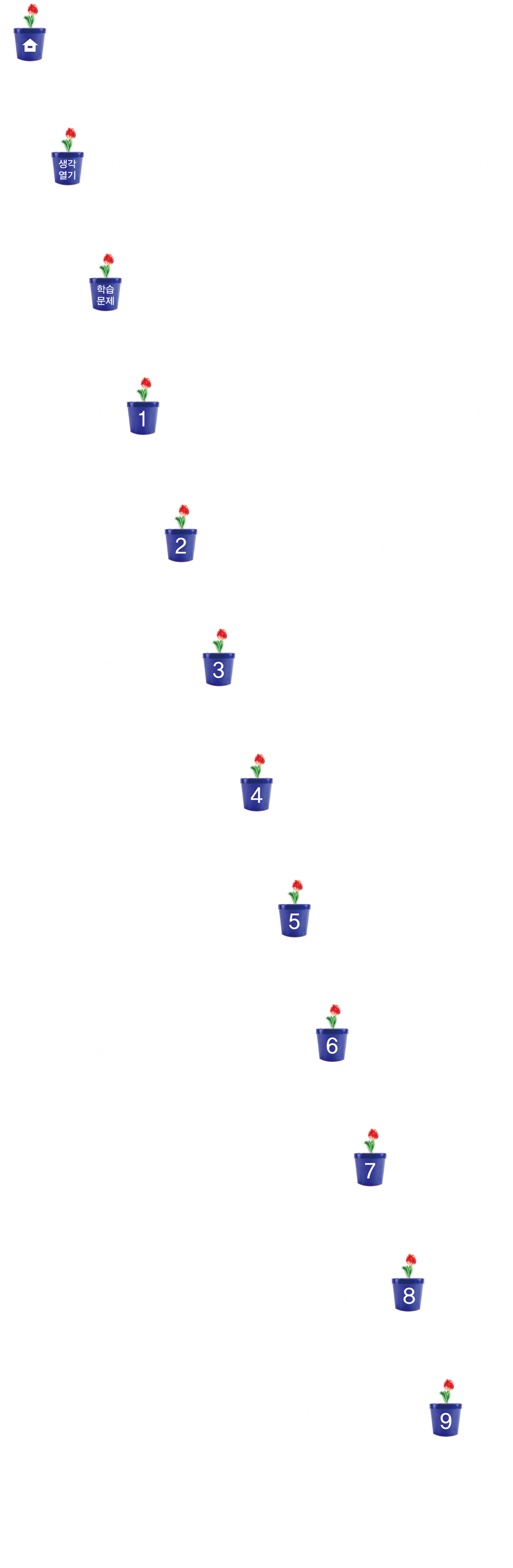 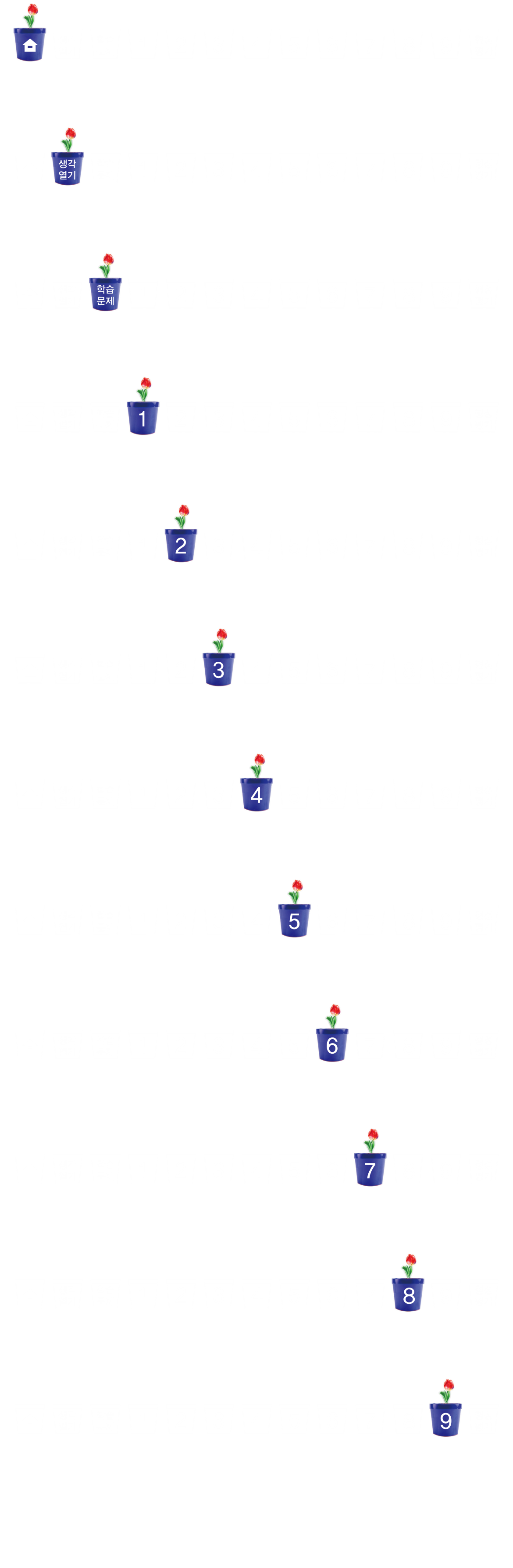 5      - 3      을 계산하는
서로 다른 방법 알아보기
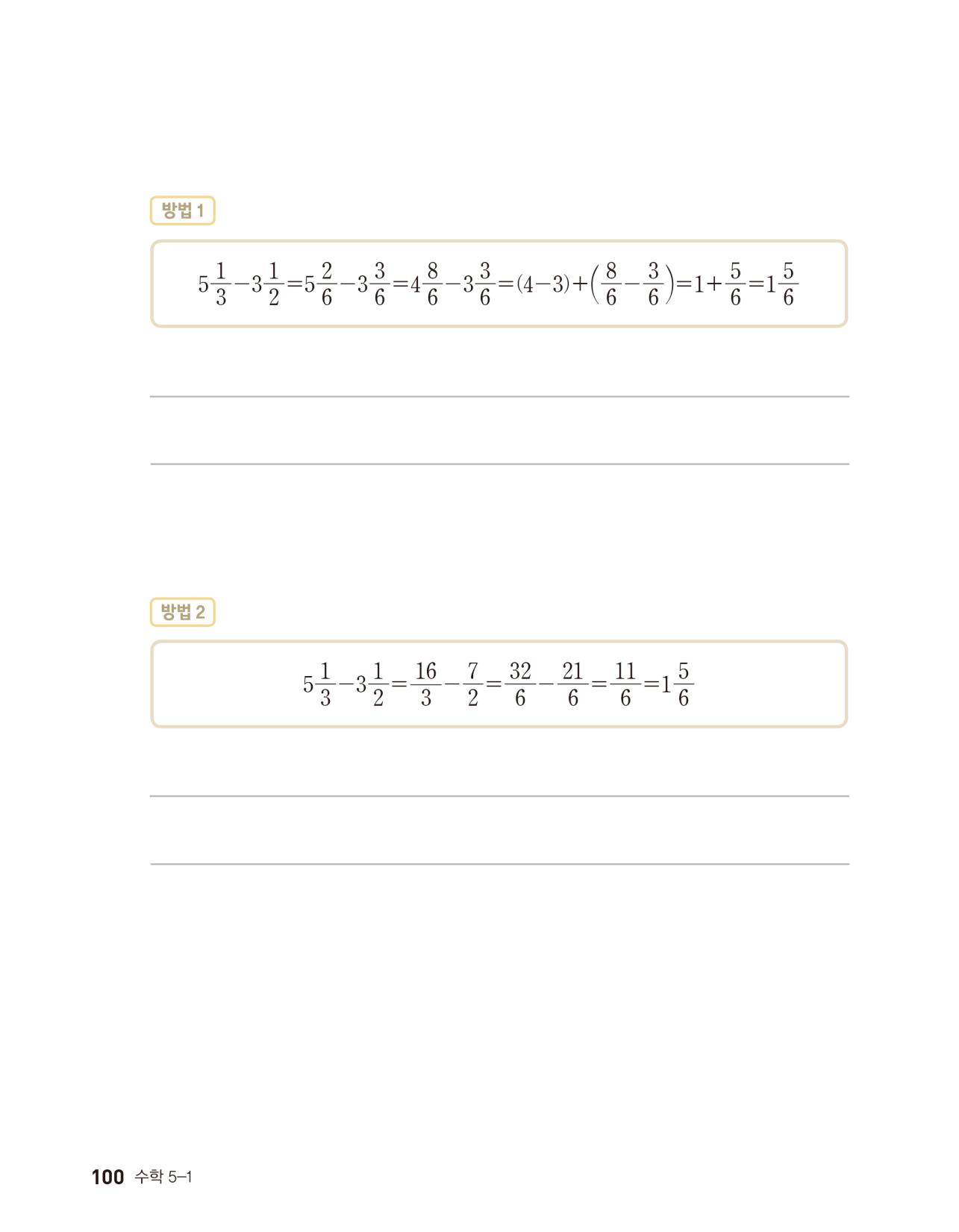 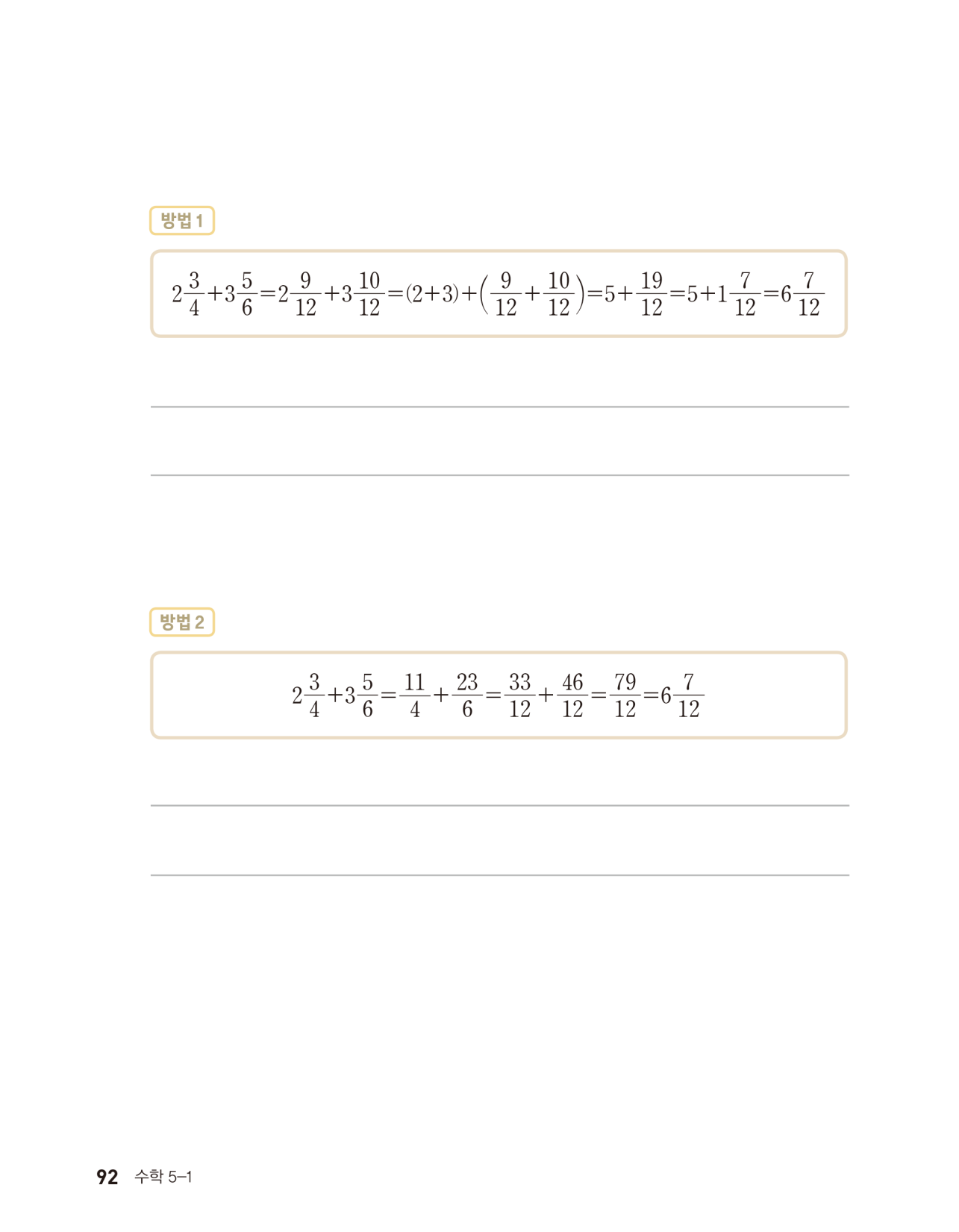 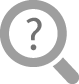 대분수를 가분수로 나타내어 계산했습니다.
는 어떤 방법으로 계산했는지 설명해 보세요.
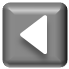 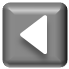 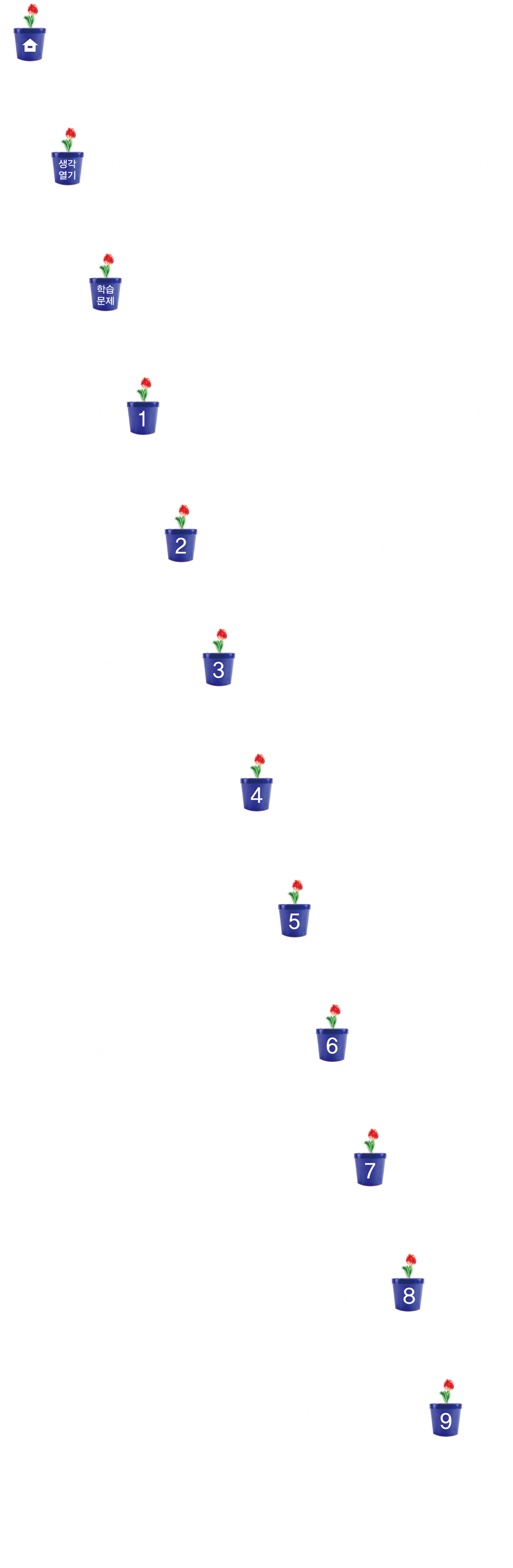 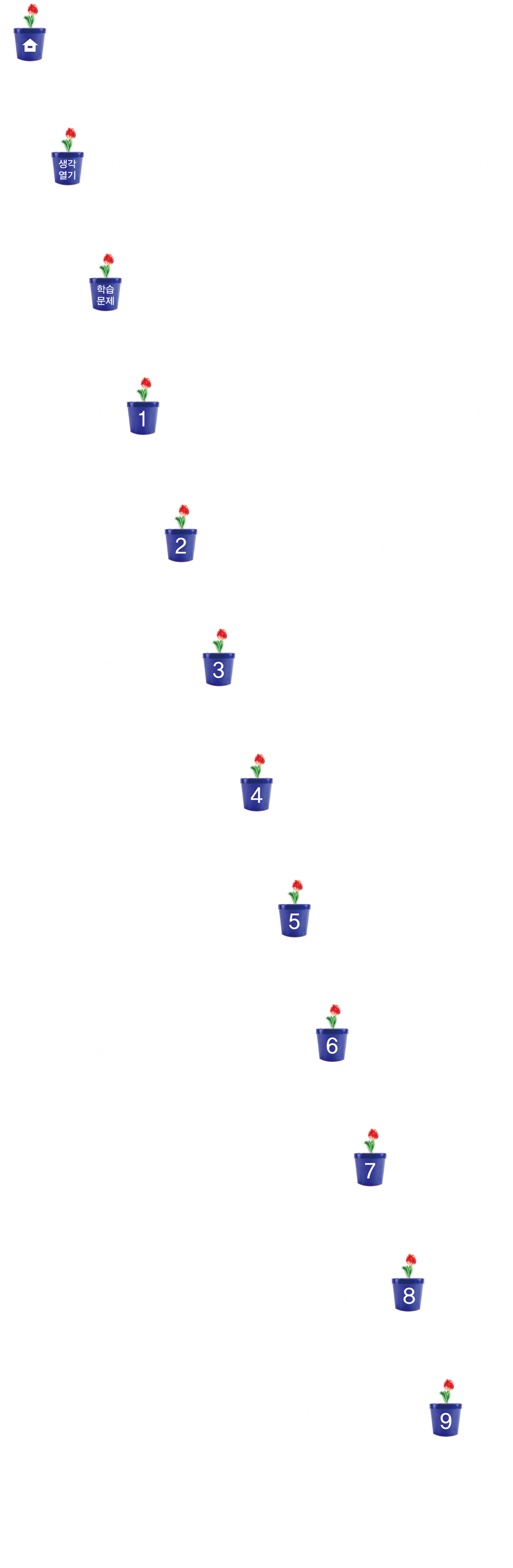 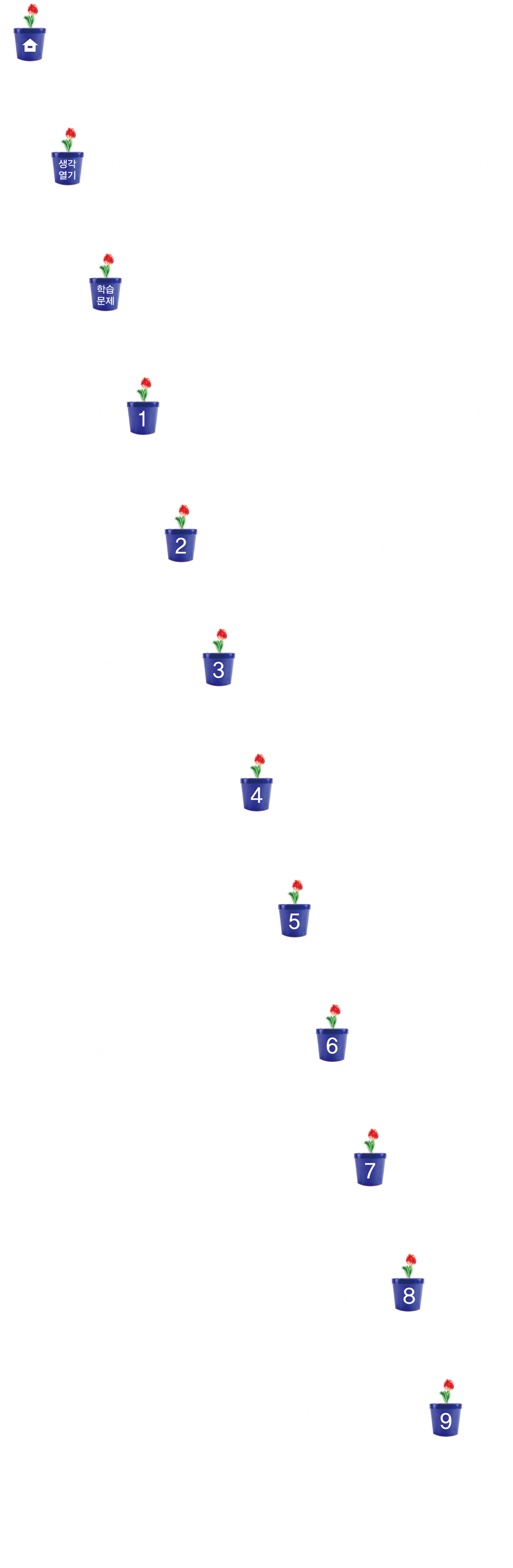 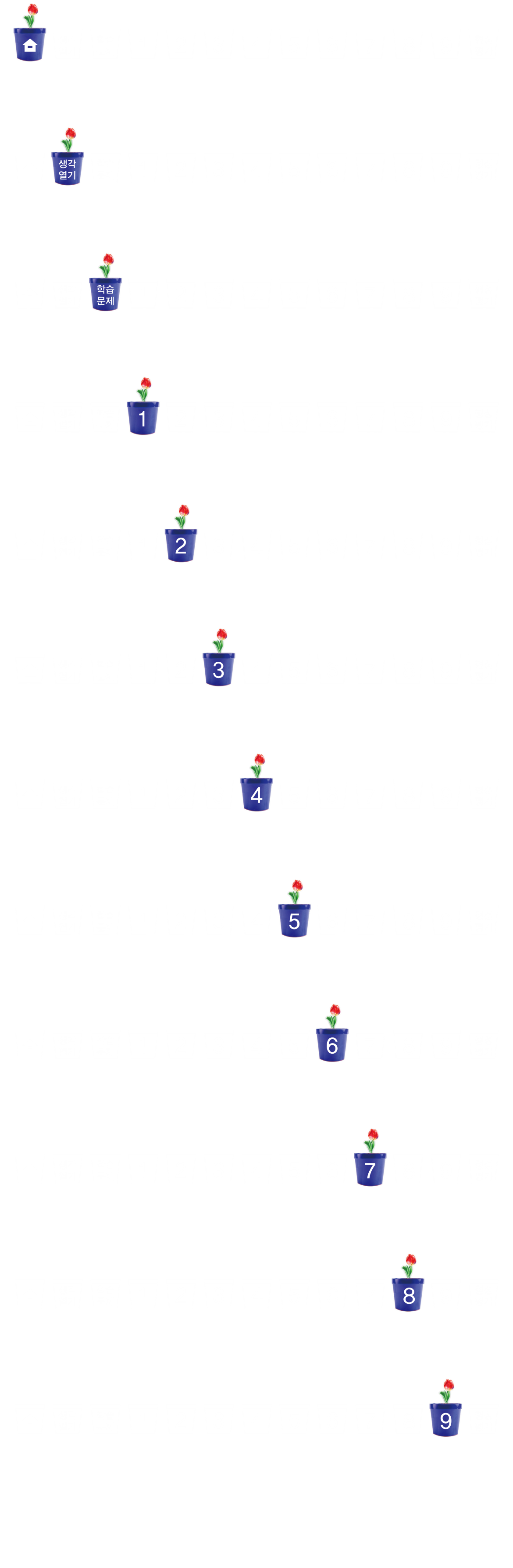 5      - 3      을 계산하는
서로 다른 방법 알아보기
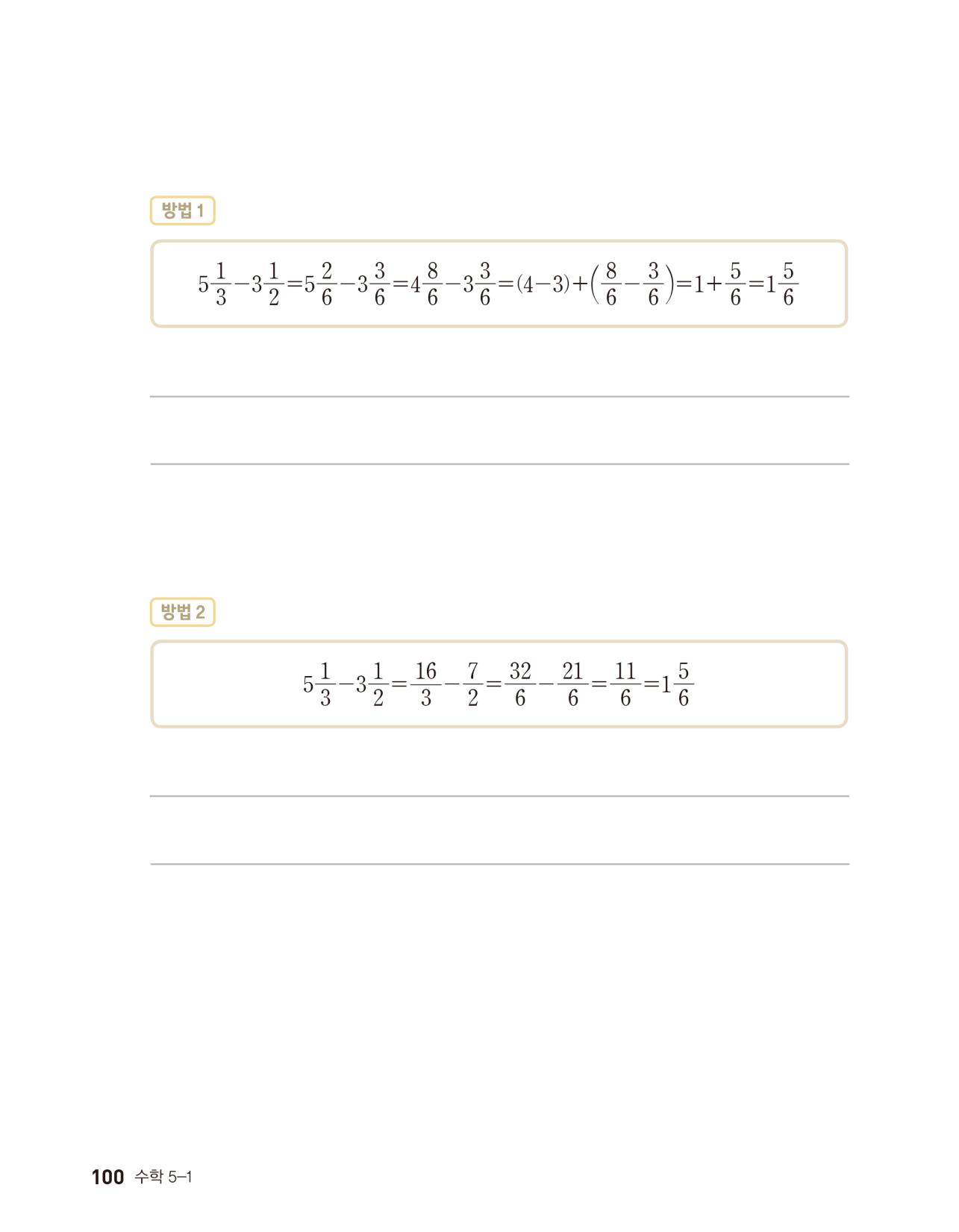 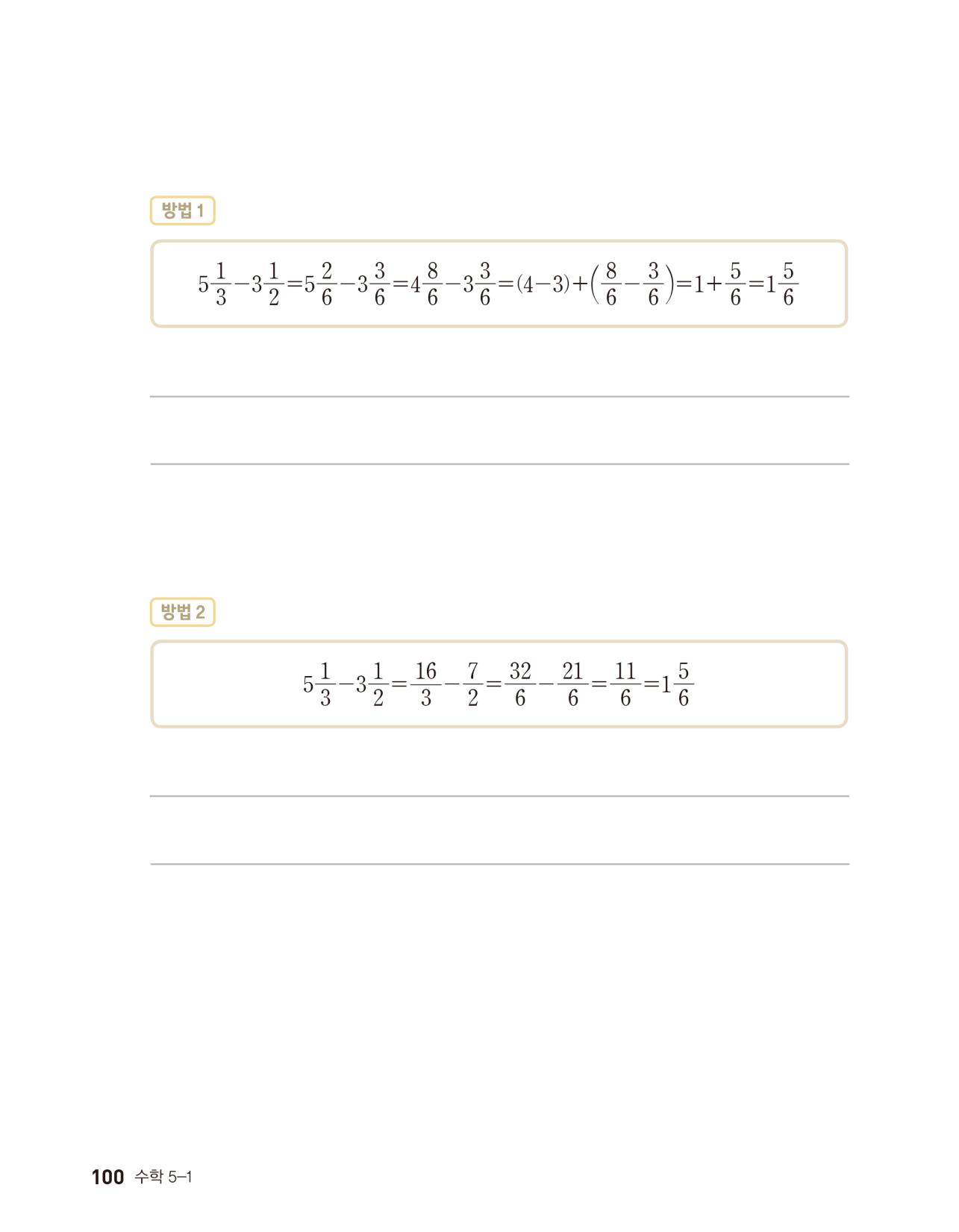 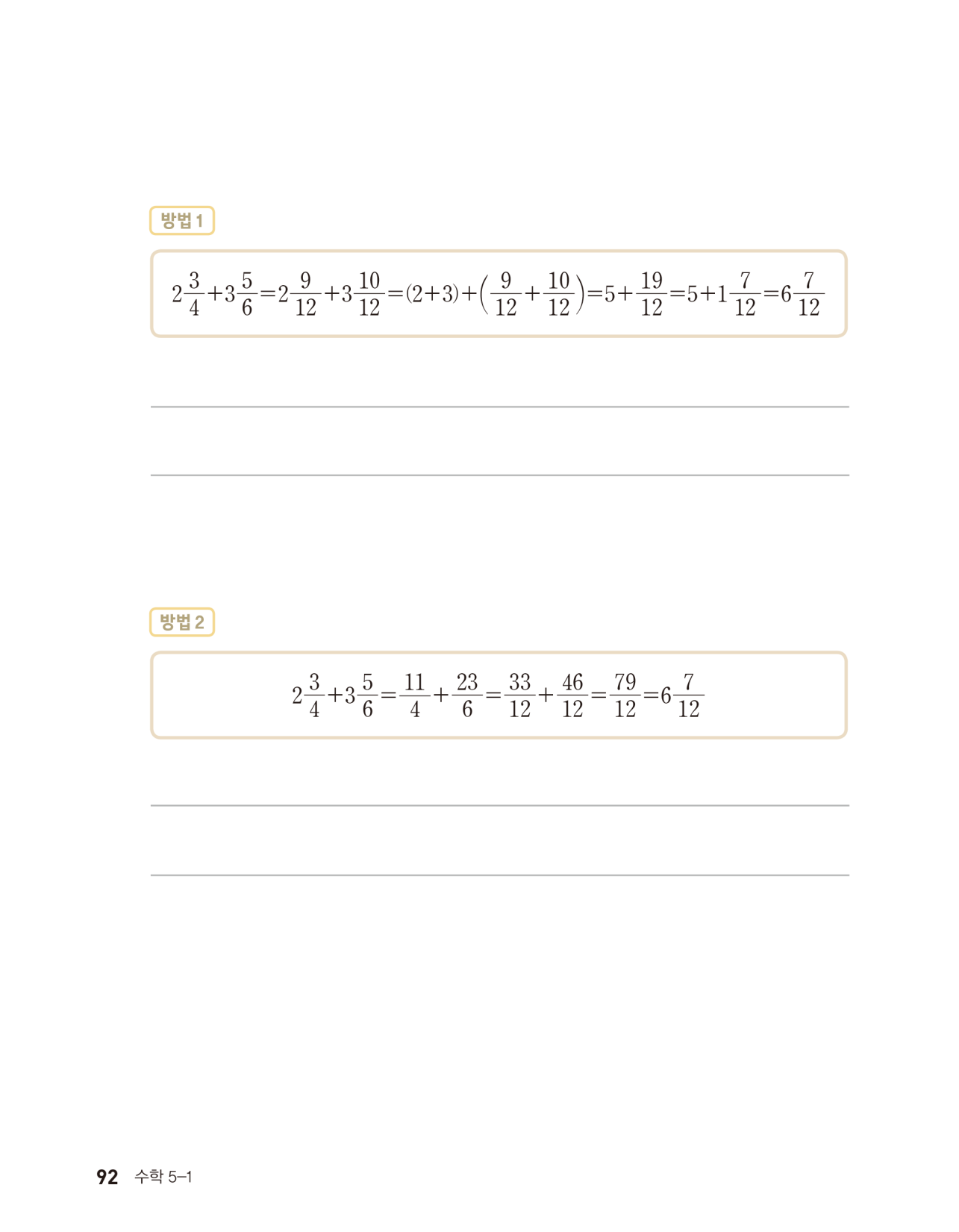 은 자연수는 자연수끼리, 분수는 분수끼리 더해서 계산하므로 분수 부분의 계산이 편리합니다.
           는 대분수를 가분수로 나타내어 계산하므로 자연수 부분과 분수 부분을 따로 떼거나 받아내림을 하지 않고 계산할 수 있습니다.
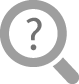 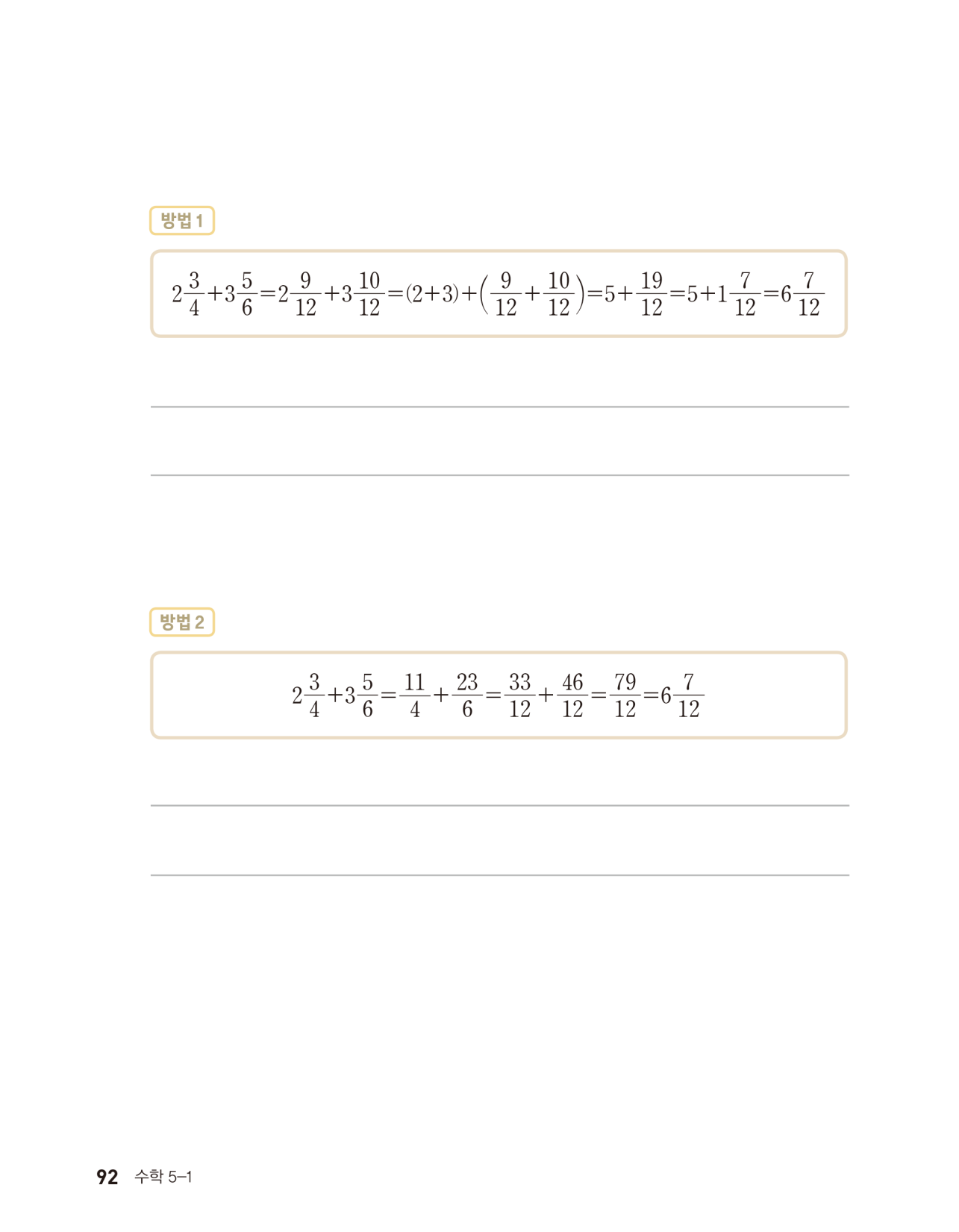 두 방법을 비교하여 각각 어떤 점이 좋은지 이야기해 보세요.
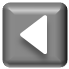 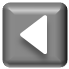 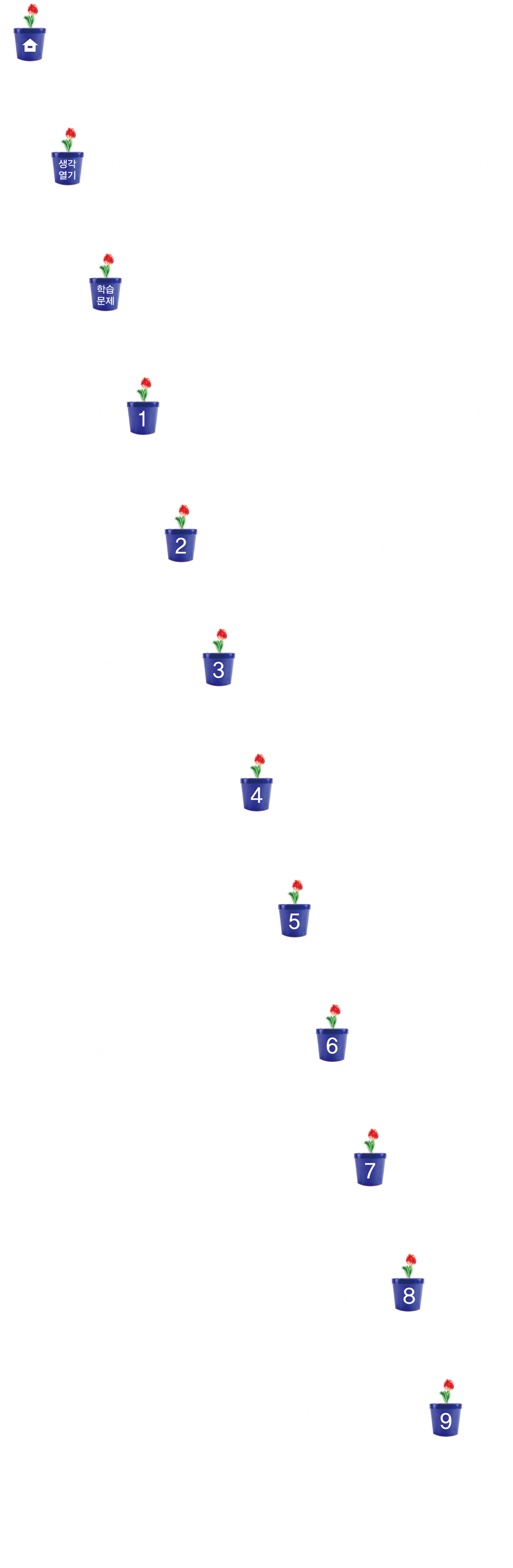 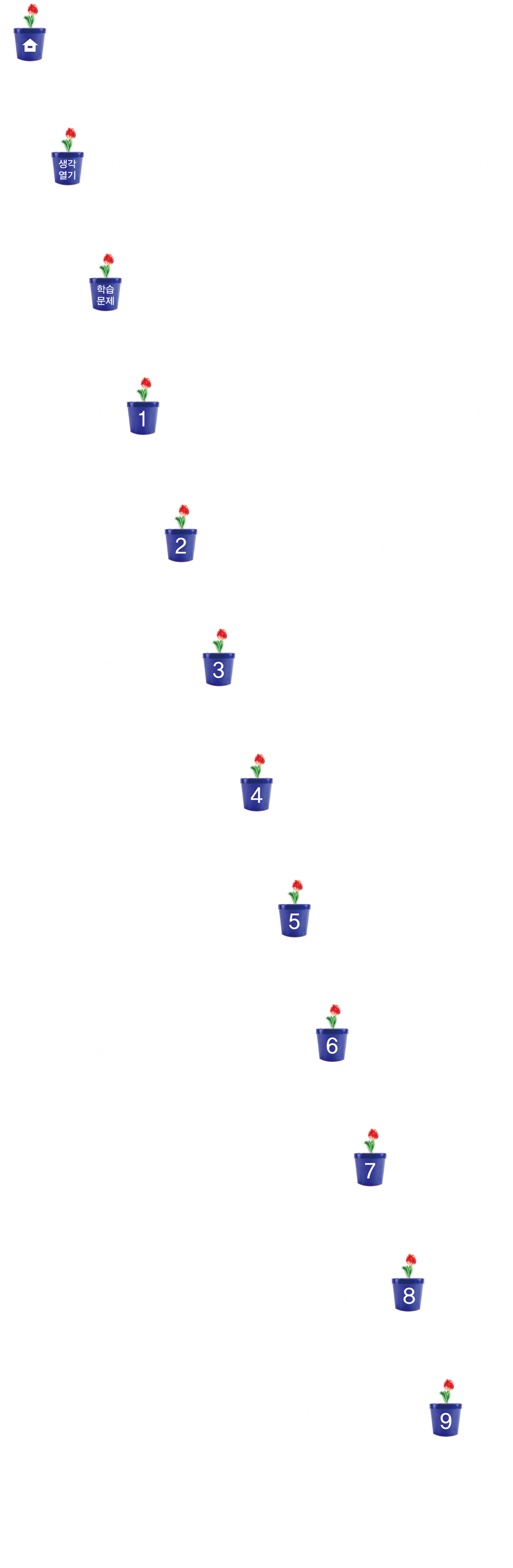 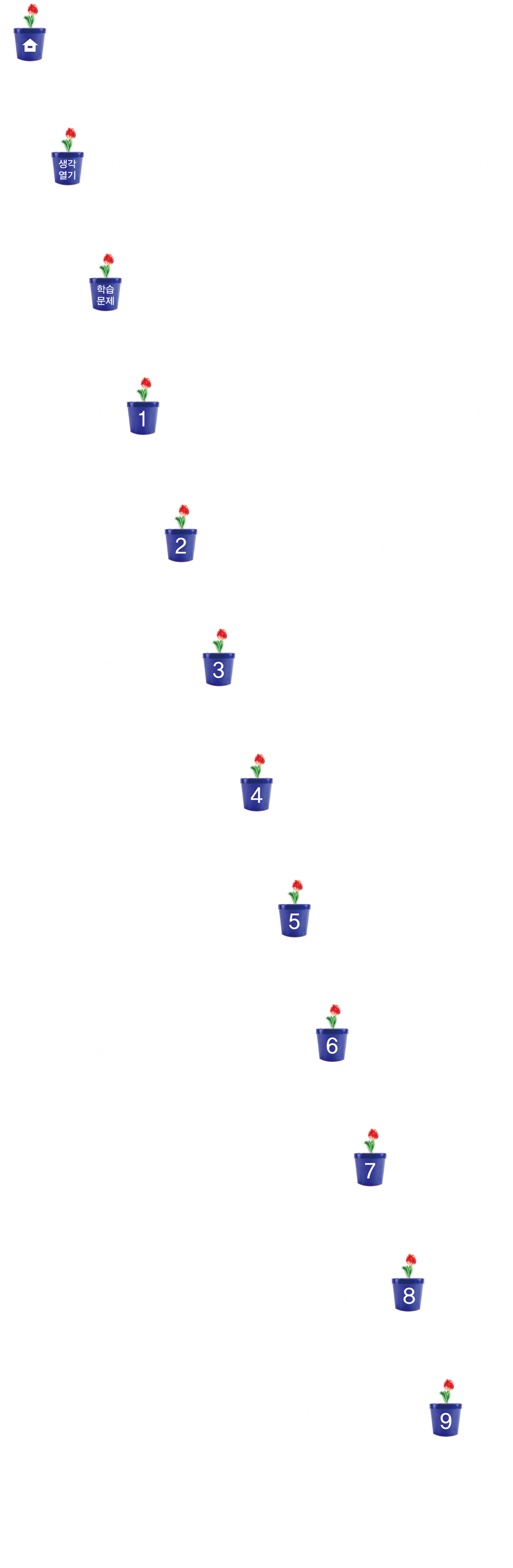 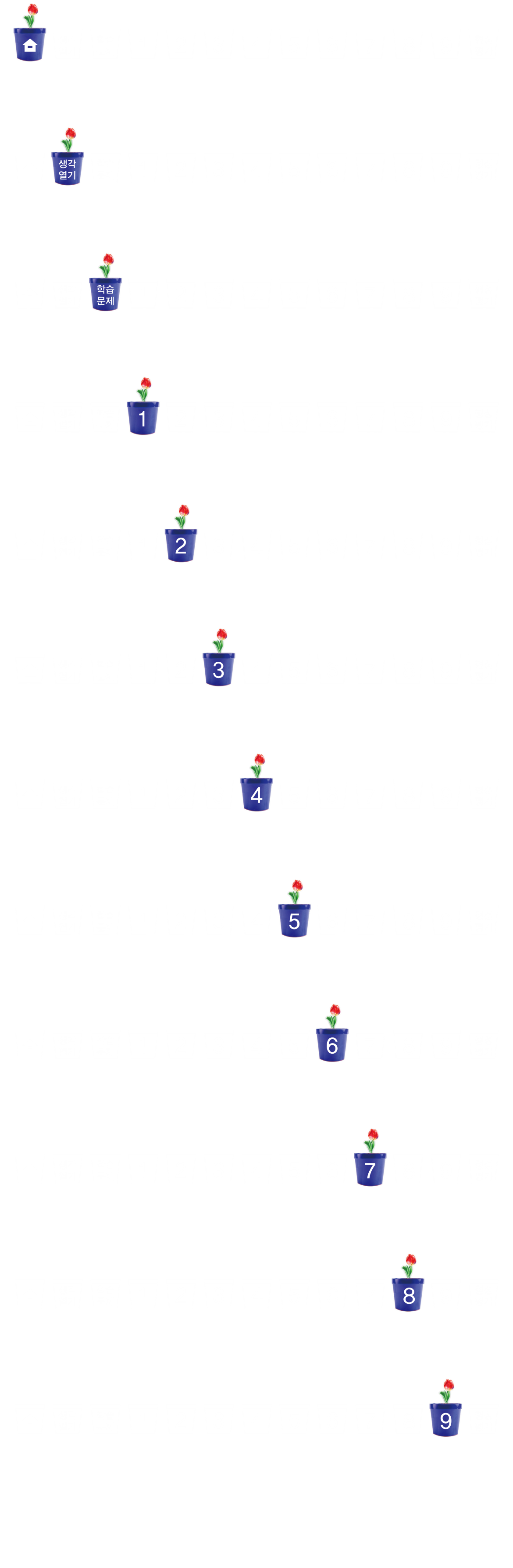 4      - 1      를 두 가지 방법으로
계산하기
4        - 1     를 두 가지 방법으로 계산해 봅시다.
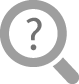 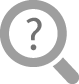 4     -1      =         -         =           -         =        = 2
자연수는 자연수끼리, 분수는 분수끼리 계산해 보세요.
대분수를 가분수로 나타내어 계산해 보세요.
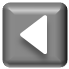 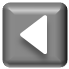 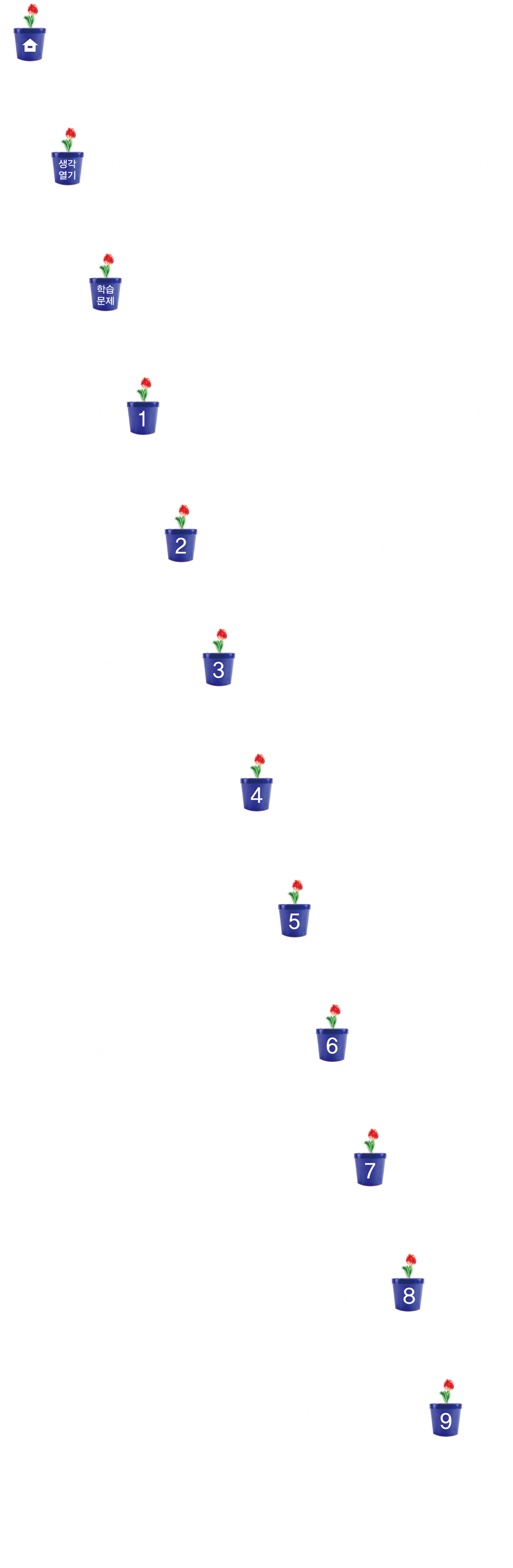 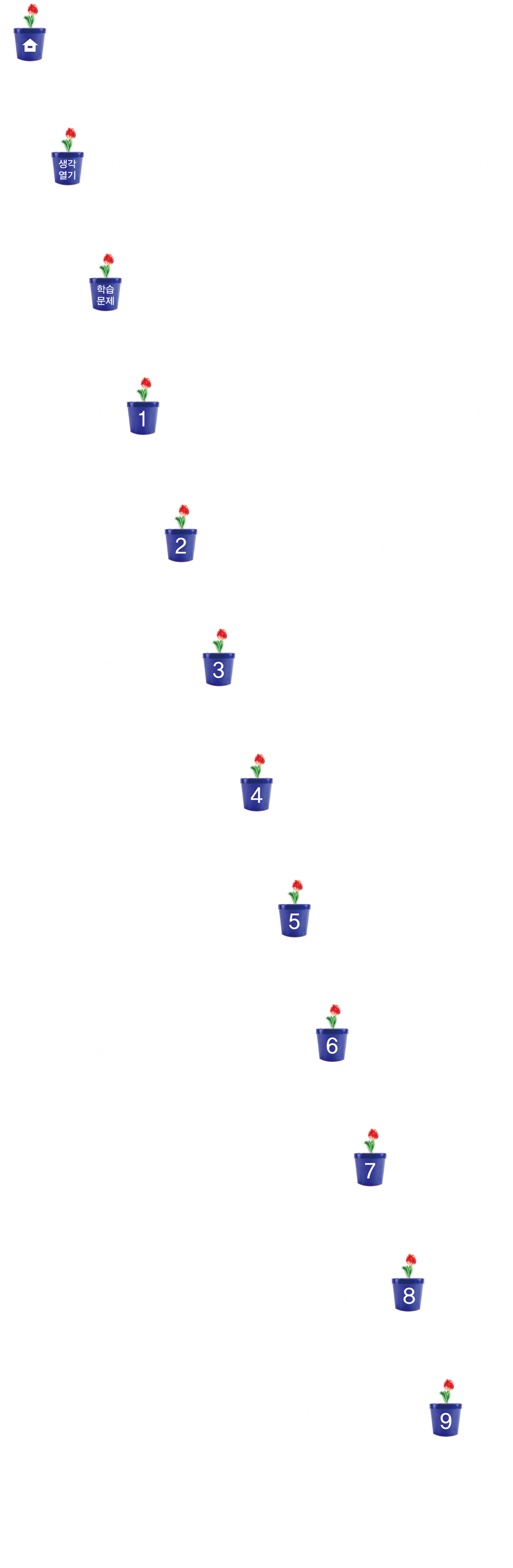 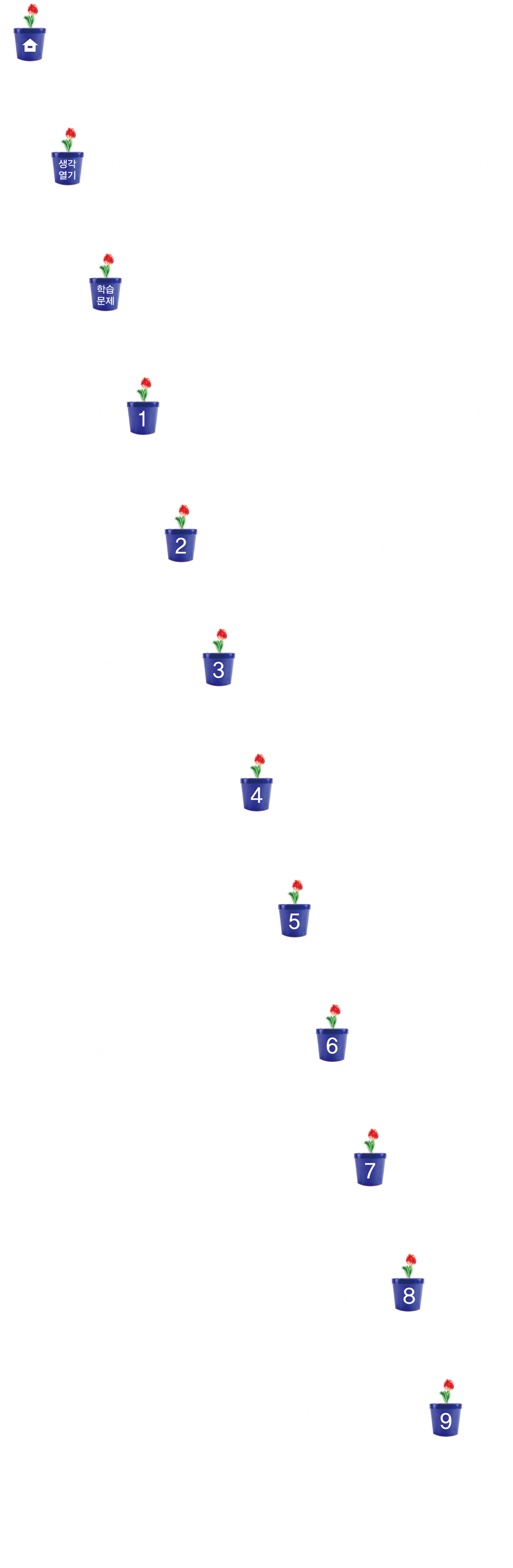 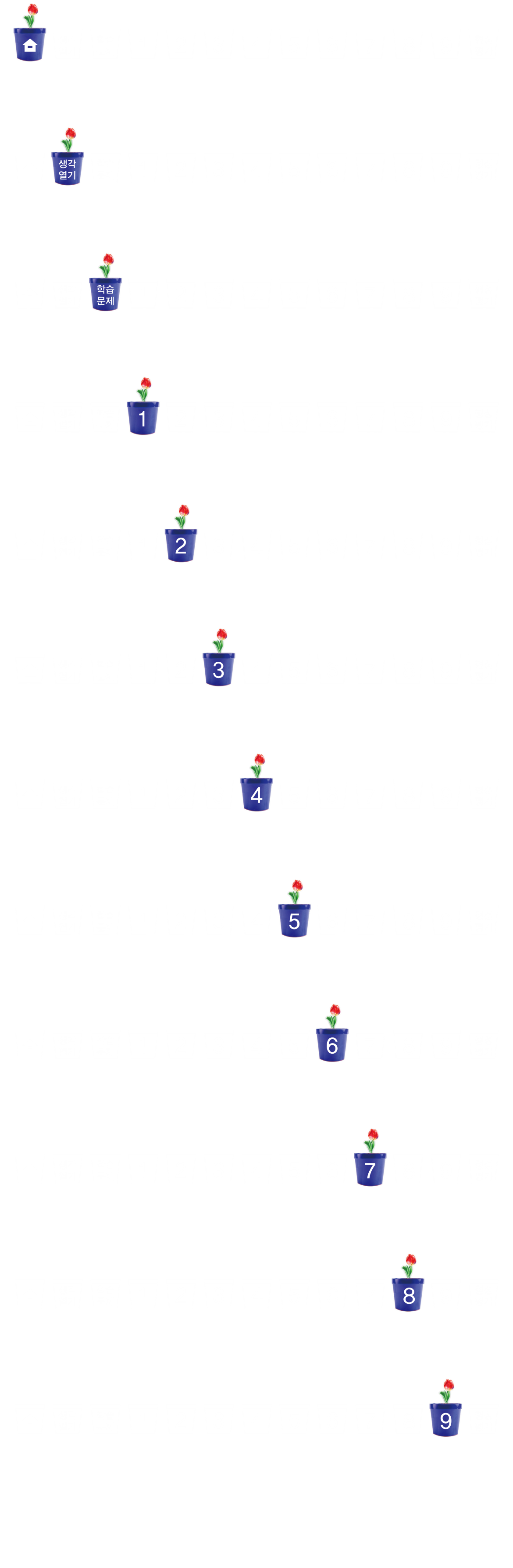 실생활에서 받아내림이 있는 
분모가 다른 대분수의 뺄셈하기
연수는 리본 2 m 중 1      m를 사용했습니다. 남은 리본의 길이를 구해 봅시다.
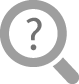 2m입니다.
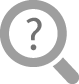 1       m입니다.
연수가 처음에 가지고 있던 리본의 길이는 얼마인가요?
연수가 사용한 리본의 길이는 얼마인가요?
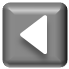 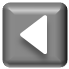 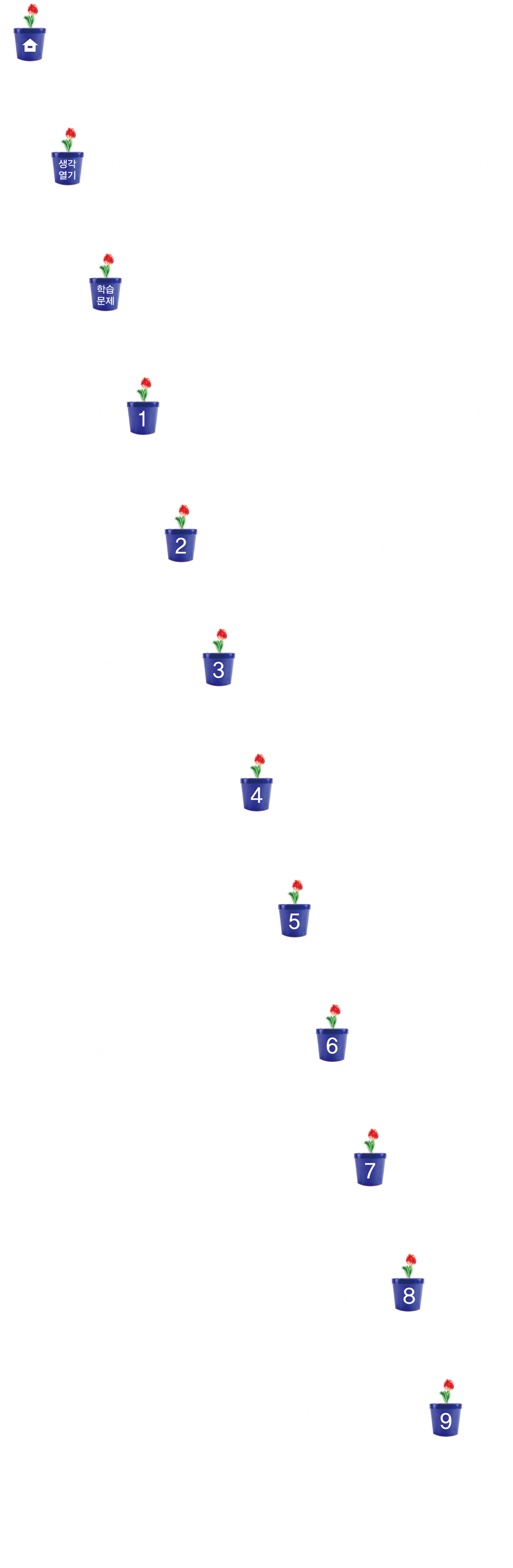 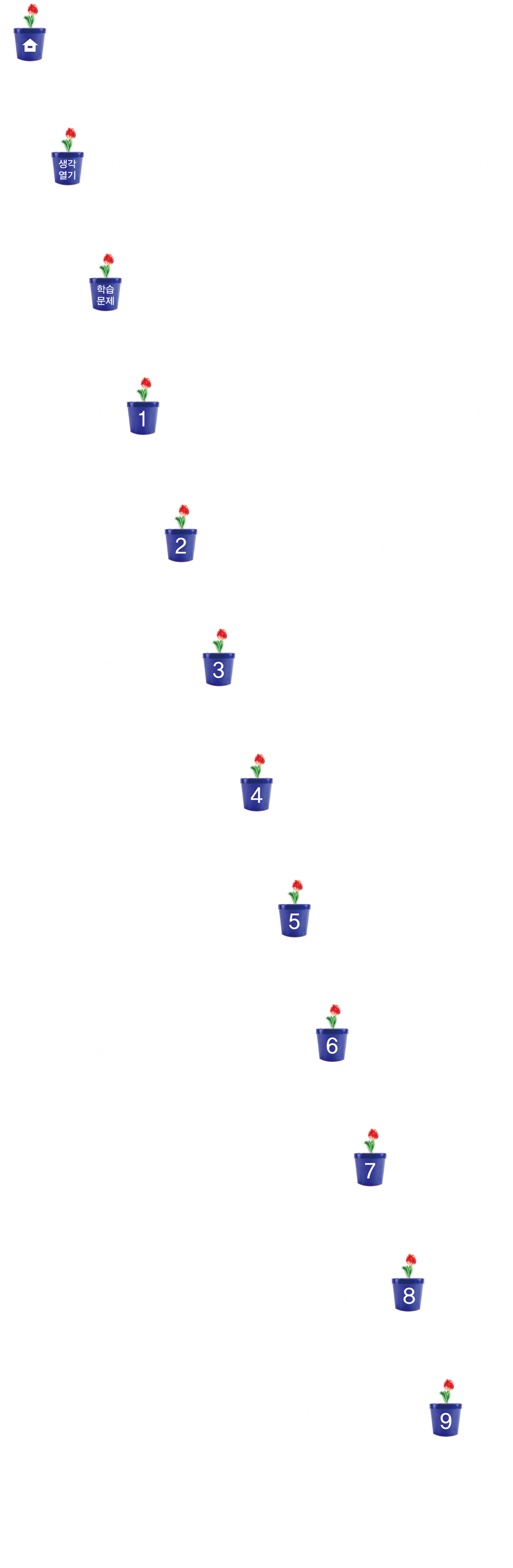 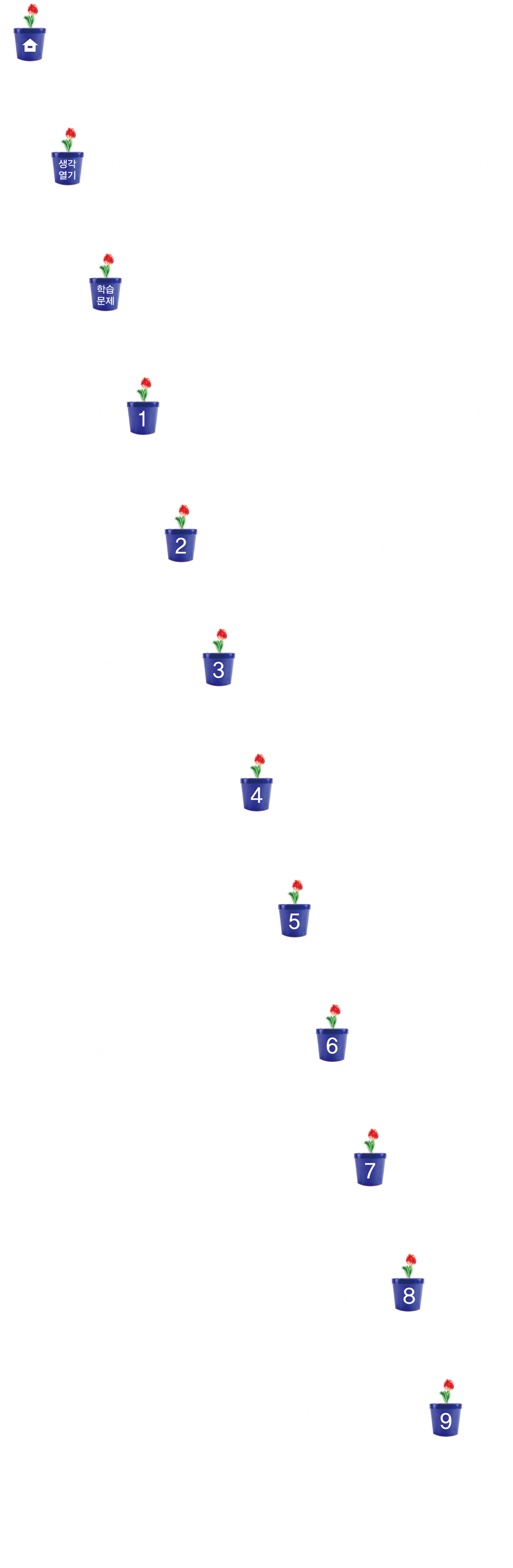 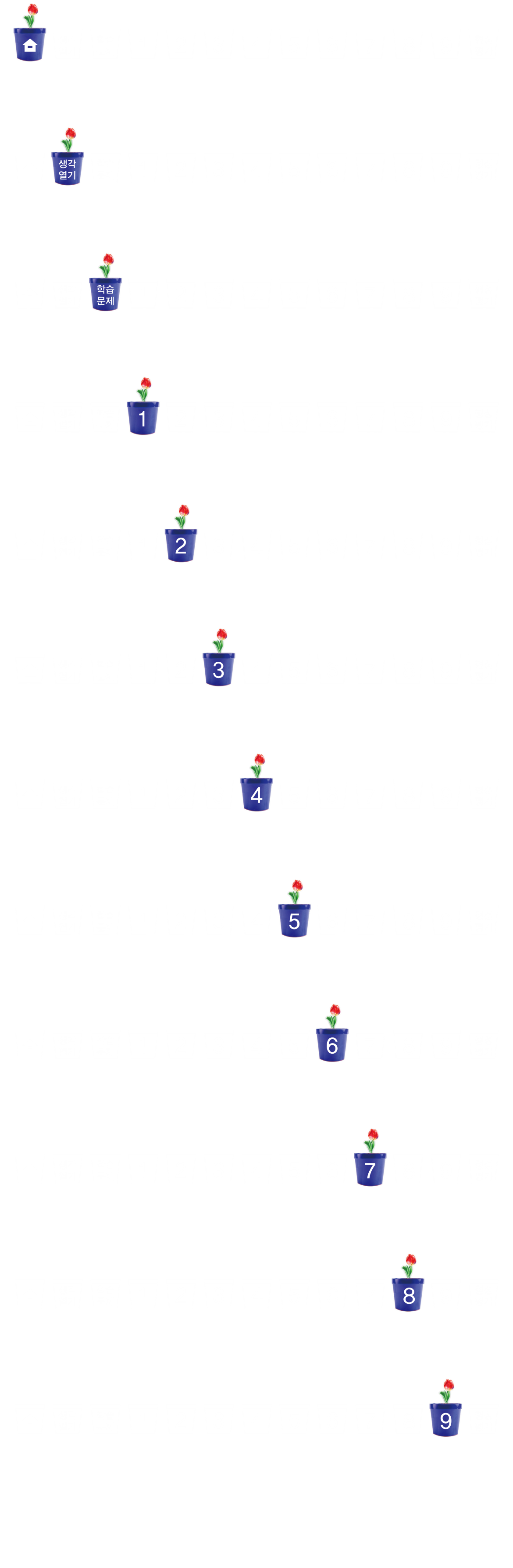 실생활에서 받아내림이 있는 
분모가 다른 대분수의 뺄셈하기
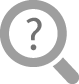 연수가 사용하고 남은 리본의 길이는 얼마인가요?
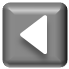 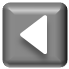 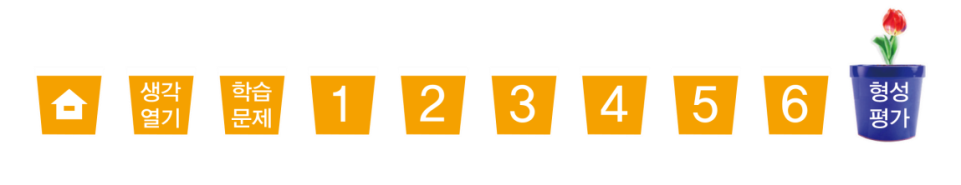 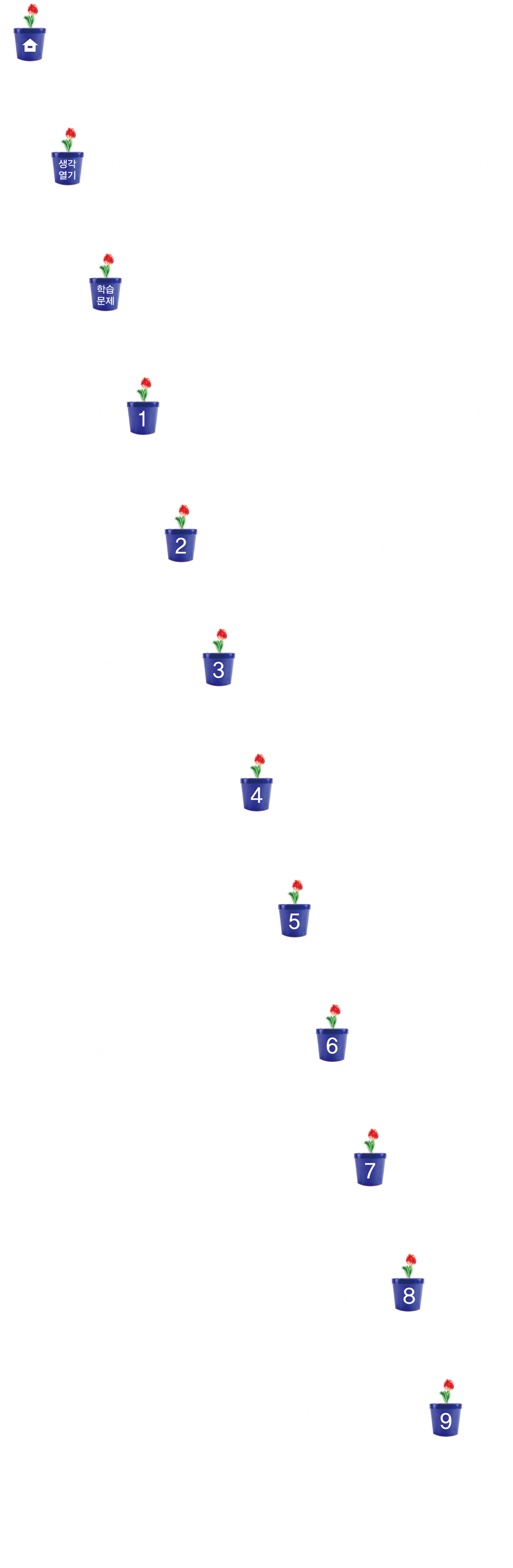 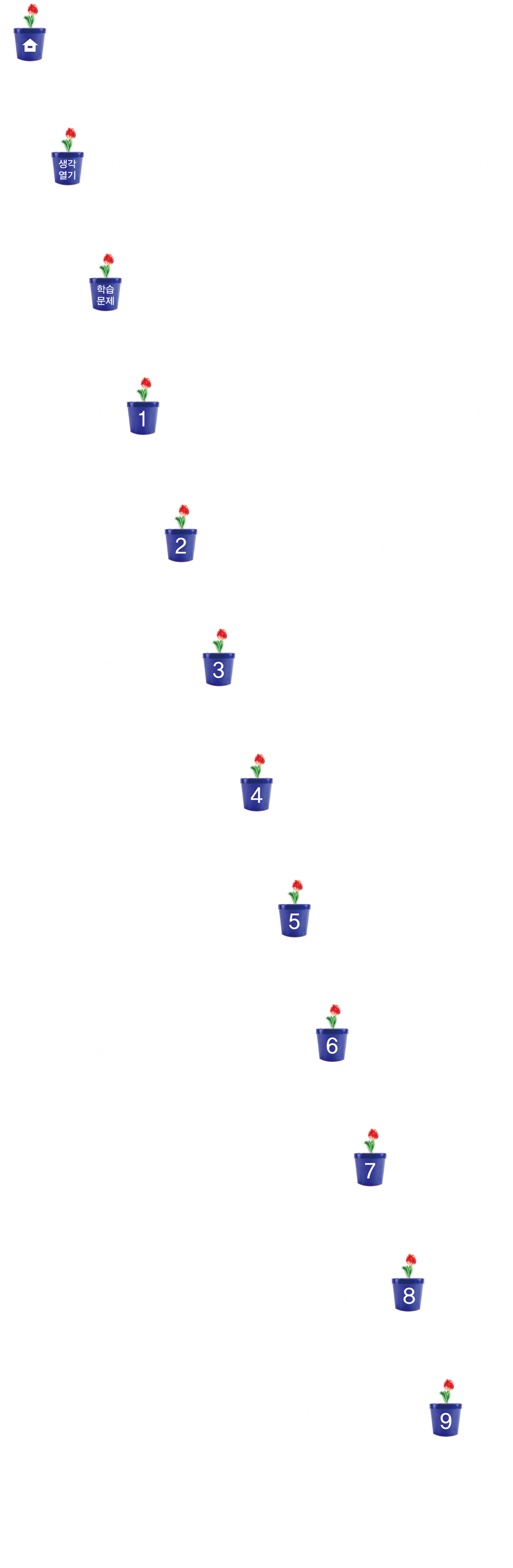 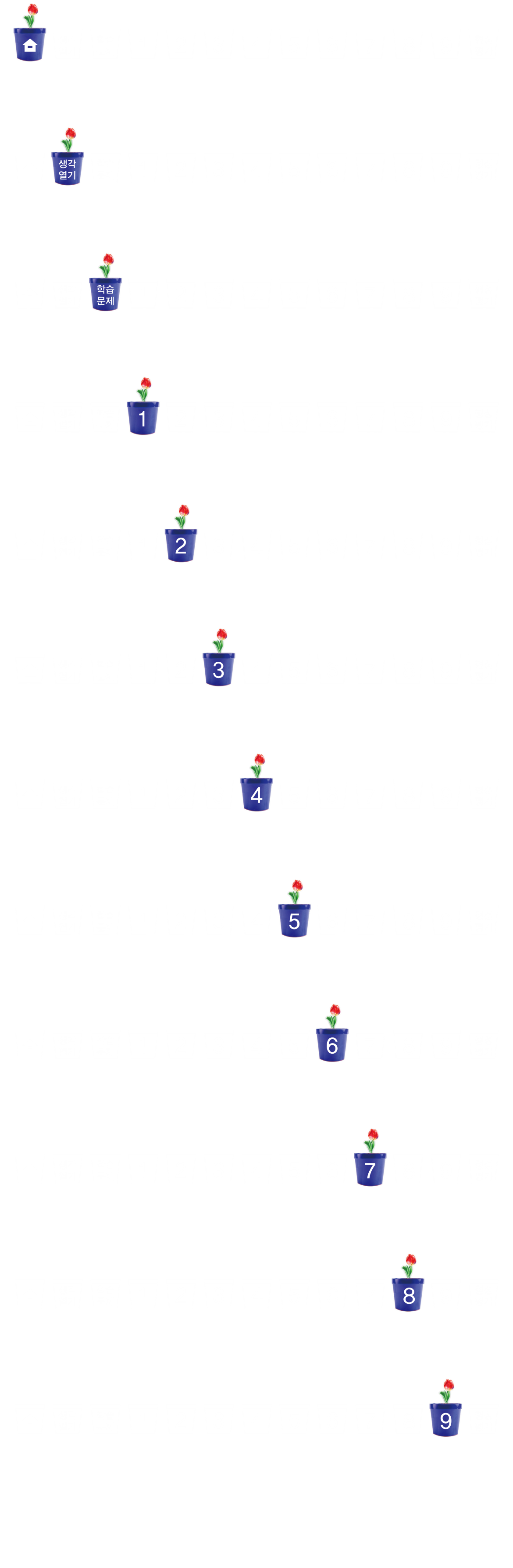 형성평가
문제 1.
보기와 같이 계산을 하세요.
보기
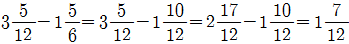 4        -1         = 3         -1         = 2
4
1
=
-
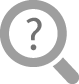 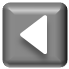 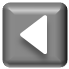 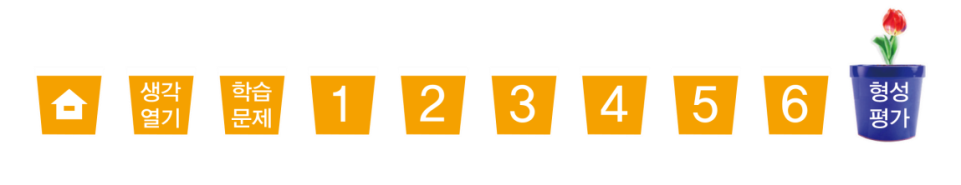 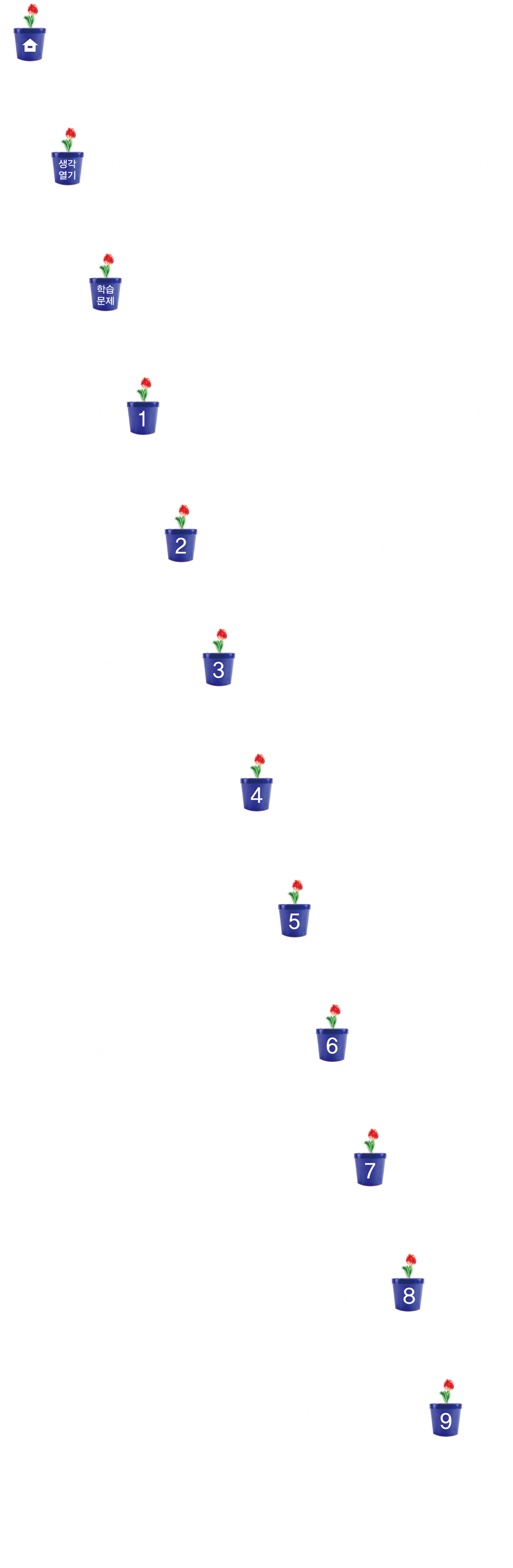 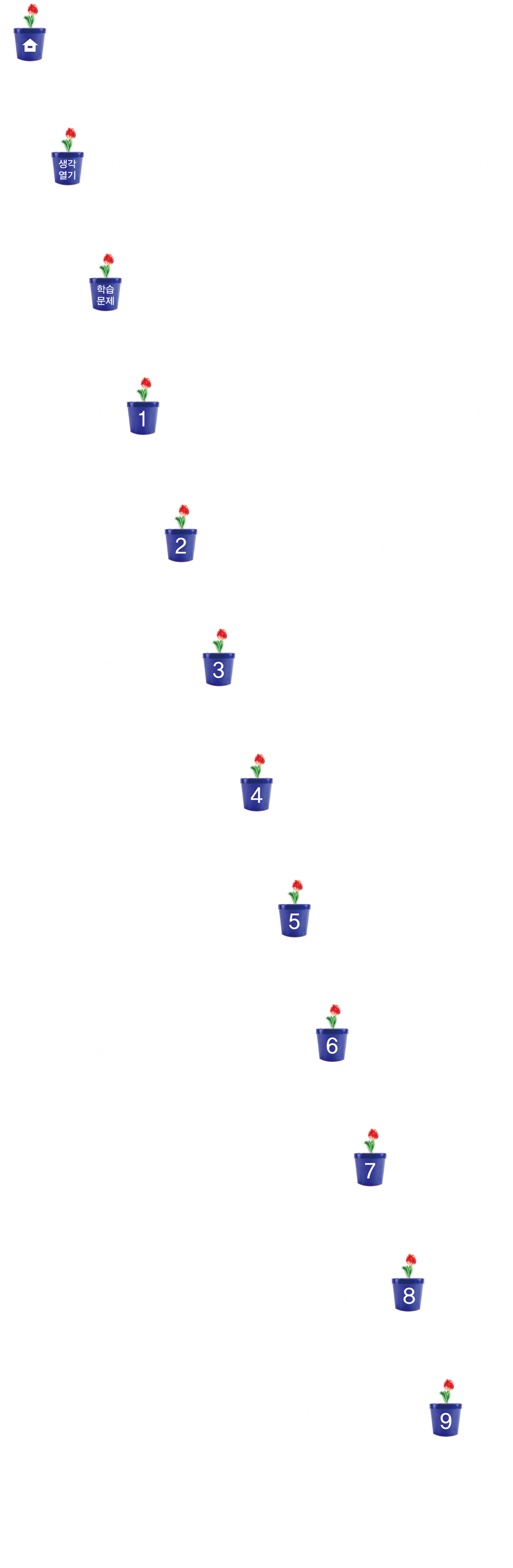 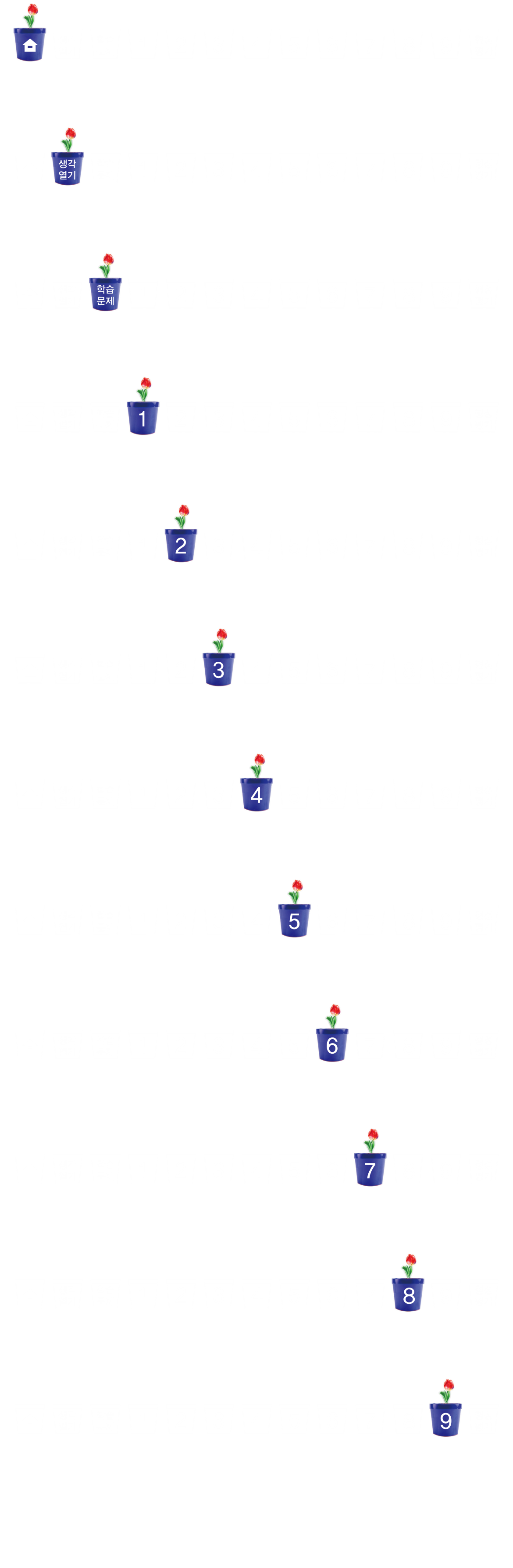 형성평가
문제 2.
계산을 하세요.
5
-
2
=
5
-2
= 4        - 2       =2
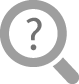 4
-
2
=
4
-2
= 3        - 2        =1
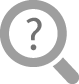 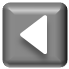 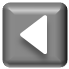 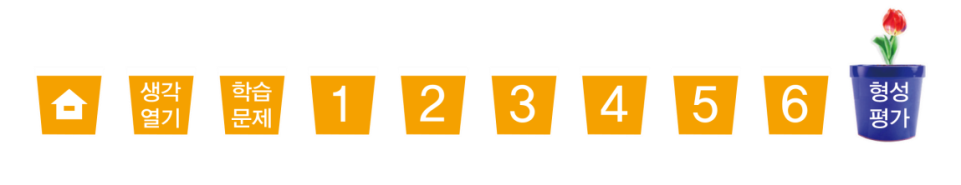 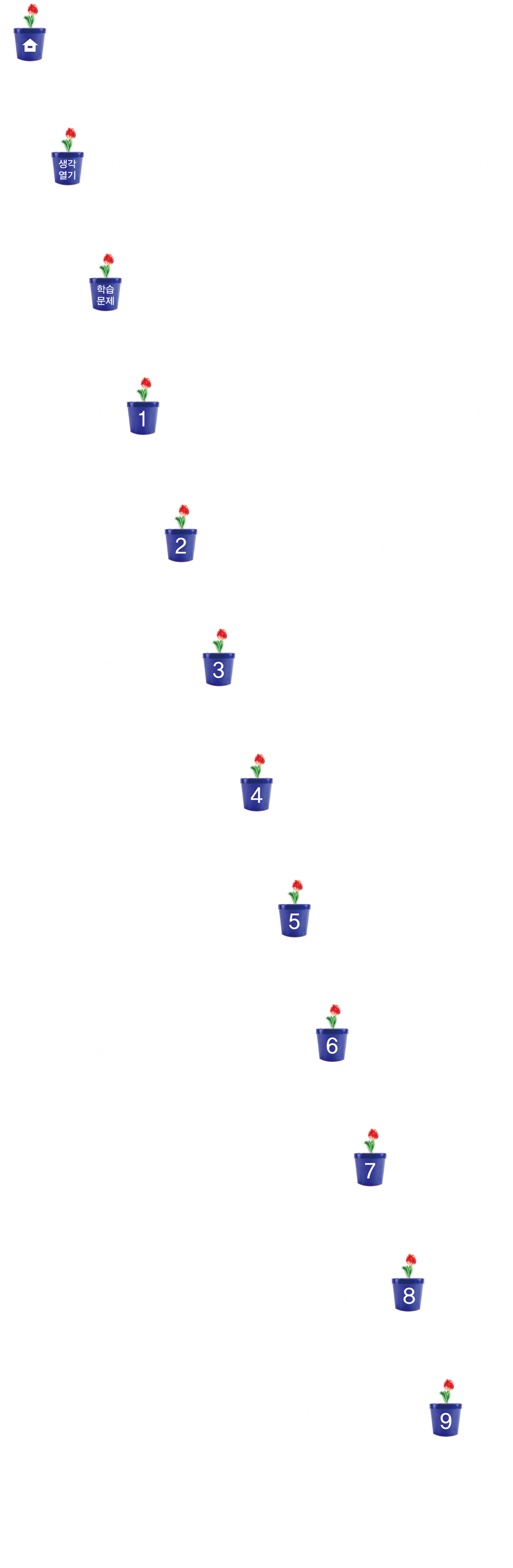 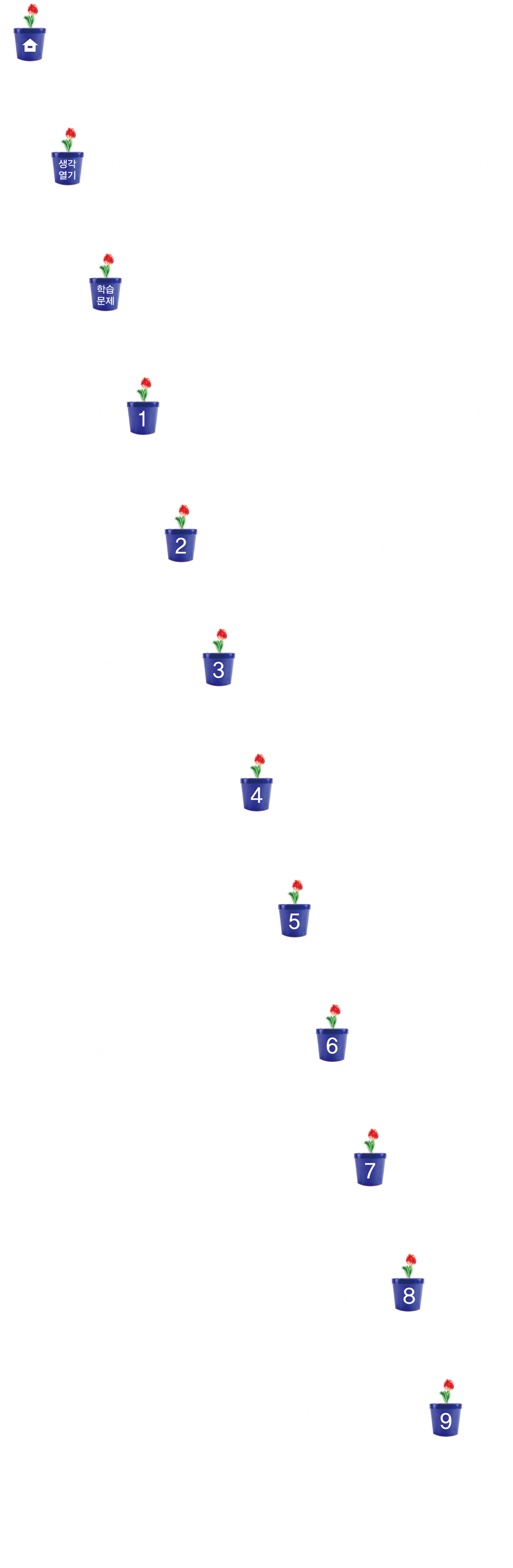 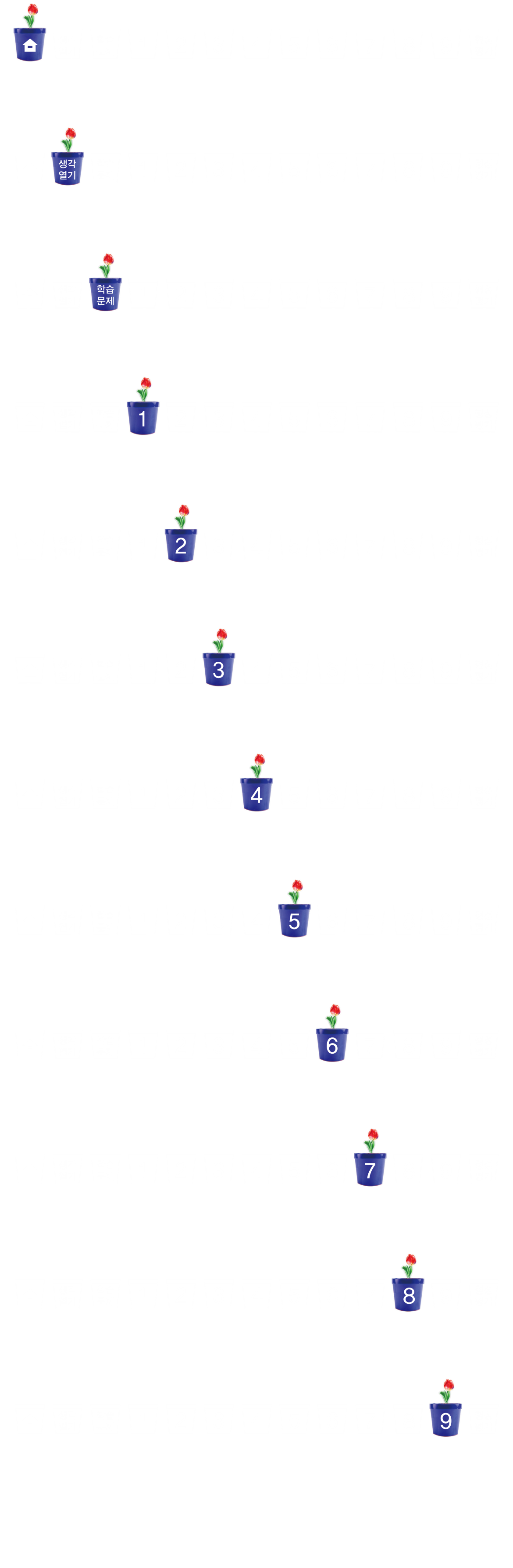 형성평가
문제 3.
계산 결과의 크기를 비교하여 ◯ 안에 ＞, ＝, ＜를 알맞게 써넣으세요.
＜
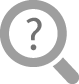 6
-
3
5
-
2
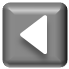 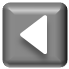 7차시
분수의 뺄셈을 해 볼까요(3)
다음 시간에 배울 내용 알아보기
8
도전 수학
차시
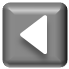